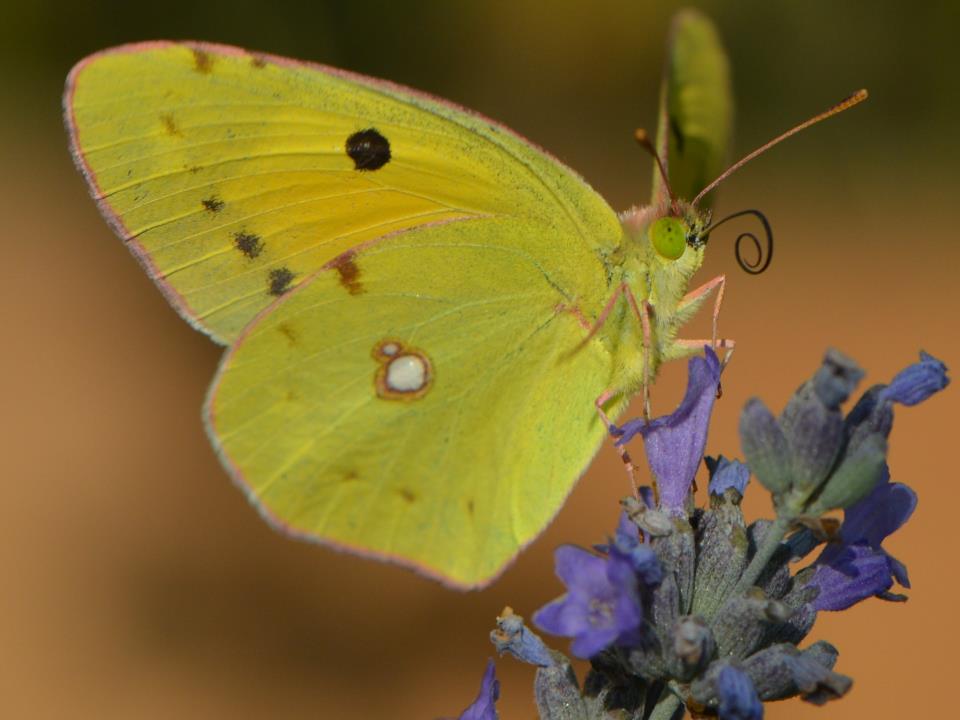 Des insectes 
et 
des fleurs
Louis Girard
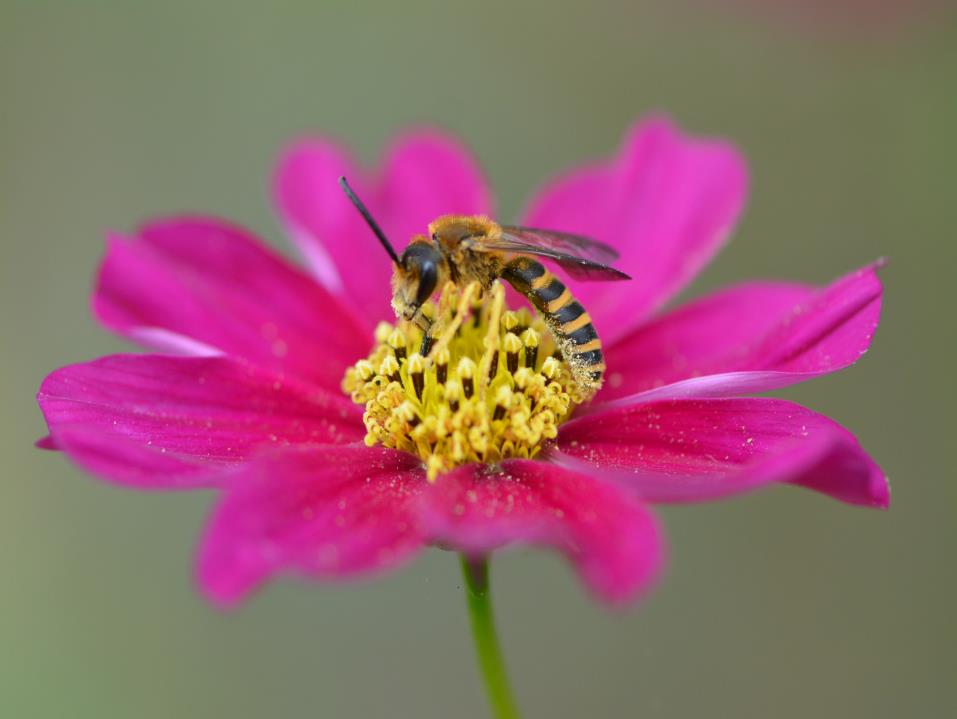 1    Données préliminaires
Quelques précisions sur les photographies


 Il n’y a eu aucune capture d’insectes. 

 Beaucoup de photos ont été faites dans mon jardin.

 J’ai réglé mon appareil sur Automatique et le symbole « sport » (silhouette qui court) = prise de vue en rafales, puis sélection, recadrage et éventuellement agrandissement. 

 Ce ne sont pas de photos de professionnel.
Que font ces insectes sur ces fleurs ?
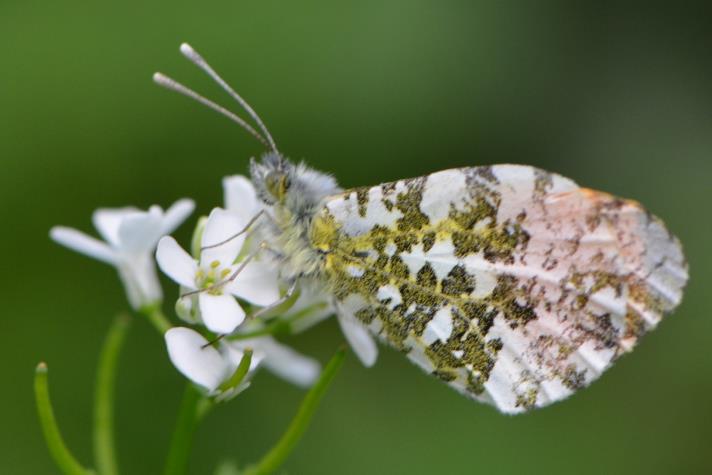 Aurore mâle sur alliaire
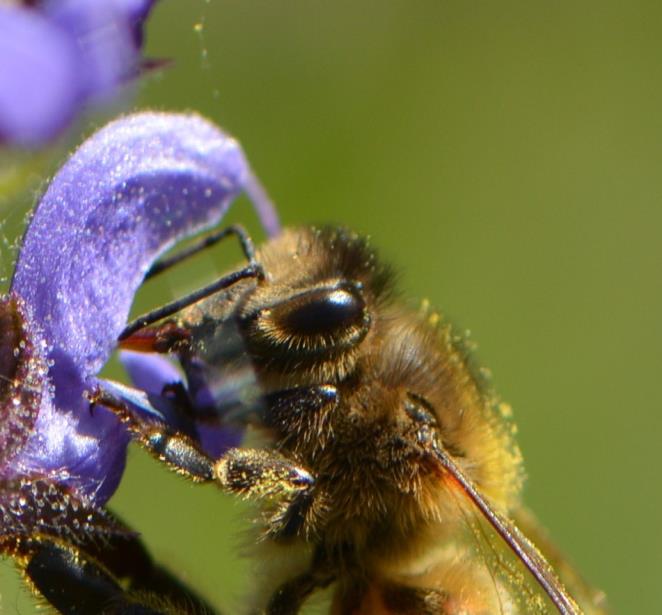 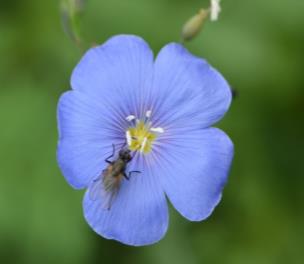 Mouche sur lin
Abeille sur une sauge
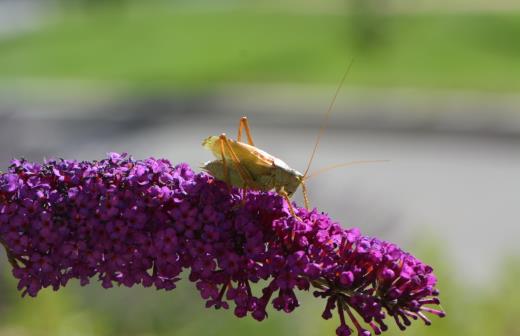 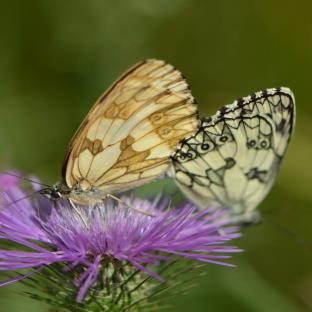 Sauterelle sur Buddleia
Melanargia sur chardon
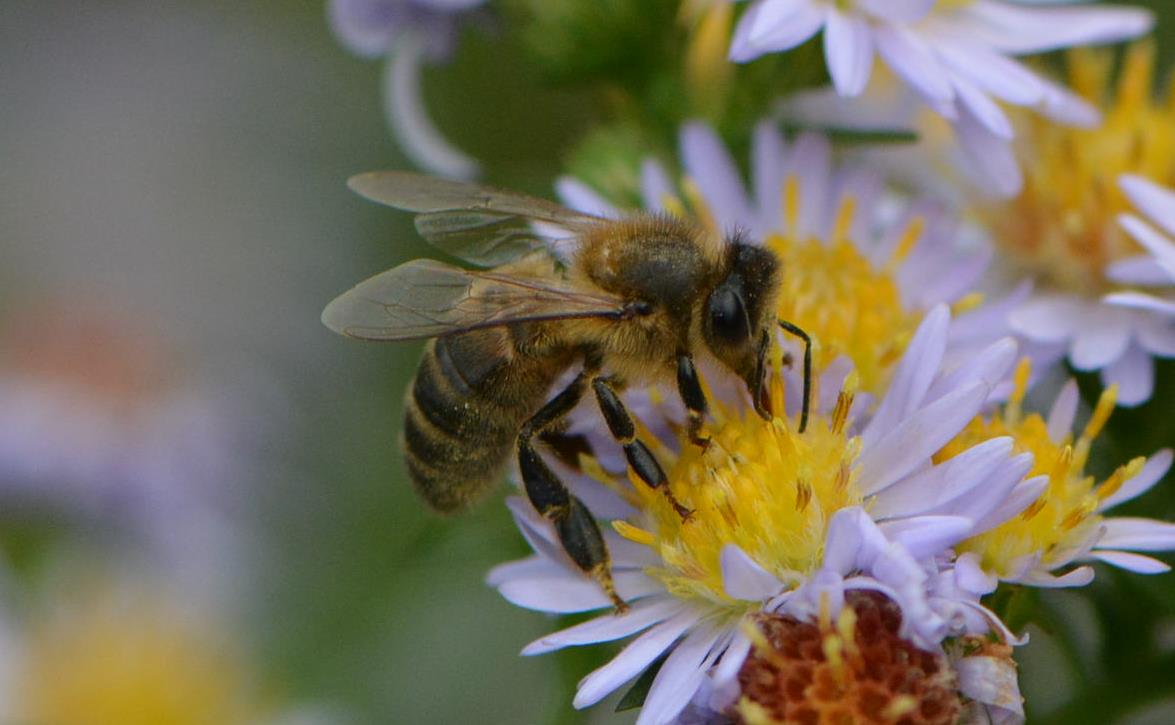 La quête du nectar
Qu’est ce que le nectar ?
Liquide sucré produit par les nectaires (=glandes nectarifères = nectaires)
Le nectar sort en surface par des orifices (stomates), par des poils, à travers l’épiderme.

 Composition du nectar : eau (75/80%), divers sucres (saccharose, glucose, fructose) , des molécules diverses (acides organiques, acides aminés, protéines, enzymes, vitamines). 
Le nectar est un extrait de la sève élaborée (sève sucrée)
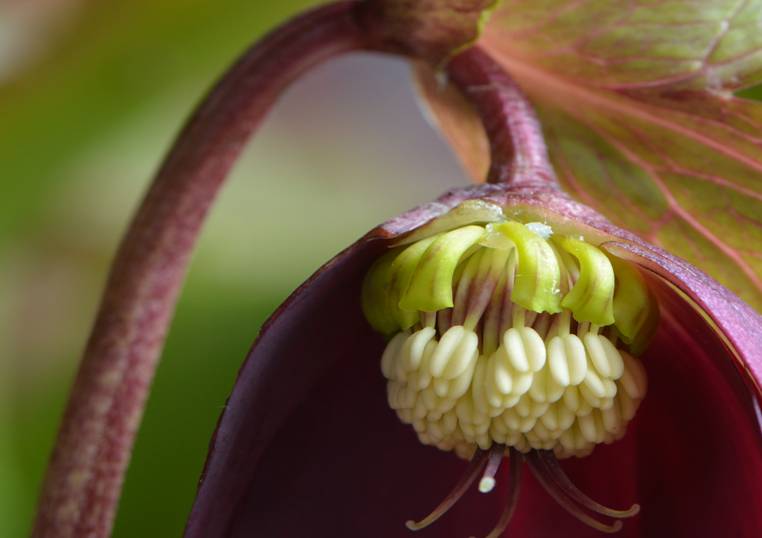 Helleborus niger
S
nectaires
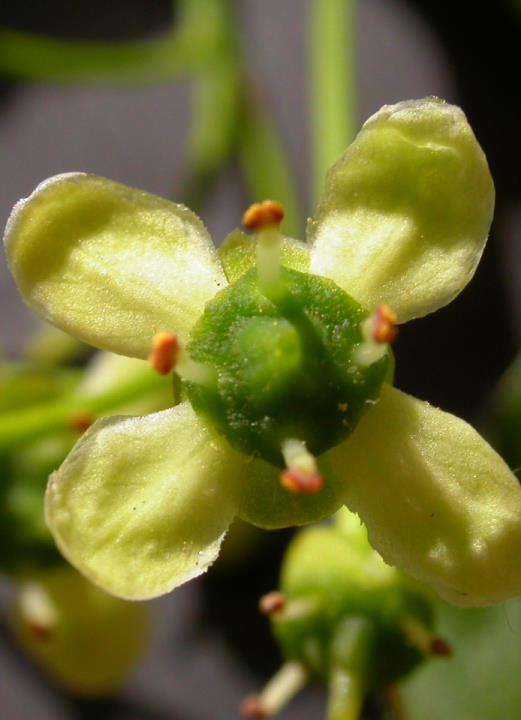 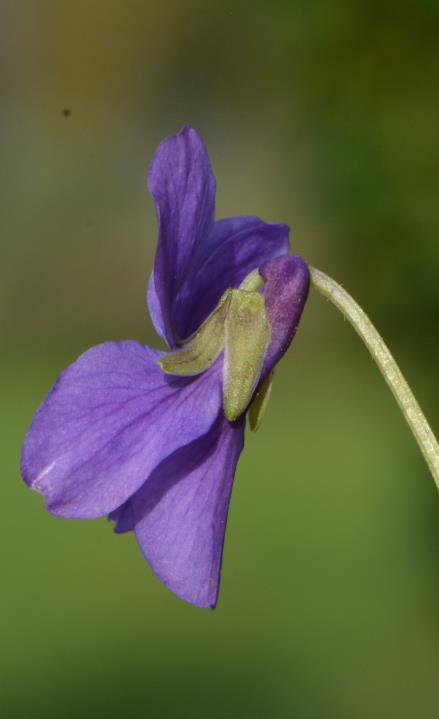 Fleur de fusain
Euonymus europaeus
Disque nectarifère
Violette Viola sp.
Éperon nectarifère
*
*
Le nectar est sécrété par des excroissances des étamines
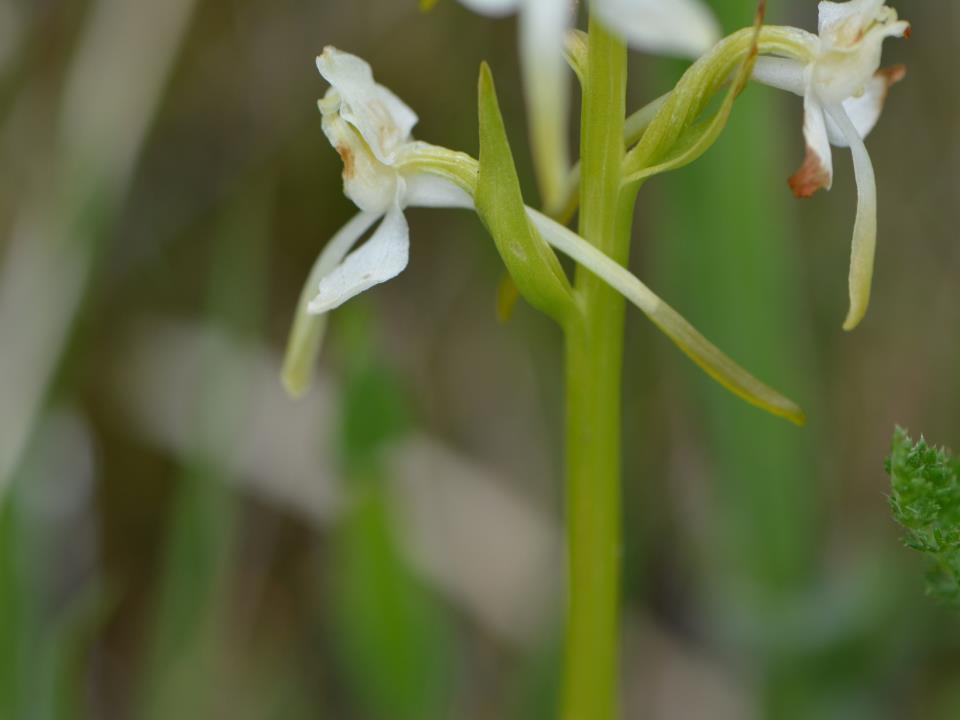 Éperon nectarifère
Platanthera bifolia
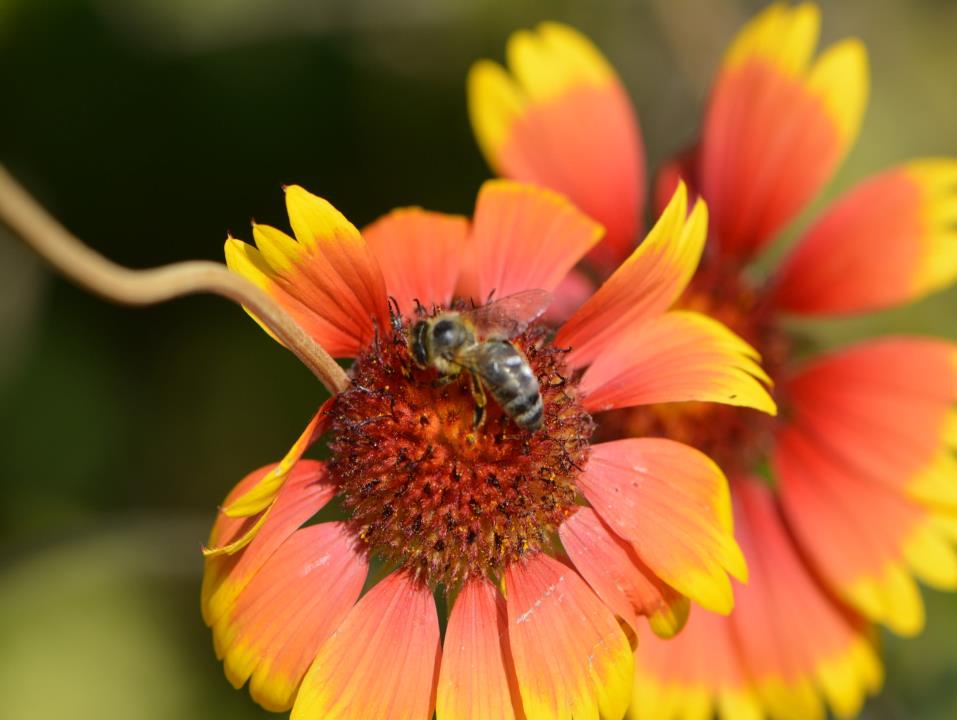 A- La collecte de nectar par les abeilles domestiques
Apis mellifera
Gaillarde
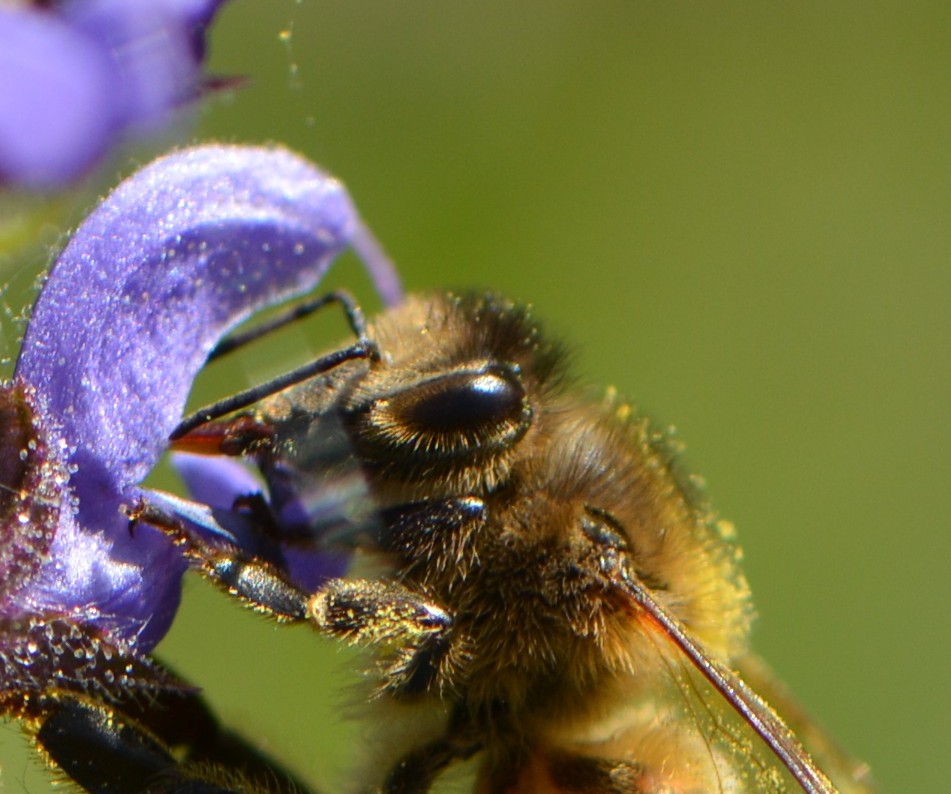 Abeille sur une sauge
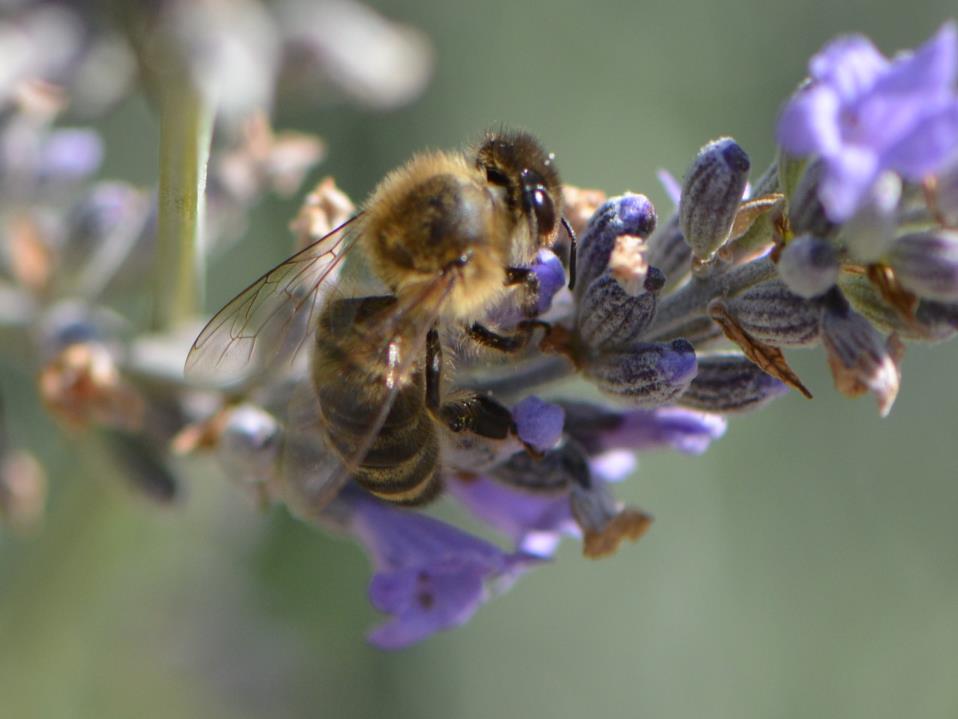 Abeille sur lavande
Abeille sur lavande
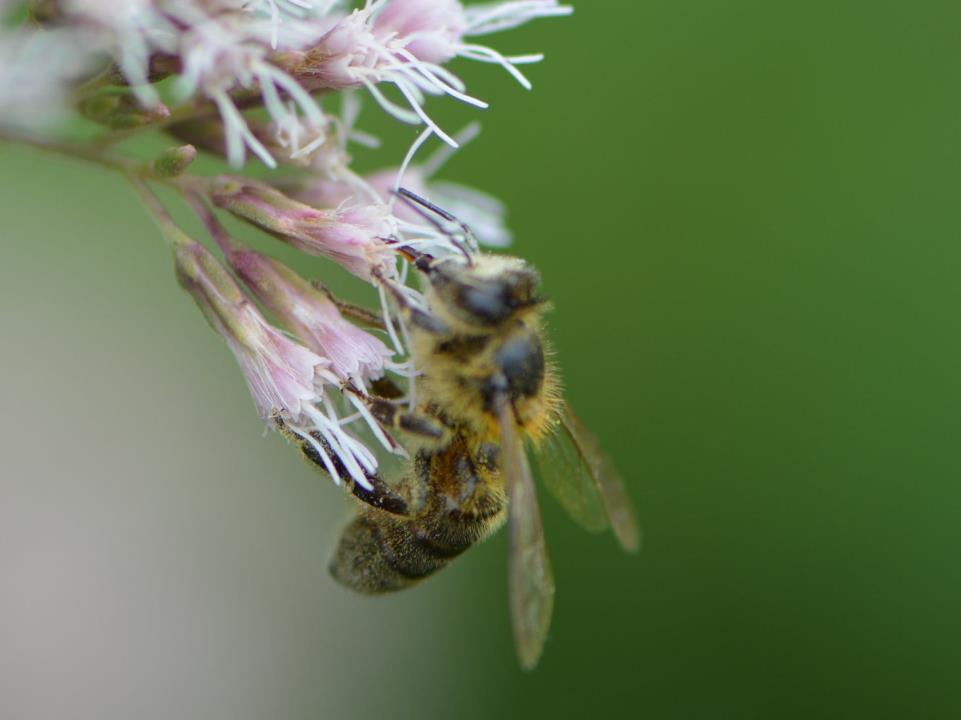 Abeille sur eupatoire chanvrine (Eupatoria cannabinum)
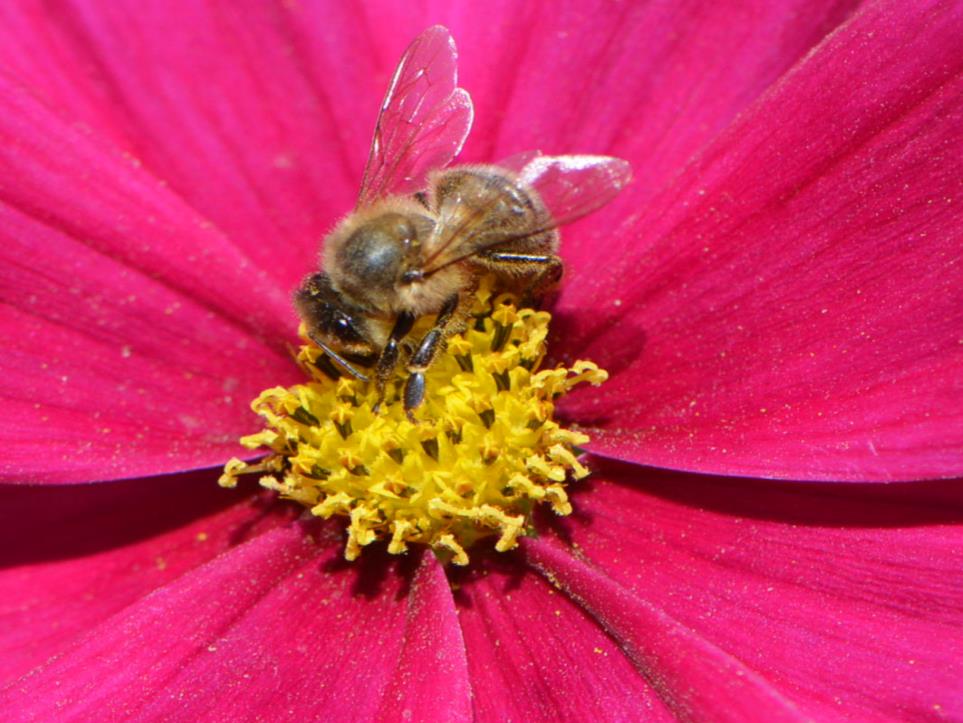 Abeille sur cosmos
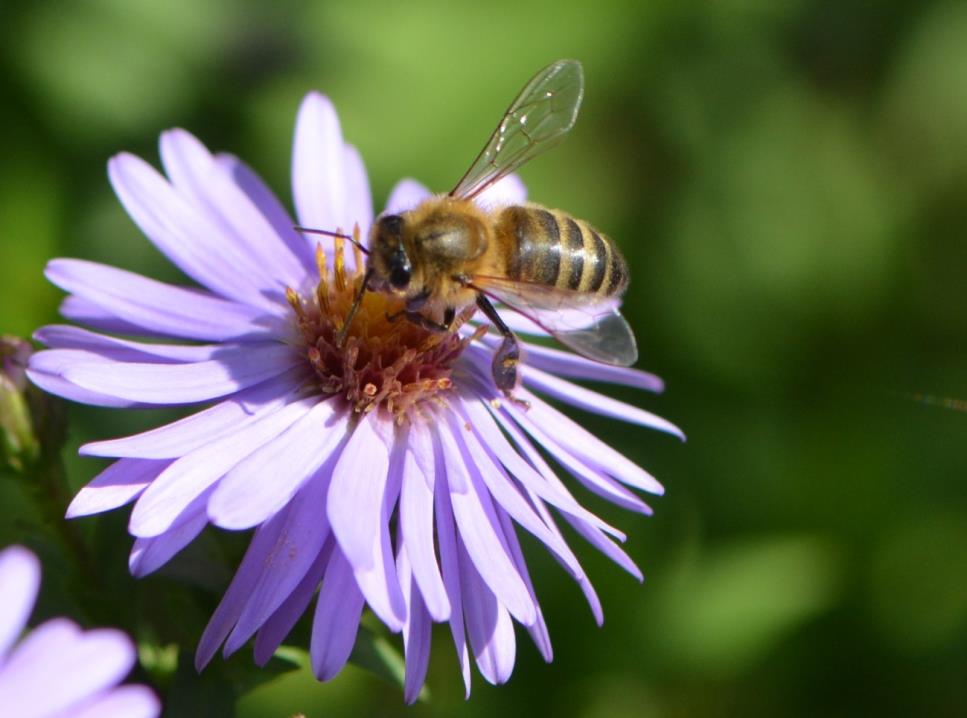 Abeille sur aster
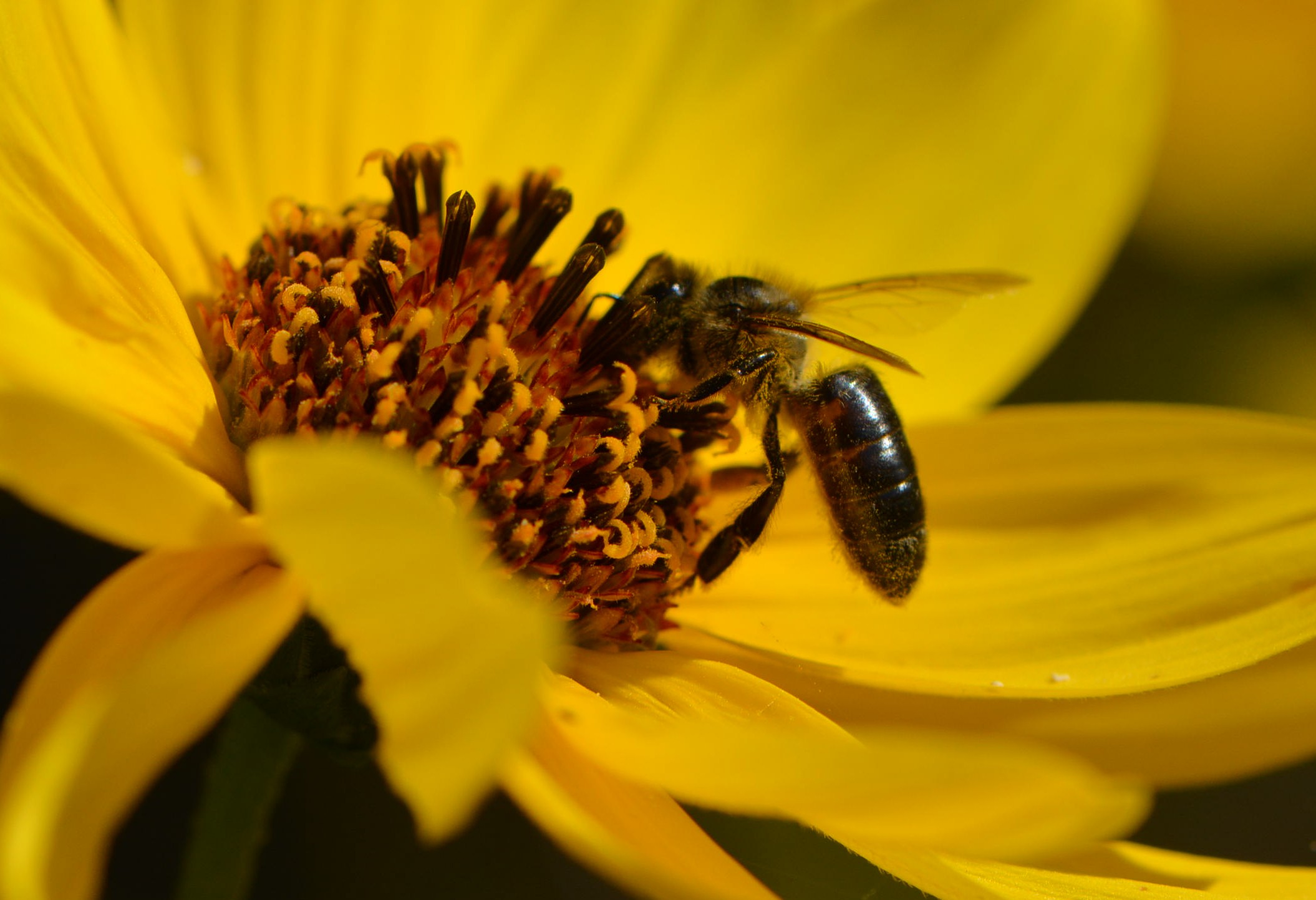 Abeille sur inflorescence de topinambour
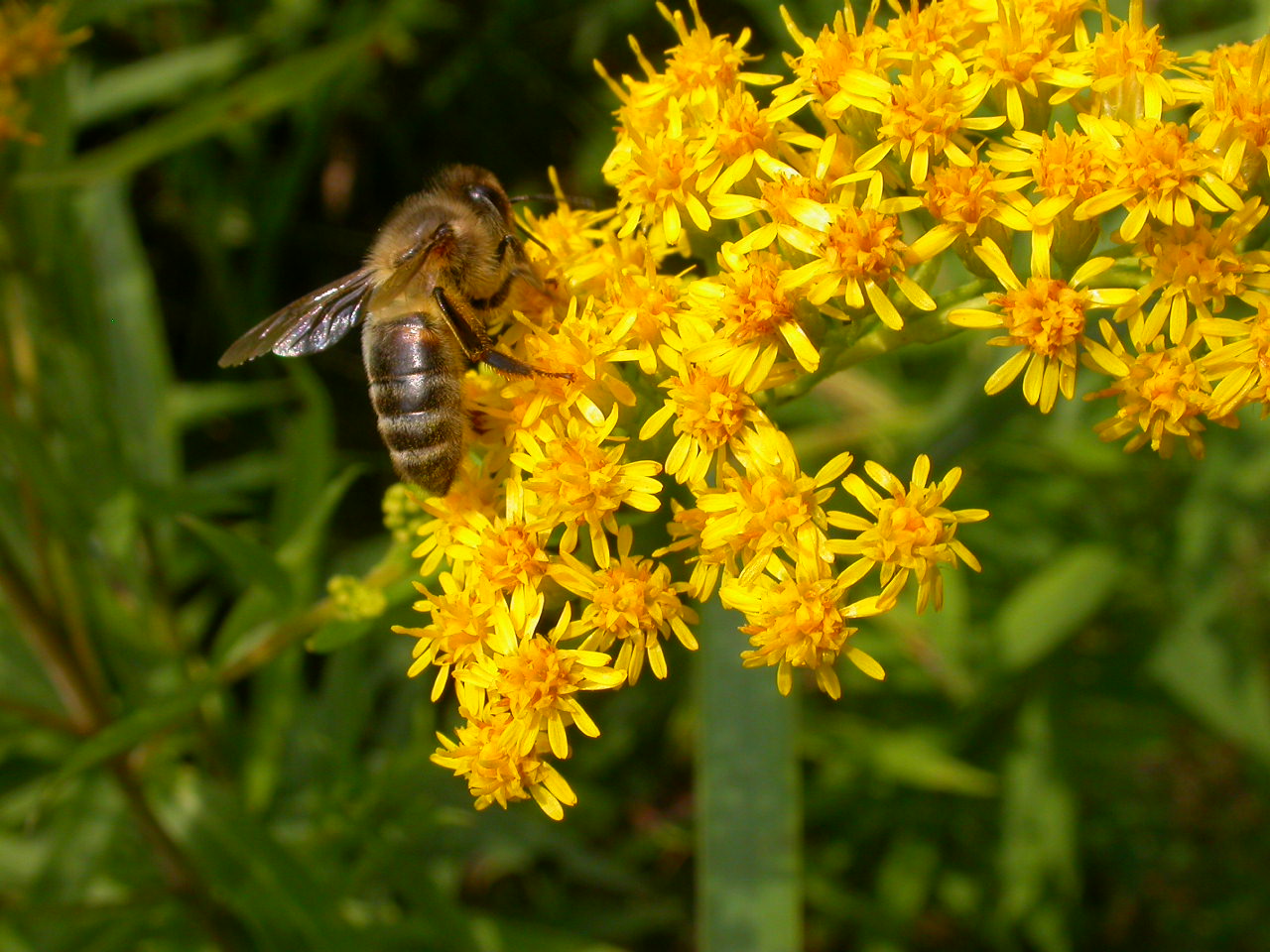 Abeille sur Solidago (solidage géant)
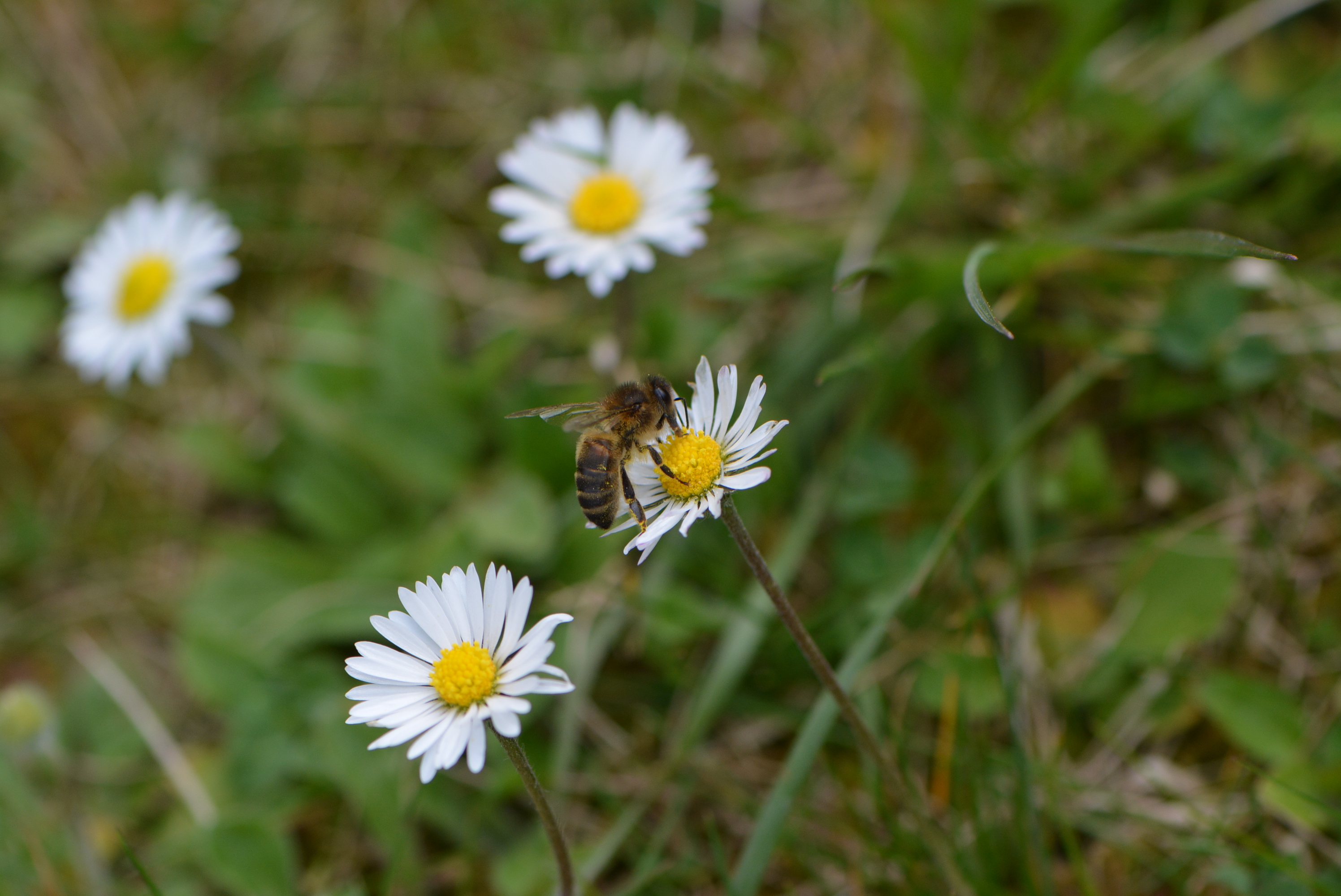 Abeille sur pâquerette
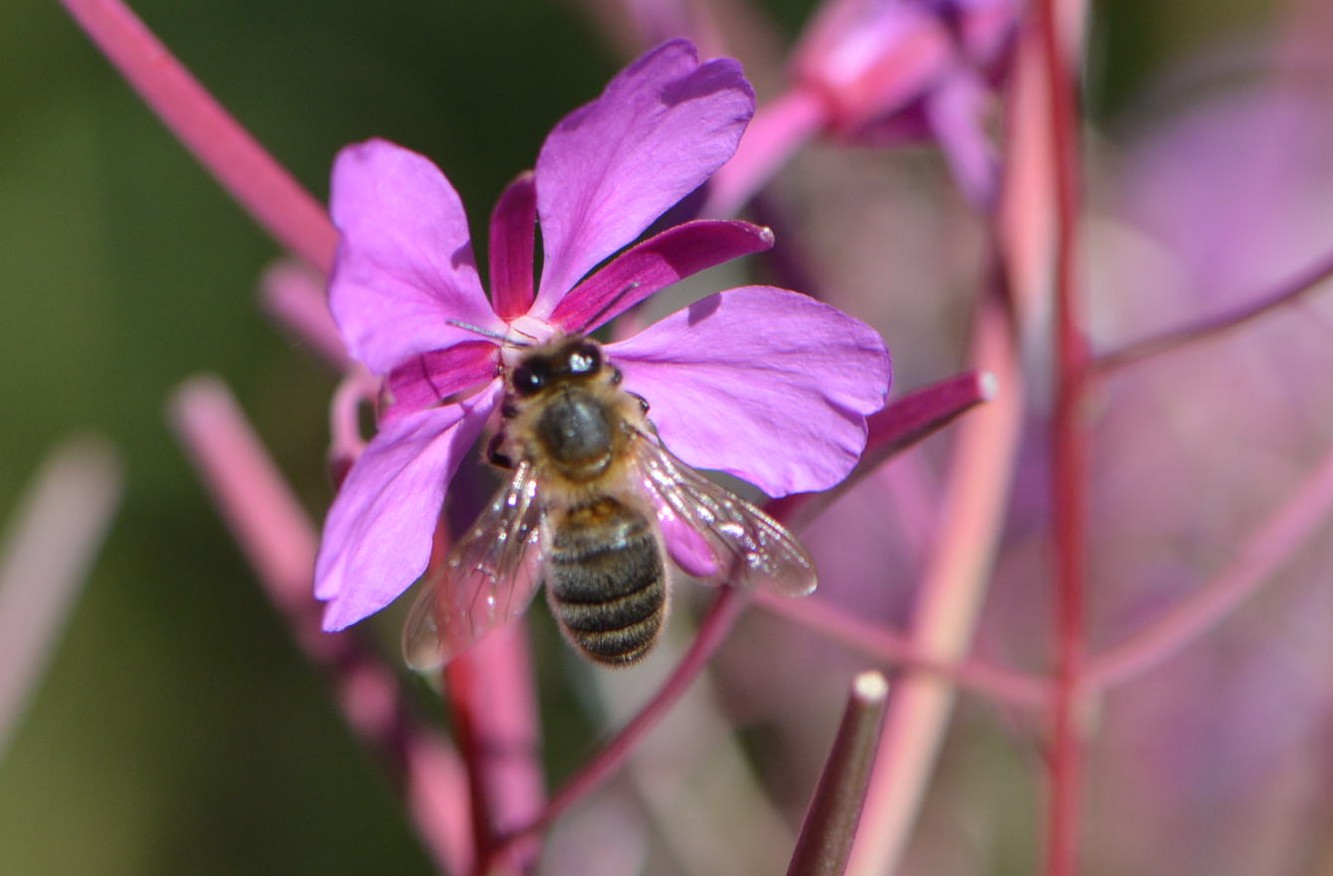 Abeille sur épilobe
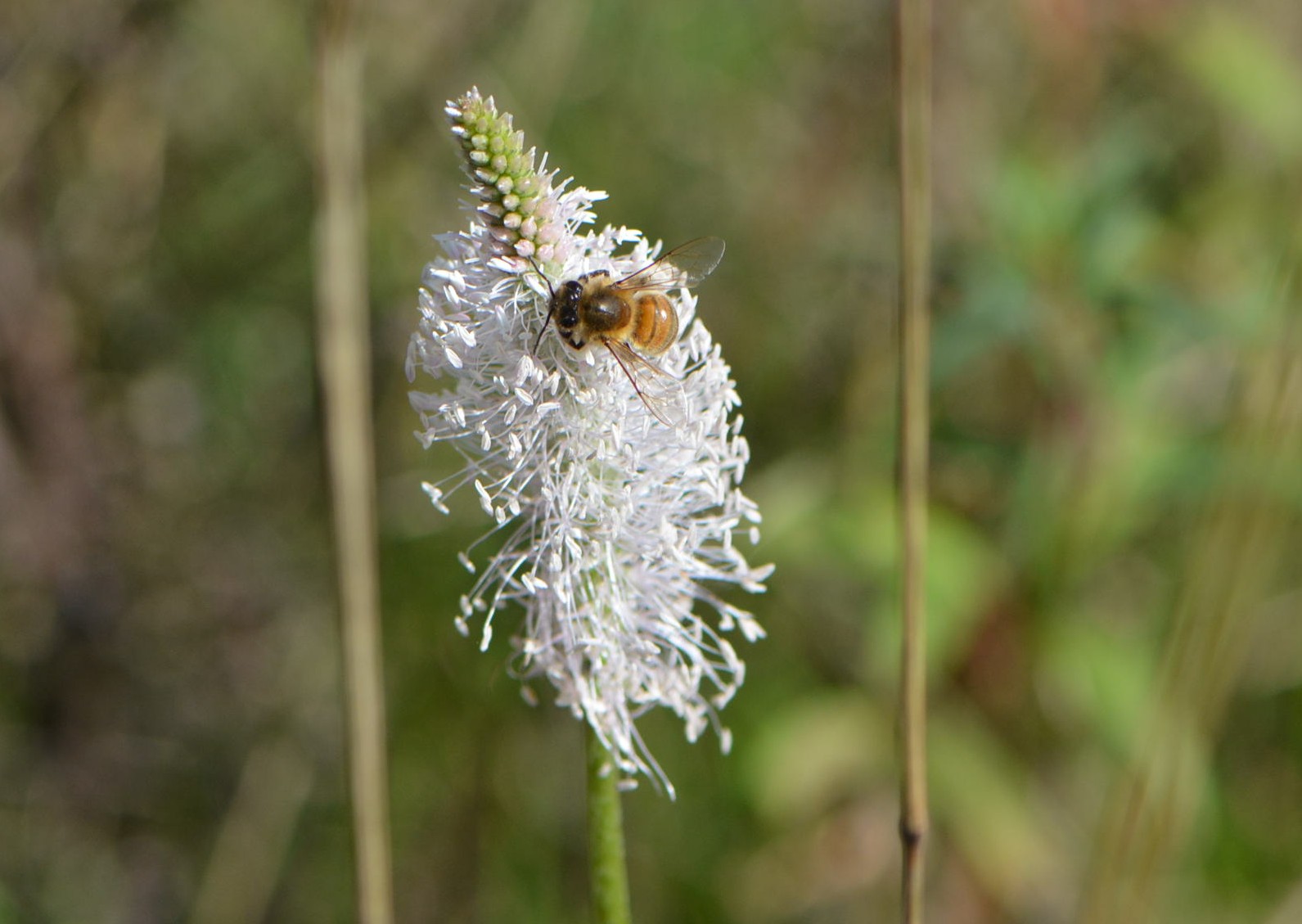 Abeille sur plantain lancéolé (Plantago lanceolata)
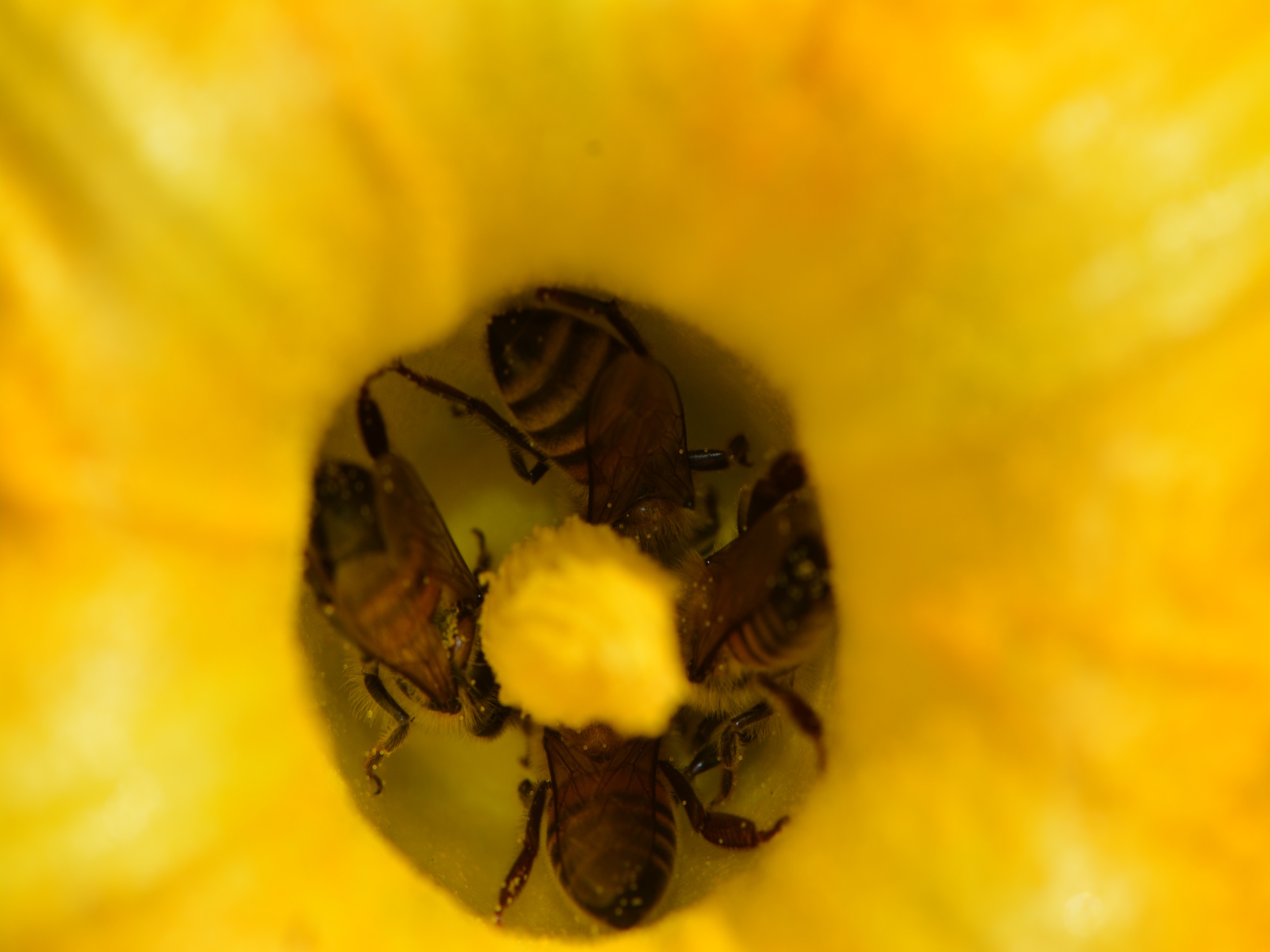 Ronde d’abeilles dans une fleur mâle de courge
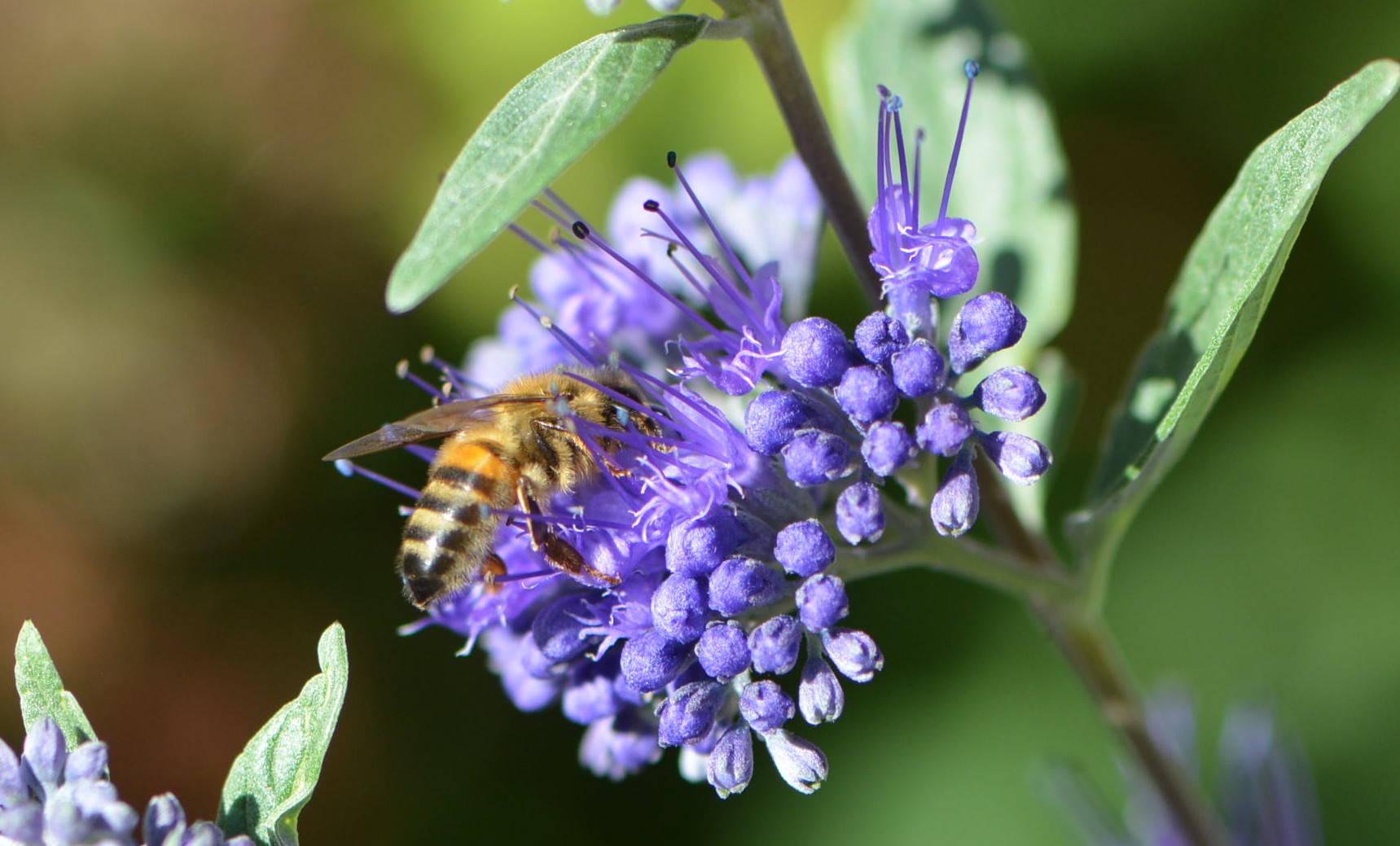 Abeille sur Caryopteris
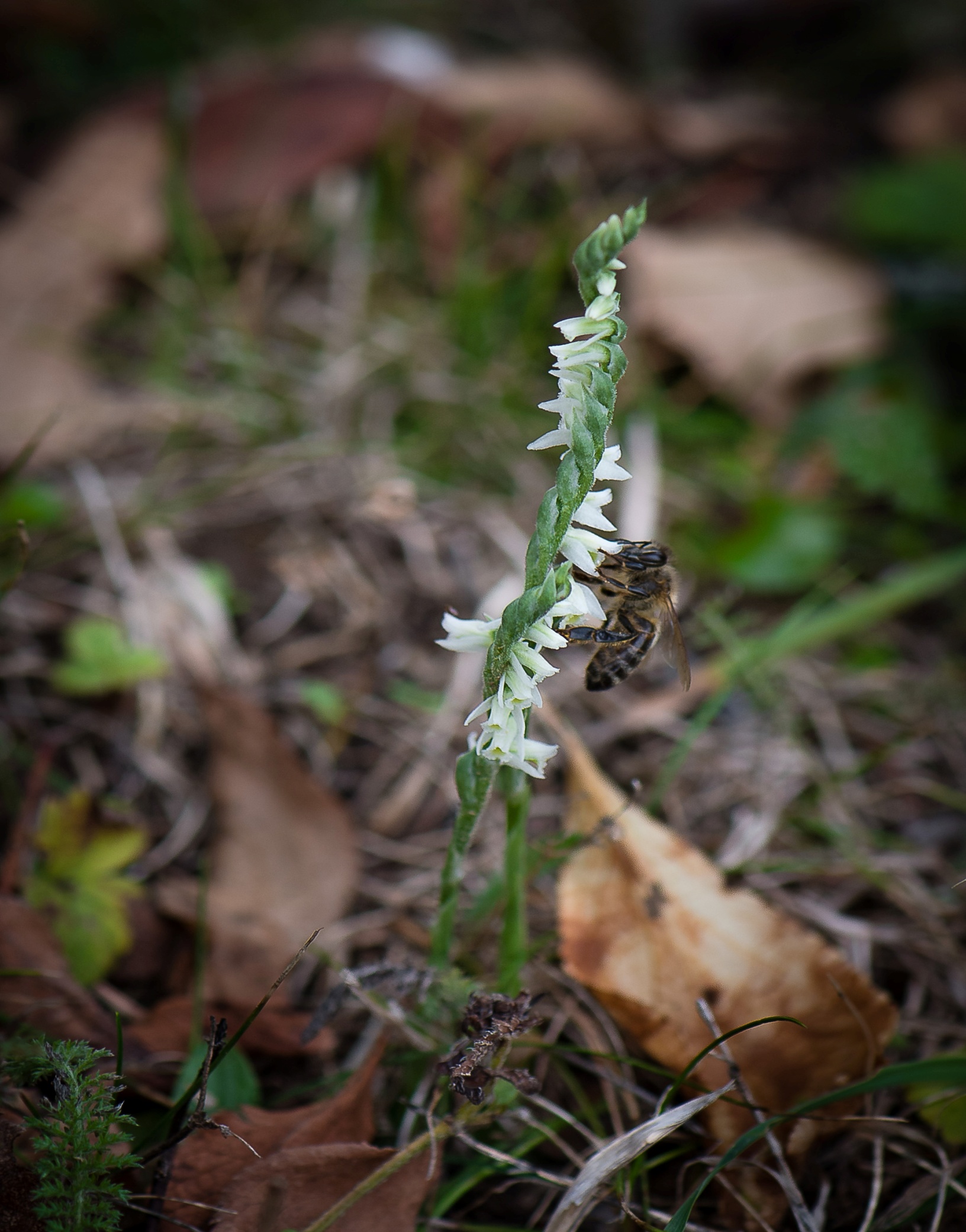 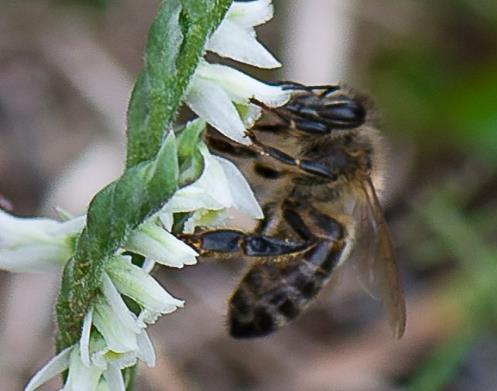 Abeille sur Spiranthe d’automne
Photo N. Segaud
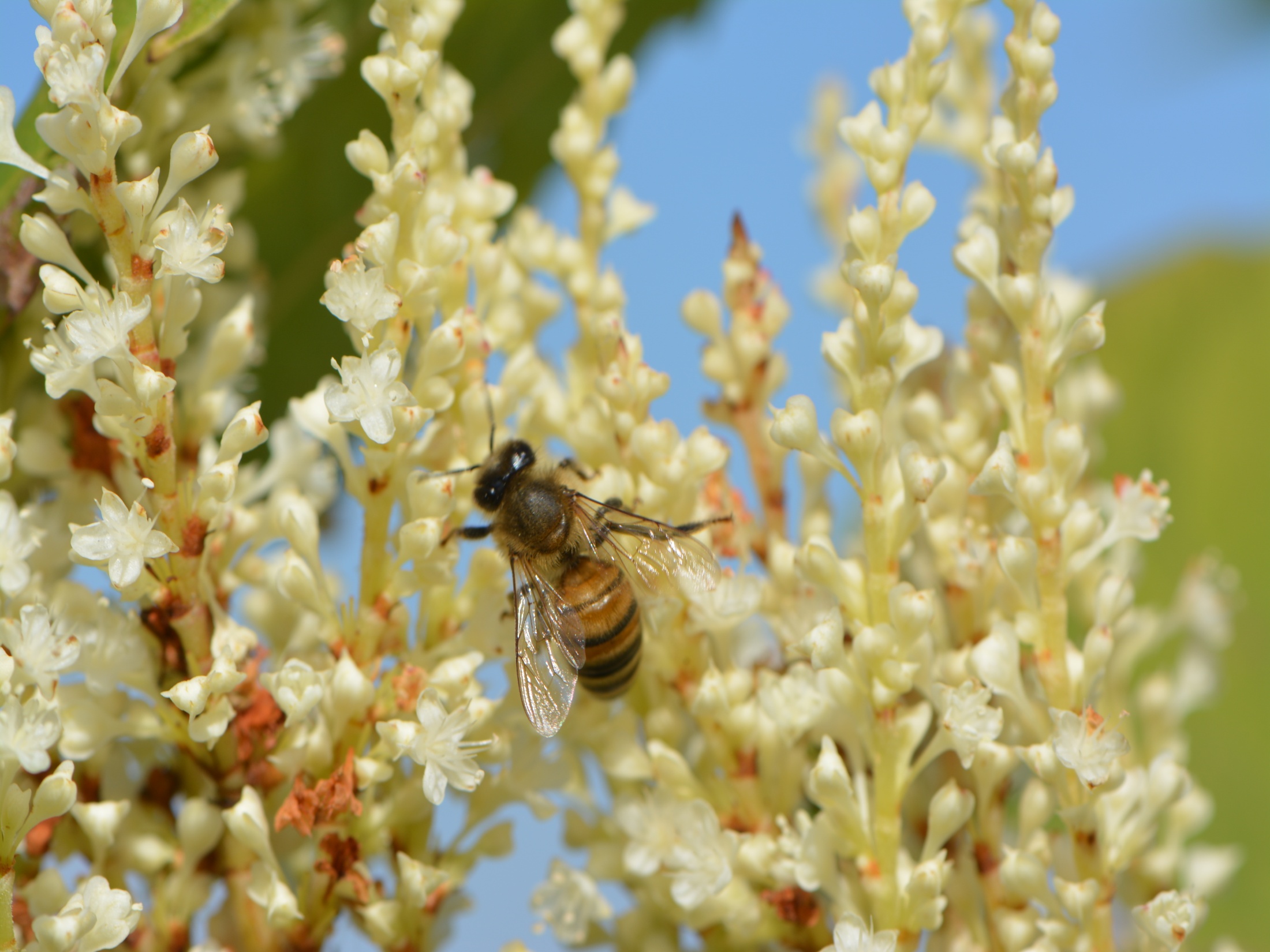 Abeille  sur renouée du japon (Reynoutria japonica)
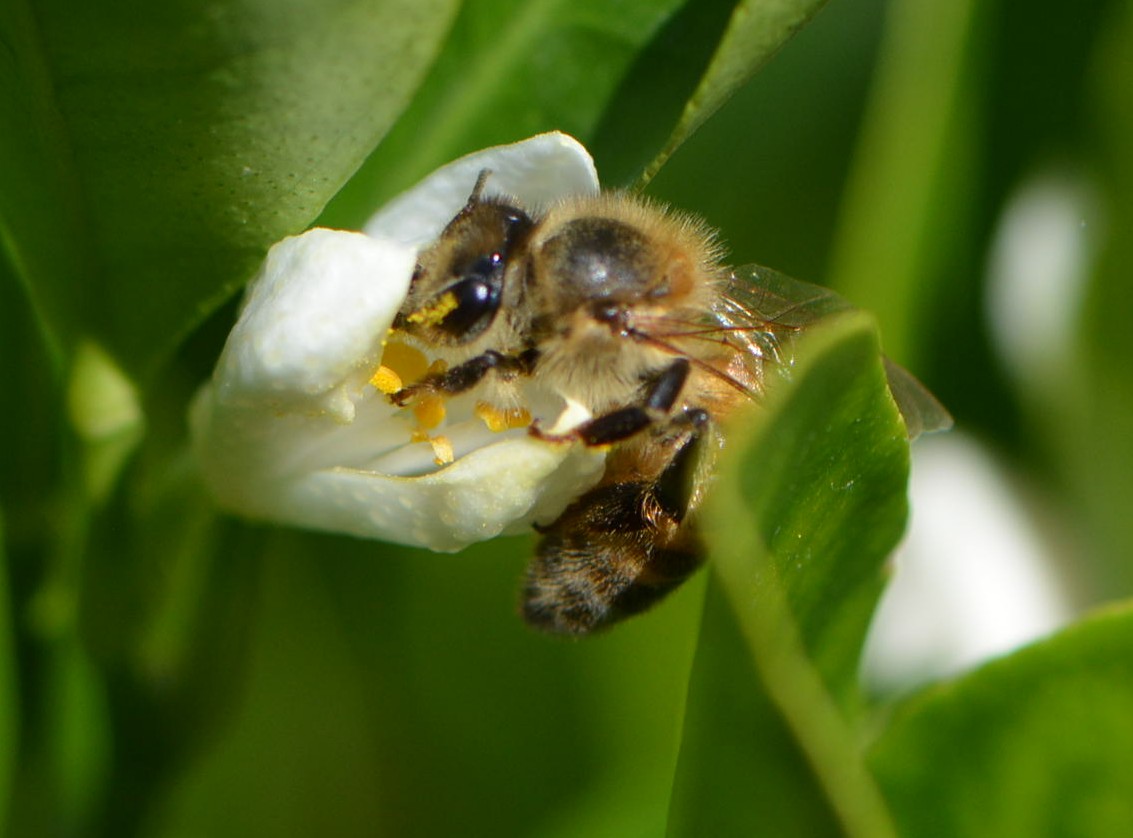 Abeille sur calamondin (Citrus mitis)
Butineuse en pleine action sur des fleurs de lierre
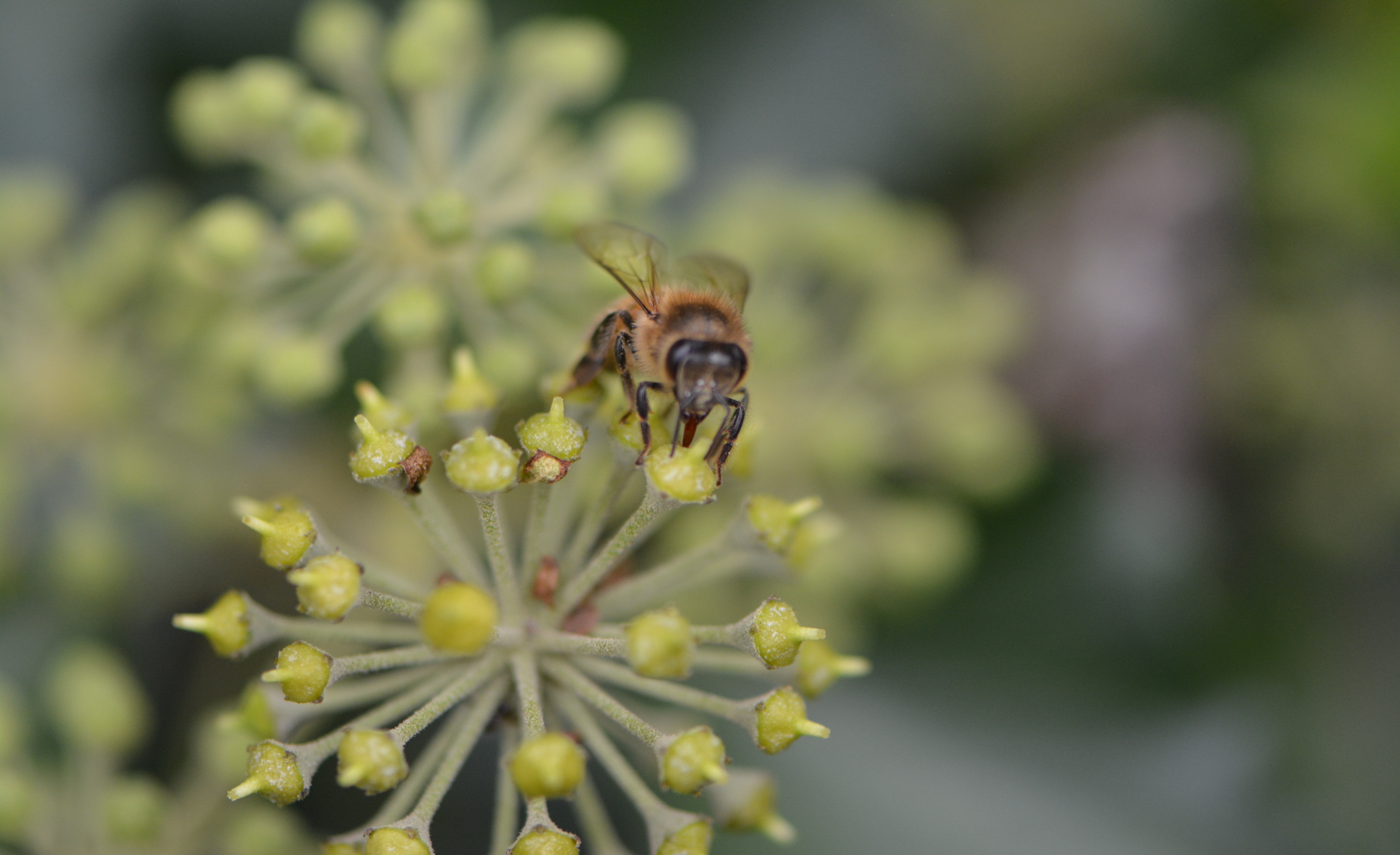 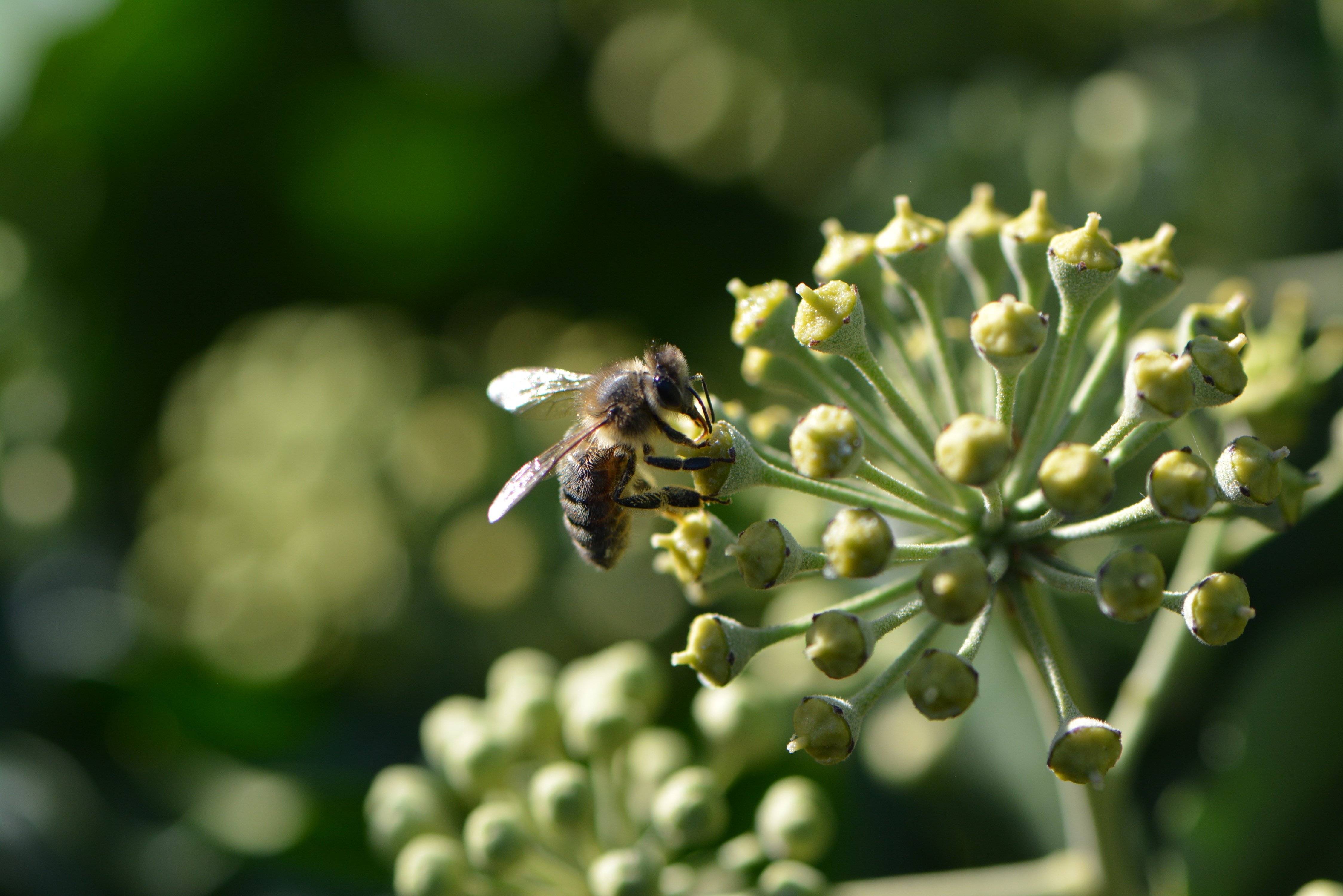 Une abeille domestique peut visiter 120 espèces différentes;
Grande fidélité à une espèce lors d’un vol.
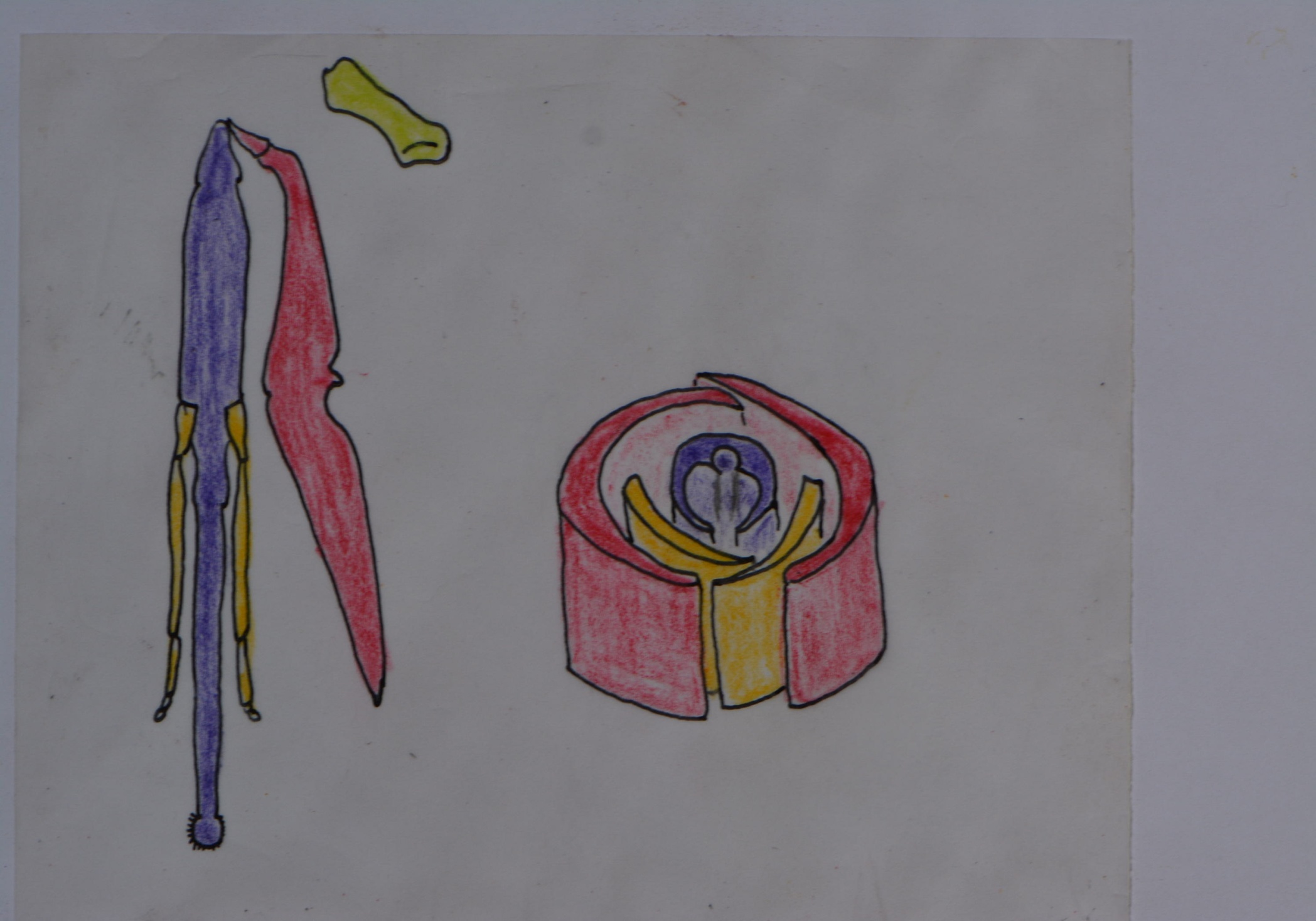 Mandibule
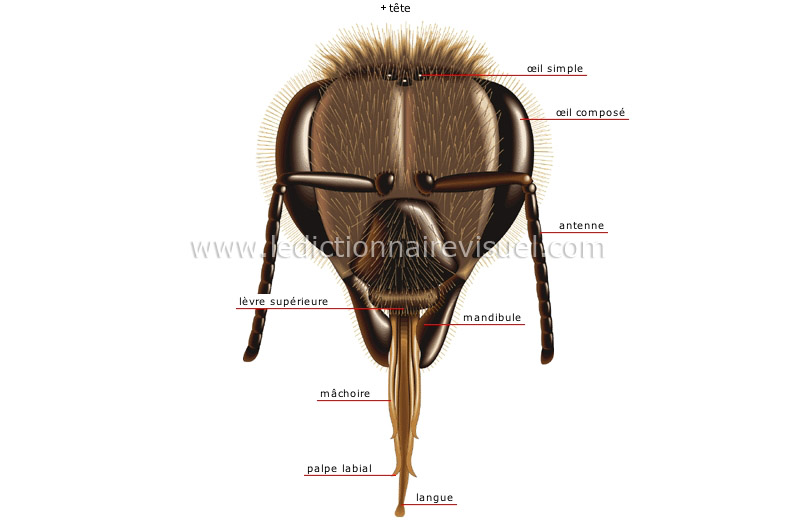 Mâchoire
palpe
labium
La pompe à nectar = la langue = le proboscis
Longueur 6 mm
Seuils de perception au saccharose
Homme   0,4%  (1 morceau de sucre/litre d’eau = 0,5%)
Mouche   0,04%

Abeille domestique  0,03%

Fourmi      0,02%
Papillon de jour      0,00034%


						(d’après Kluger (1955), Barth (1982) )
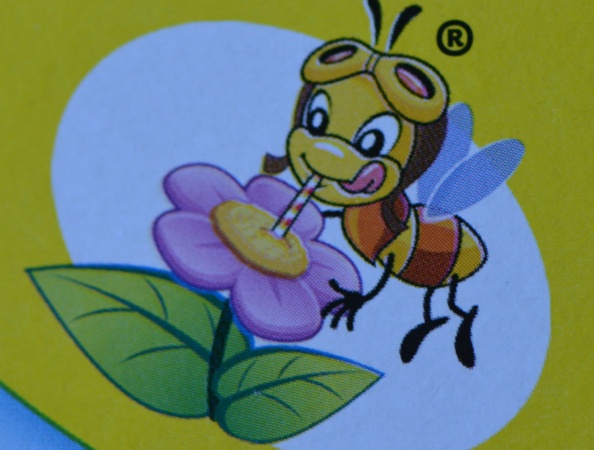 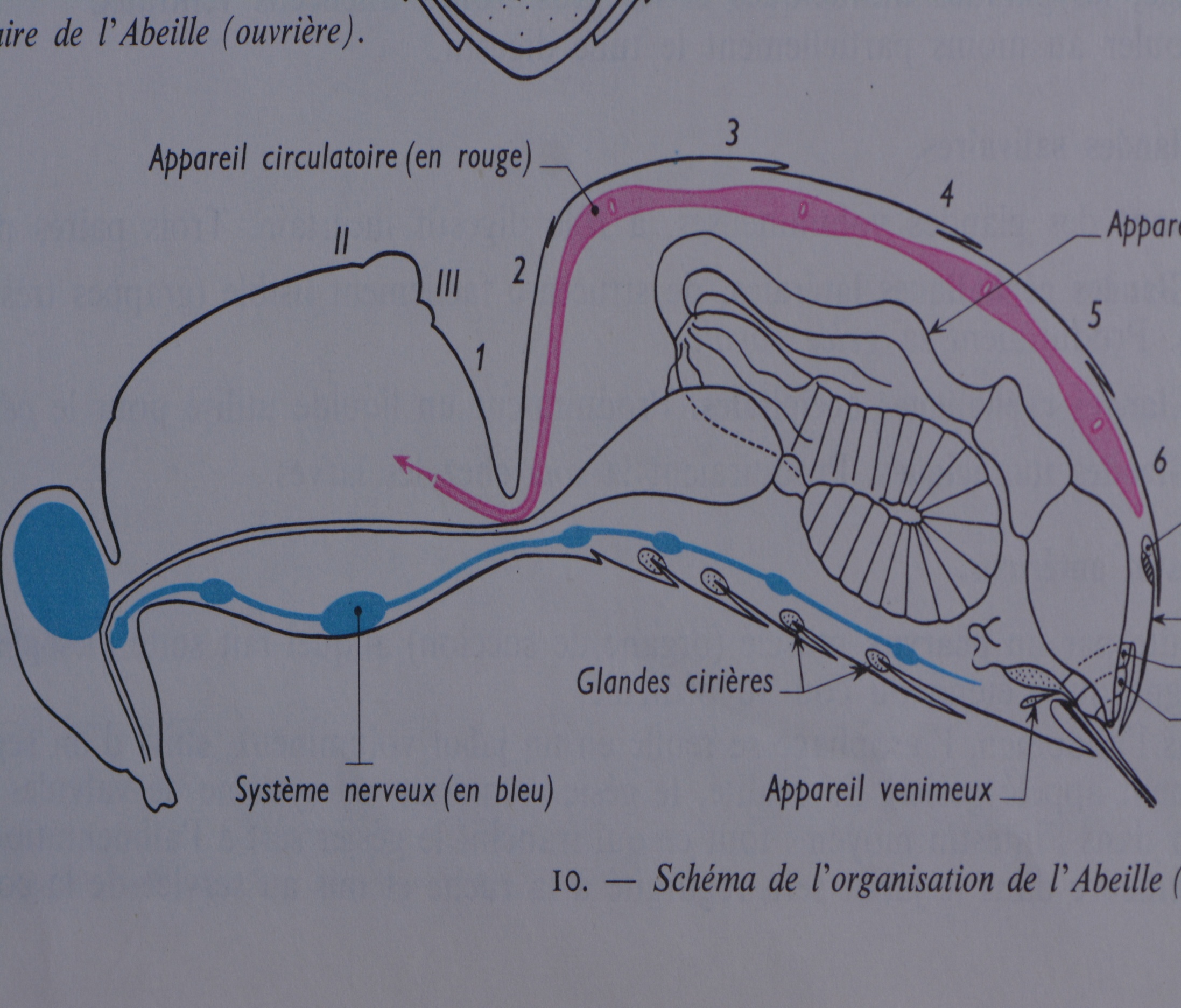 Abeille = 82 mg
Œsophage
Jabot (contenance 40/75 mg de nectar)
                   = 1000 à 1500 fleurs visitées
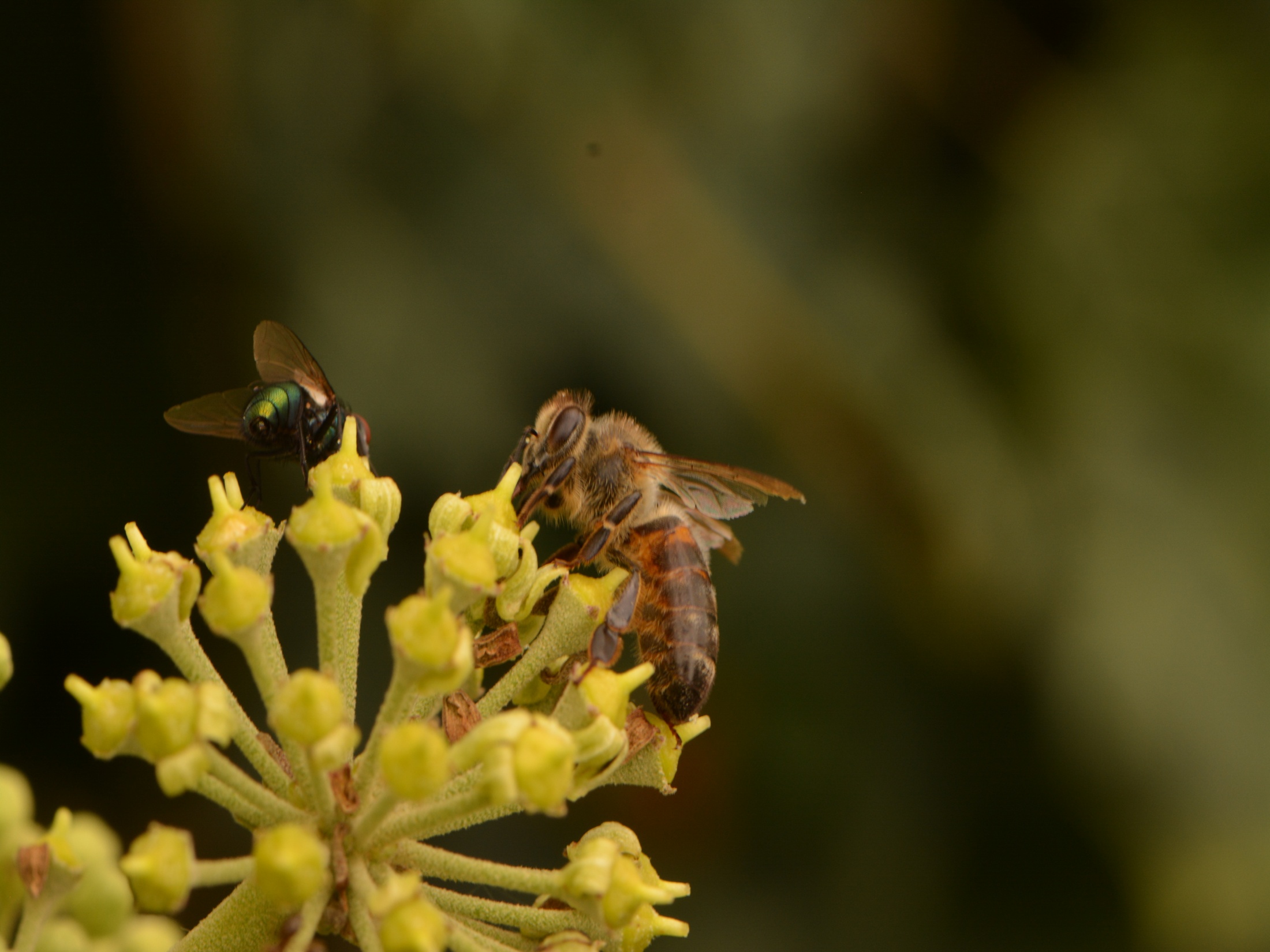 Une abeille ouvrière vit en moyenne 50 jours et change de fonction en vieillissant :
 Nourrice des larves (miel, pollen, gelée royale)
 Cirière, magasinière, nettoyeuse, ventileuse, gardienne
 Butineuse (30 j) : quête de nectar, pollen, propolis, miellat, eau
                       3000 fleurs par jour
J’ suis pas très en forme, mais j’ bosse quand même …
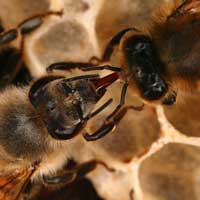 De retour à la ruche, l’ouvrière cède son nectar (en le mêlant à des enzymes  salivaires) à d’autres ouvrières : phénomène de trophallaxie.
Le nectar est entreposé dans des alvéoles. Des ouvrières ventileuses agitent l’air ce qui fait baisser le taux d’eau du nectar à seulement 20% au bout de 5/6 jours. A ce moment là, les alvéoles à nectar sont operculées et contiennent alors du miel (18% d’eau).
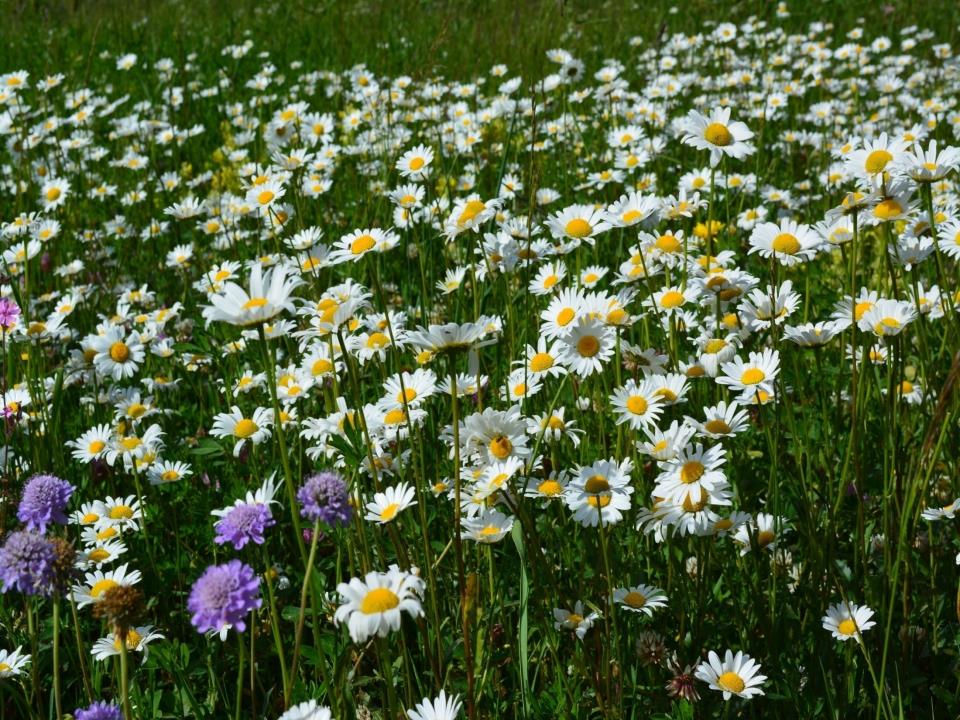 Une ruche donne (en moyenne) de 20 à 50 kg de miel par an, ce qui correspond à environ 100 à 250 Litres de nectar collectés par les ouvrières butineuses.
Ce miel est utilisé en hiver par les ouvrières restantes.
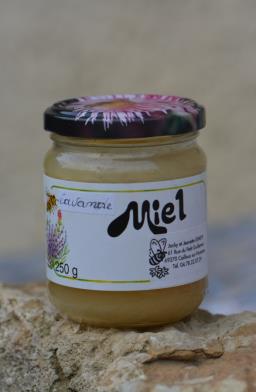 1,1 litre de nectar
250 g de miel représentent
18000 jabots
3500 h de travail
des butineuses
Les abeilles mâles ne récoltent pas de nectar, pas plus que de pollen …
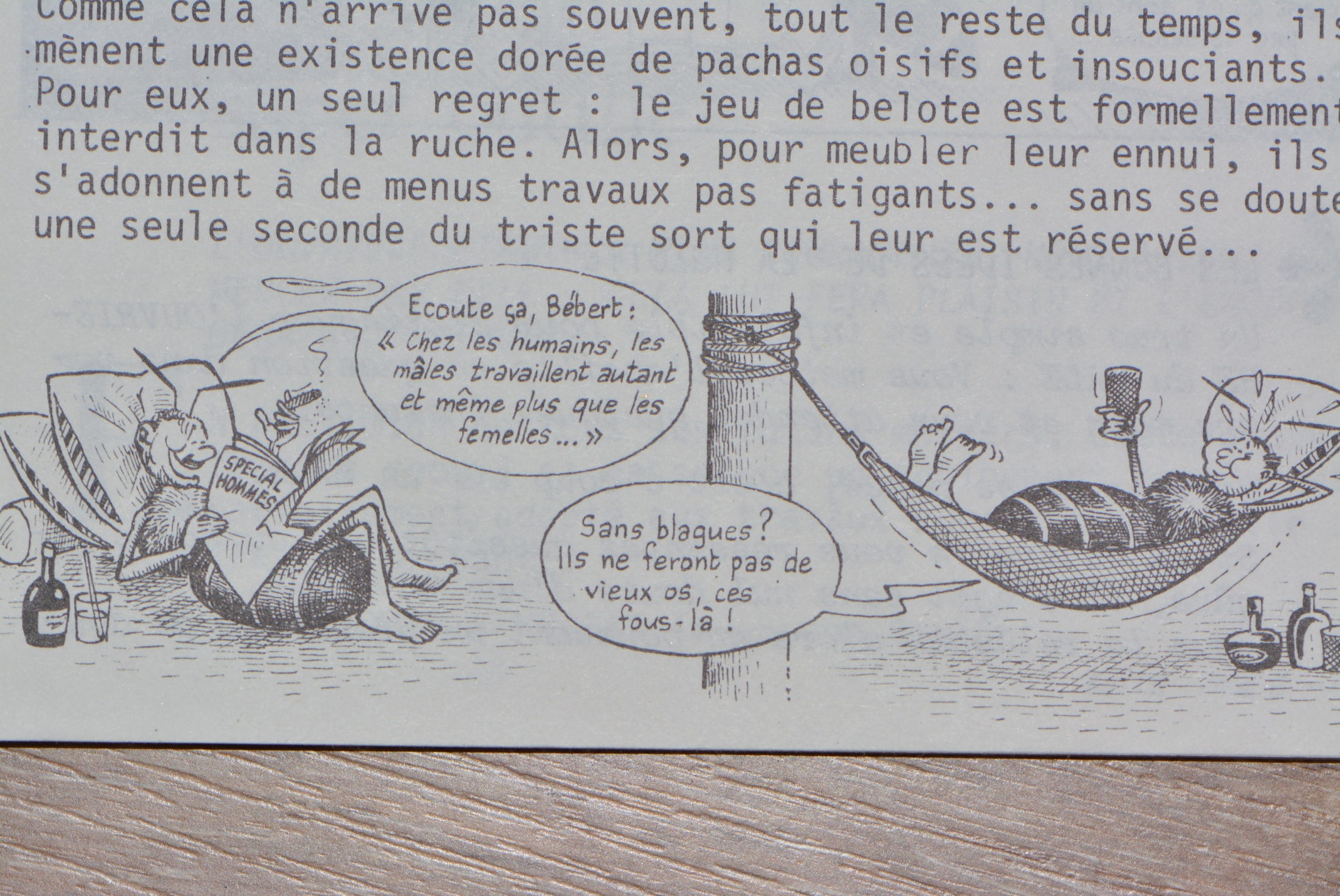 La Hulotte n° 28/29
Ils inséminent la reine au cours de vols nuptiaux
Mais l’hiver, ils sont chassés de la ruche …      par les ouvrières
Combien de temps vit l’ouvrière d’Apis mellifera ?
A – environ 50 jours
B – au maximum 5 semaines 
C - au maximum 5 mois
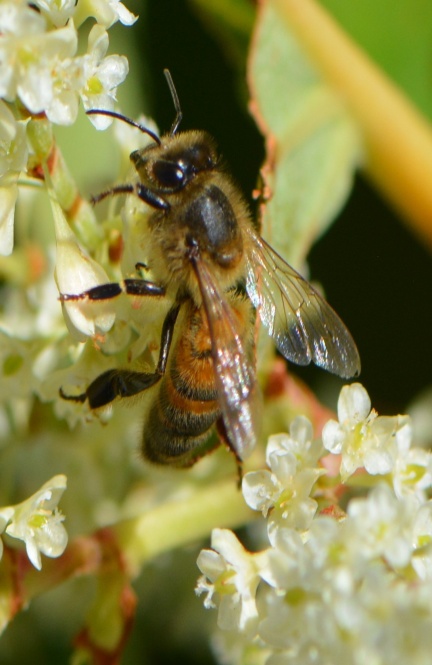 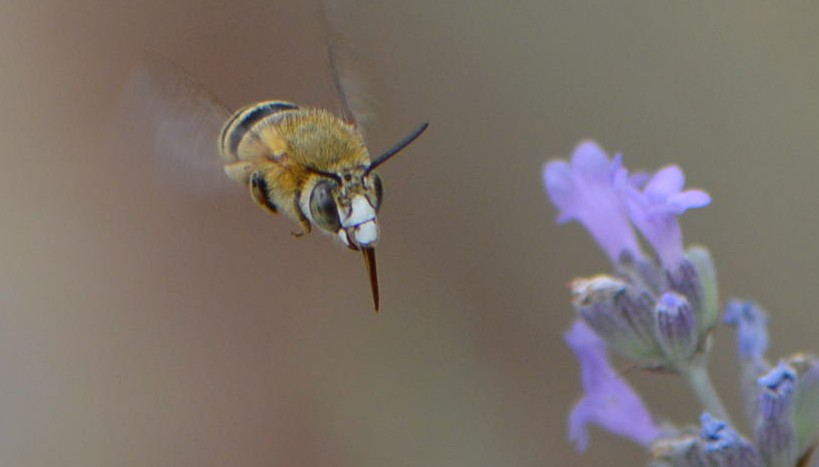 B – collecte de nectar par les abeilles sauvages
Environ 1000 espèces
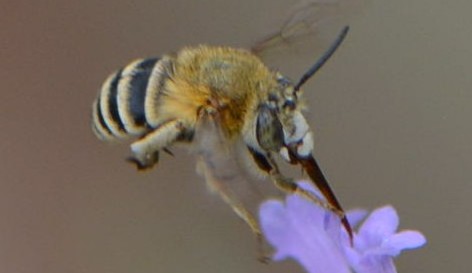 Langue de 12 mm
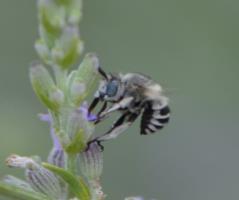 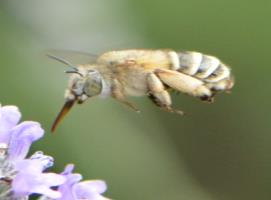 Anthophore sur lavande
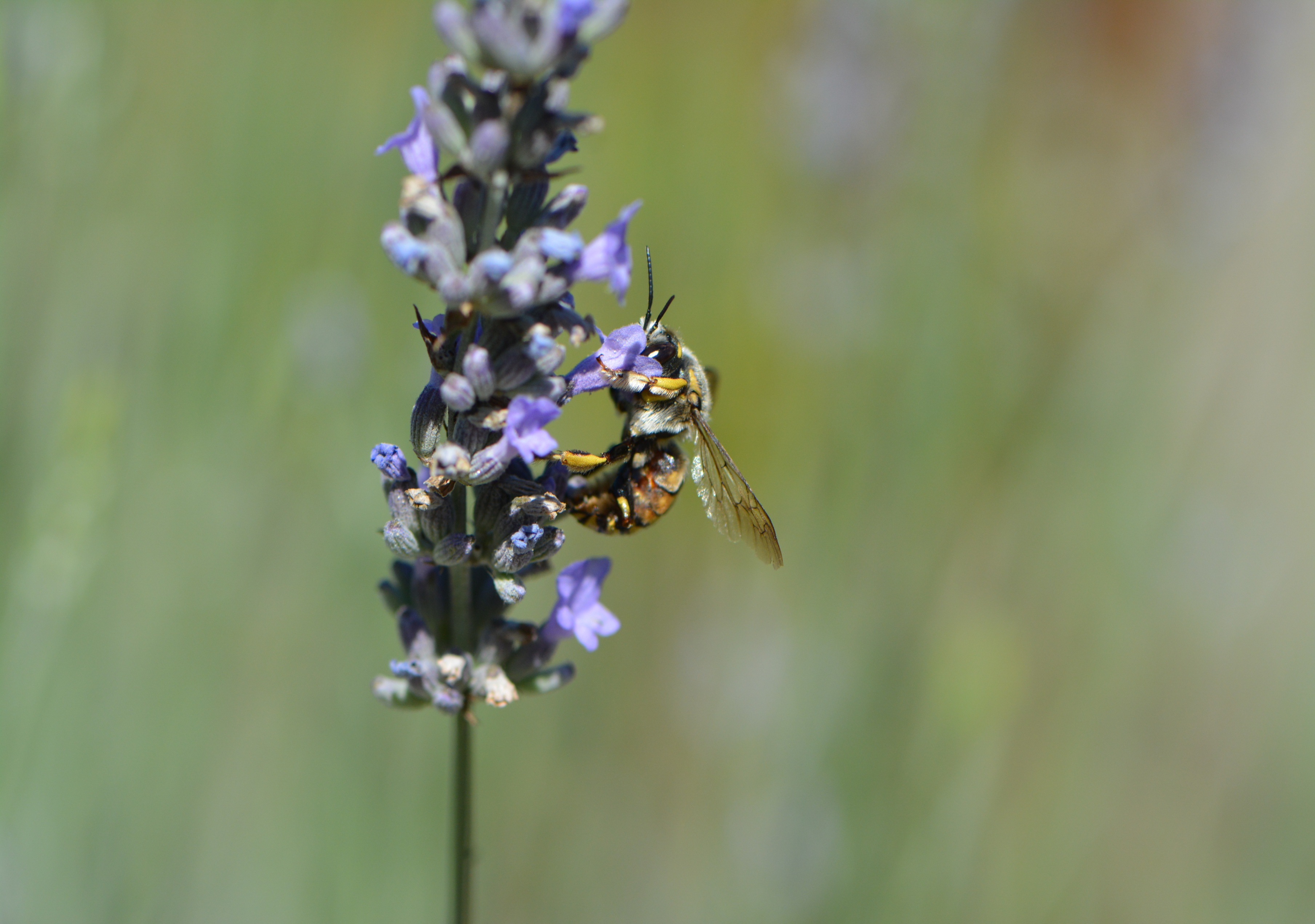 abeille du groupe des Anthidies
sur lavande
Langue longue
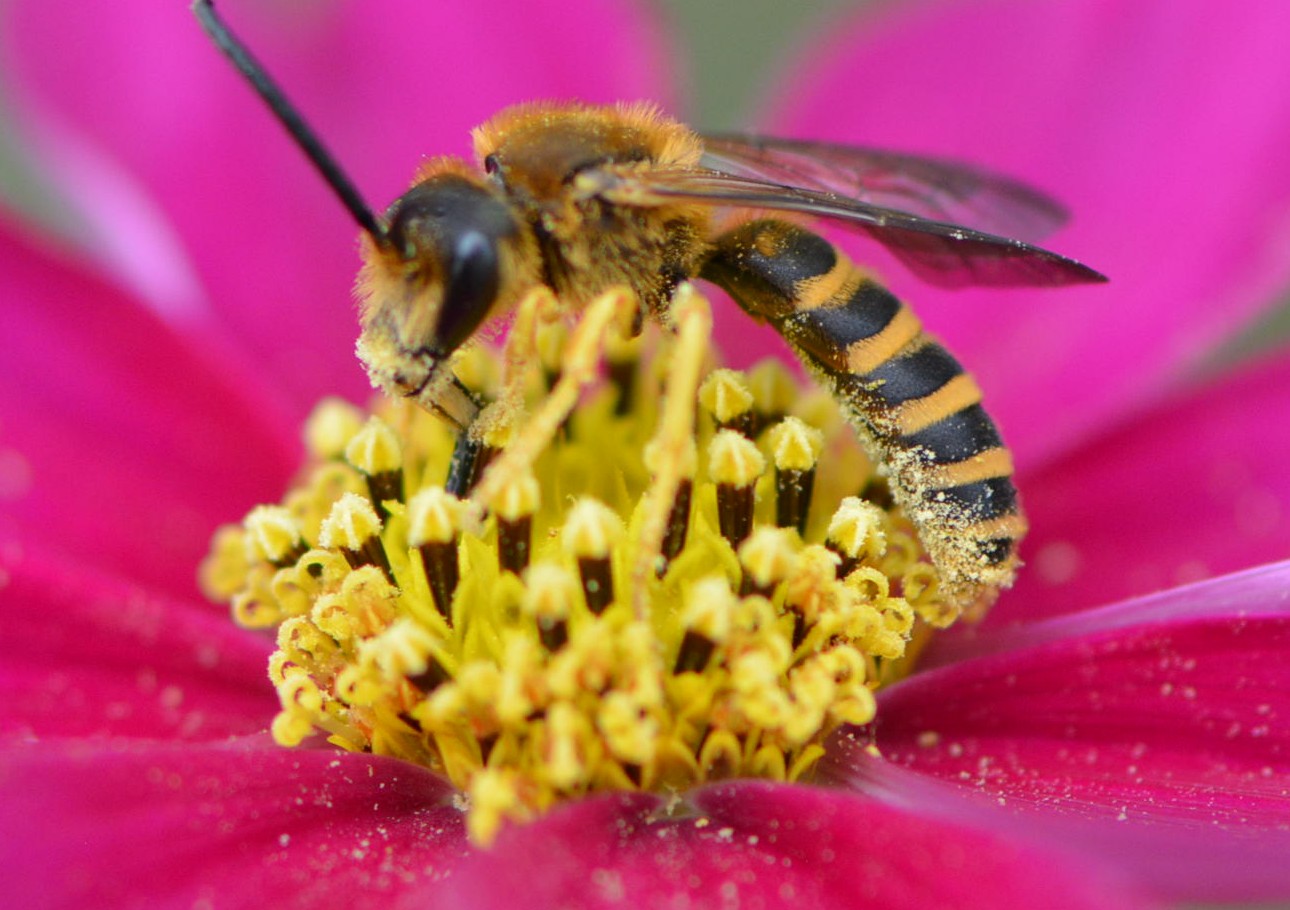 Halictus scabiosae. (Abeille solitaire) sur cosmos
Langue courte
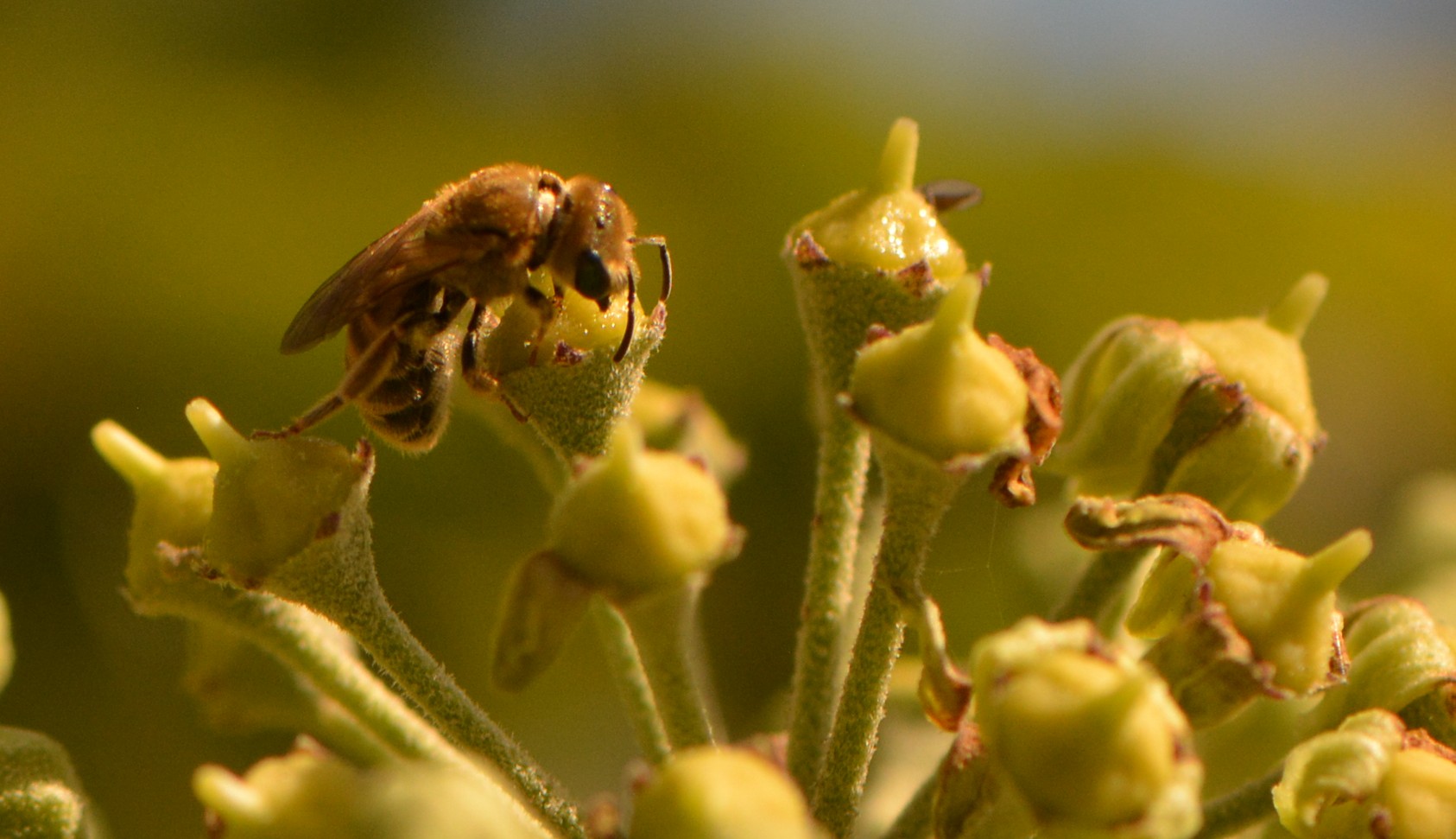 Collète du lierre  Colletes hederacea
Langue courte
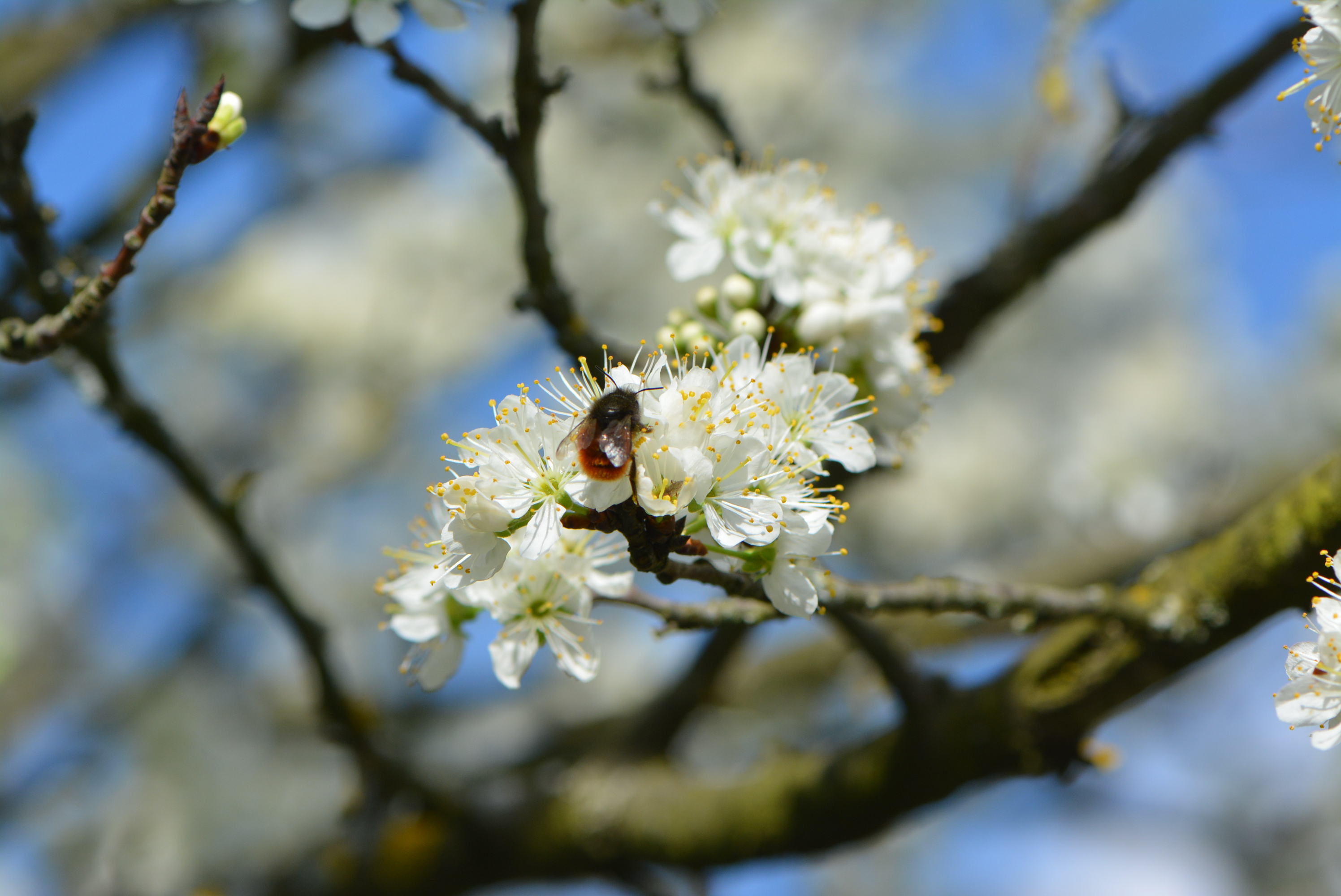 Langue longue
Osmie cornue sur fleurs de mirabellier
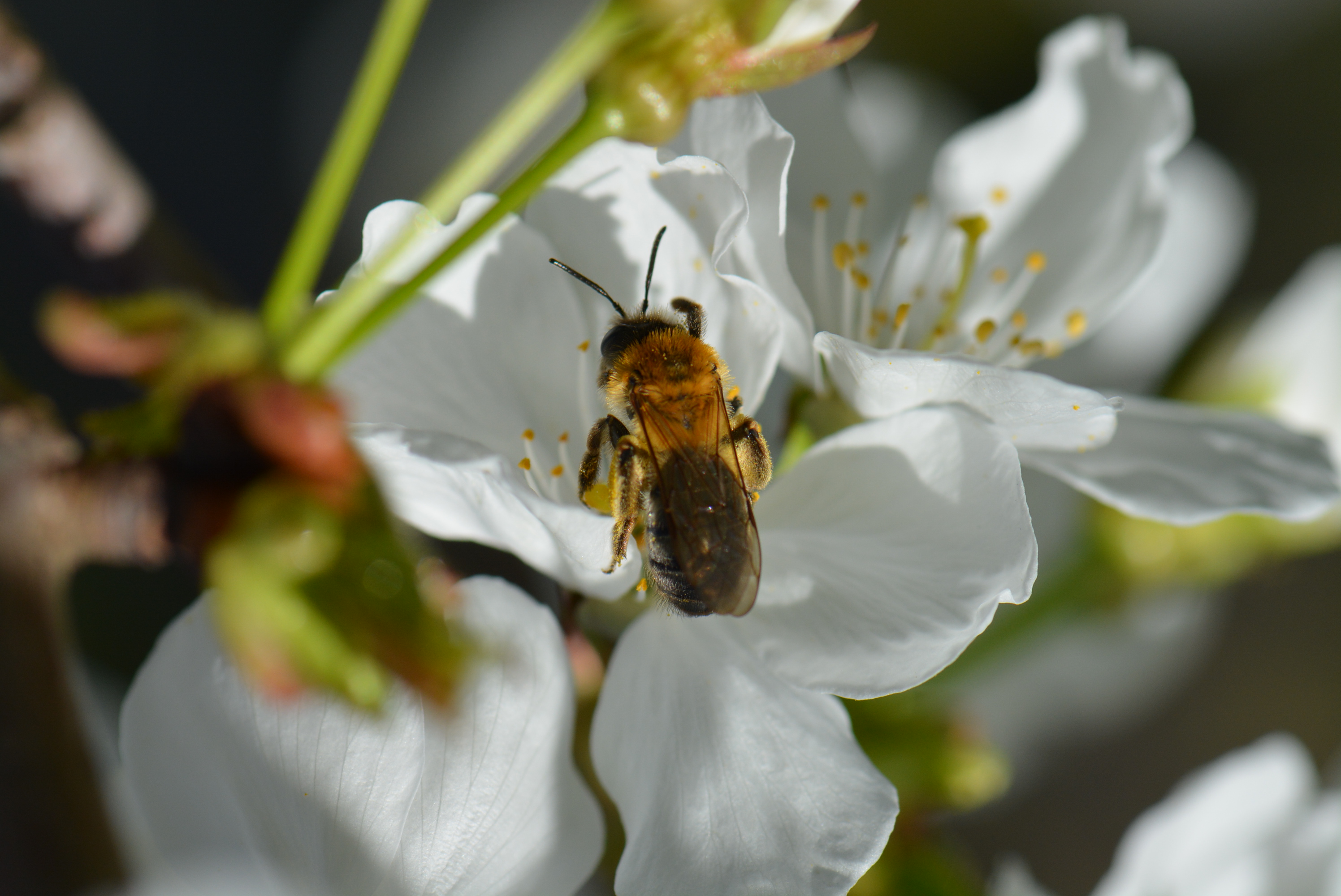 Abeille sauvage sur fleur de mirabellier
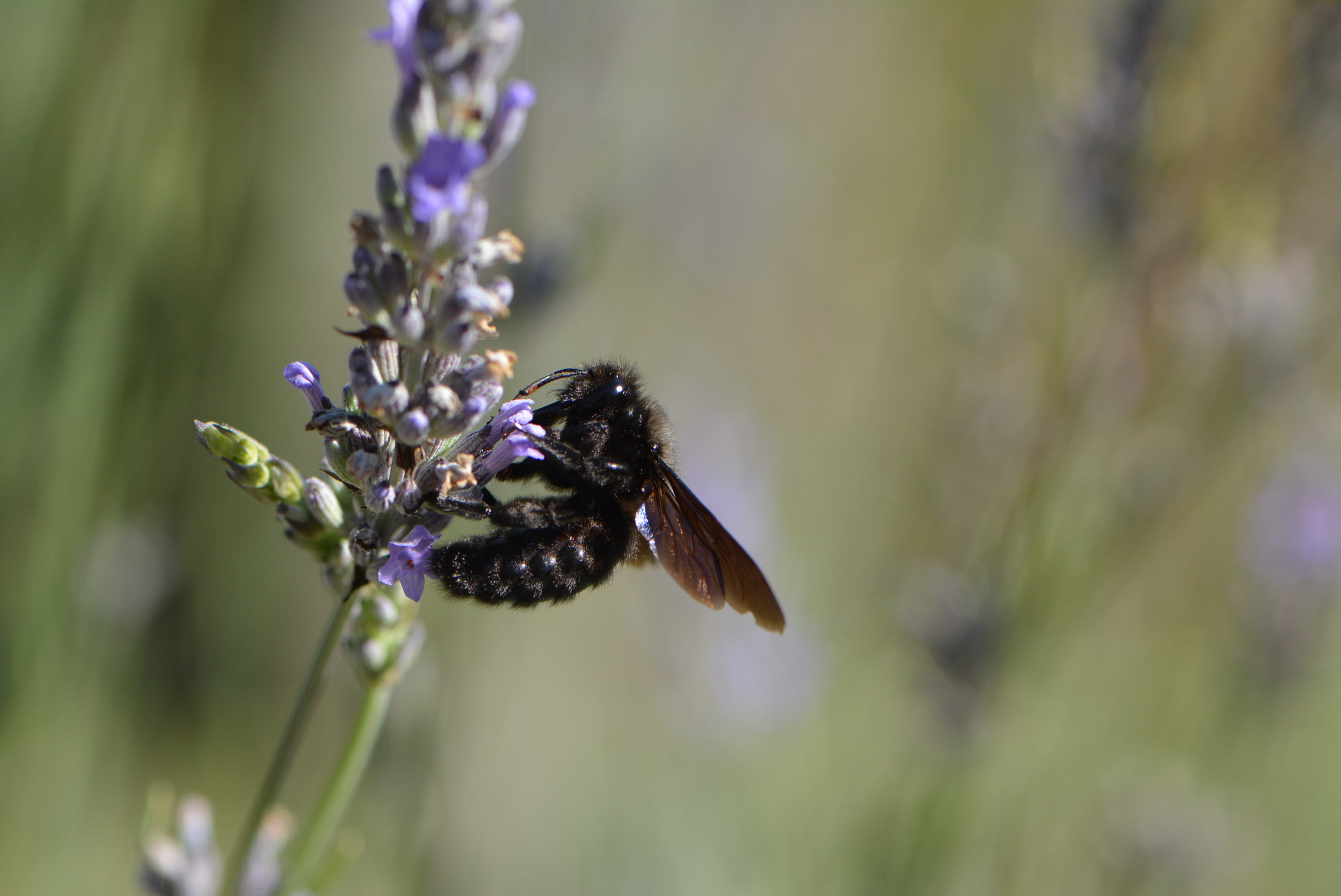 Langue longue
Xylocope violacea (abeille charpentière) sur lavande
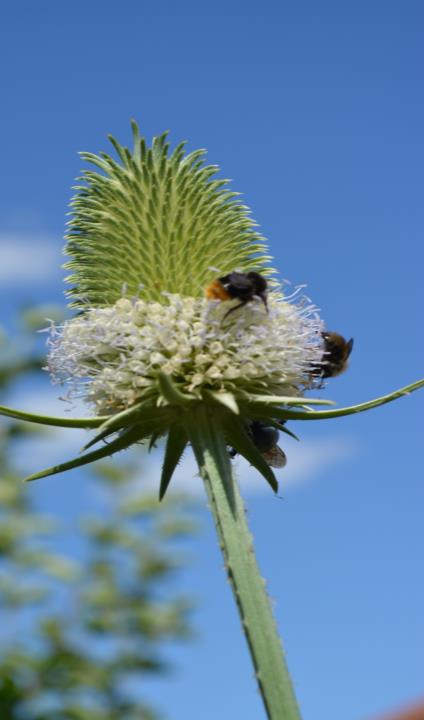 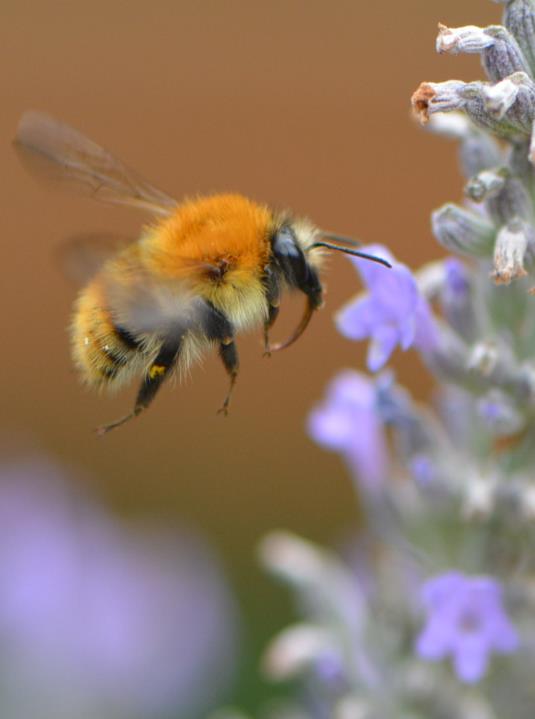 C – collecte de nectar par les bourdons
Corps très poilu
Langue longue et forte
Taille (en général) plus grande que celle des abeilles
Bourdons : ss famille des Bombinés, famille des Apidés comme l’abeille (ss fam.Apinés)
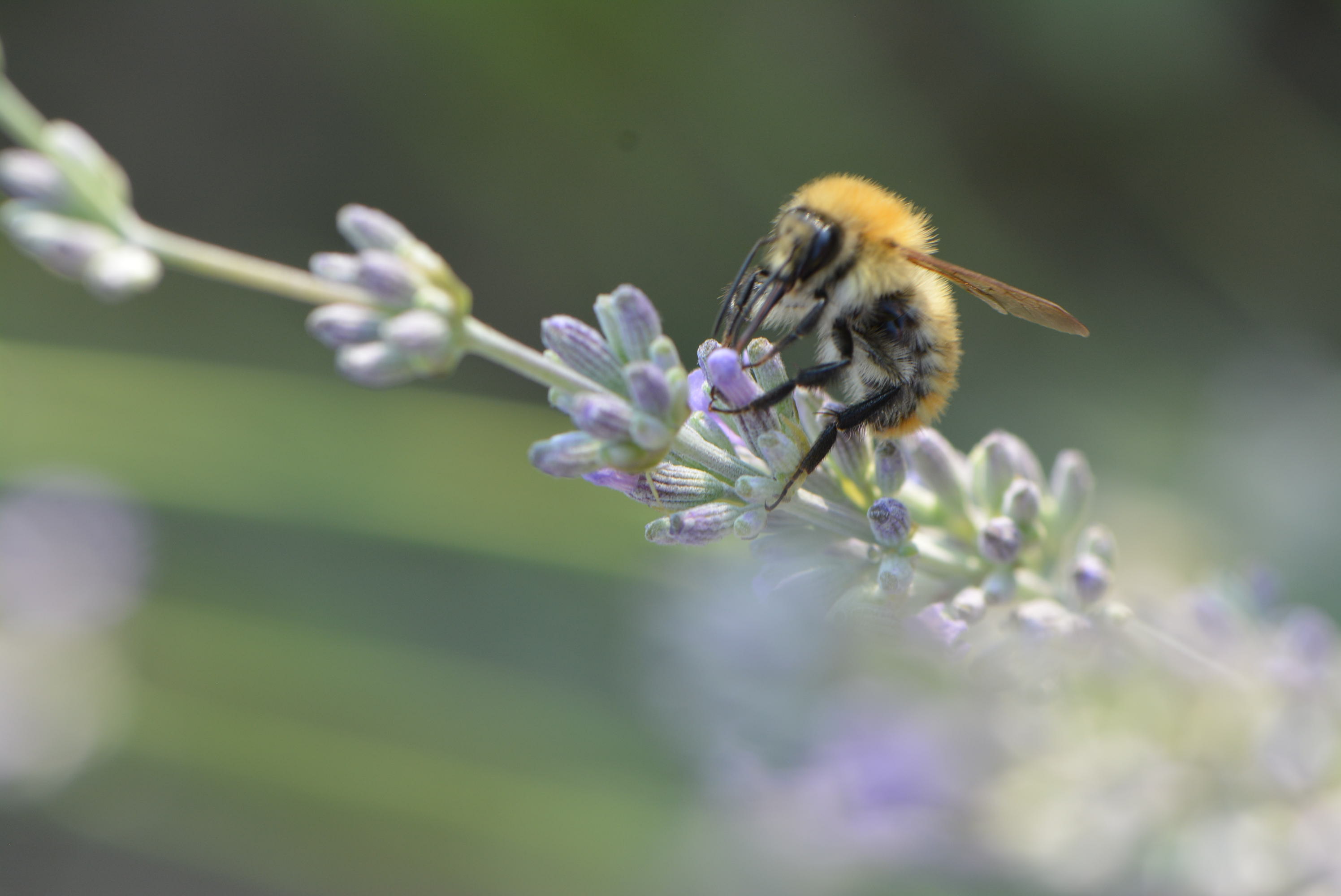 Bourdon des champs   Bombus groupe pascuorum  sur lavande
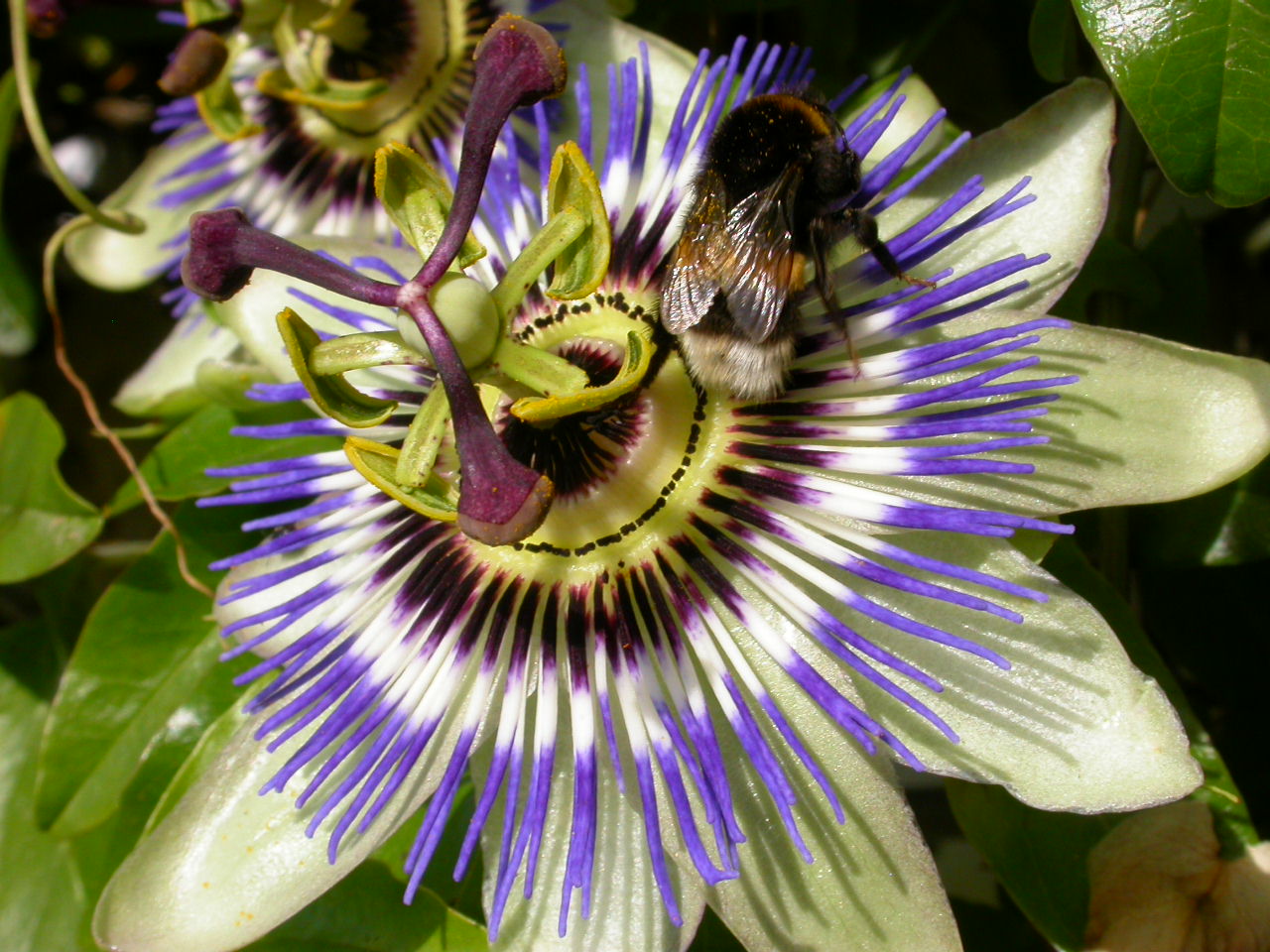 Fontaine à nectar
de fleur de passiflore
Bourdon des jardins Bombus hortorum
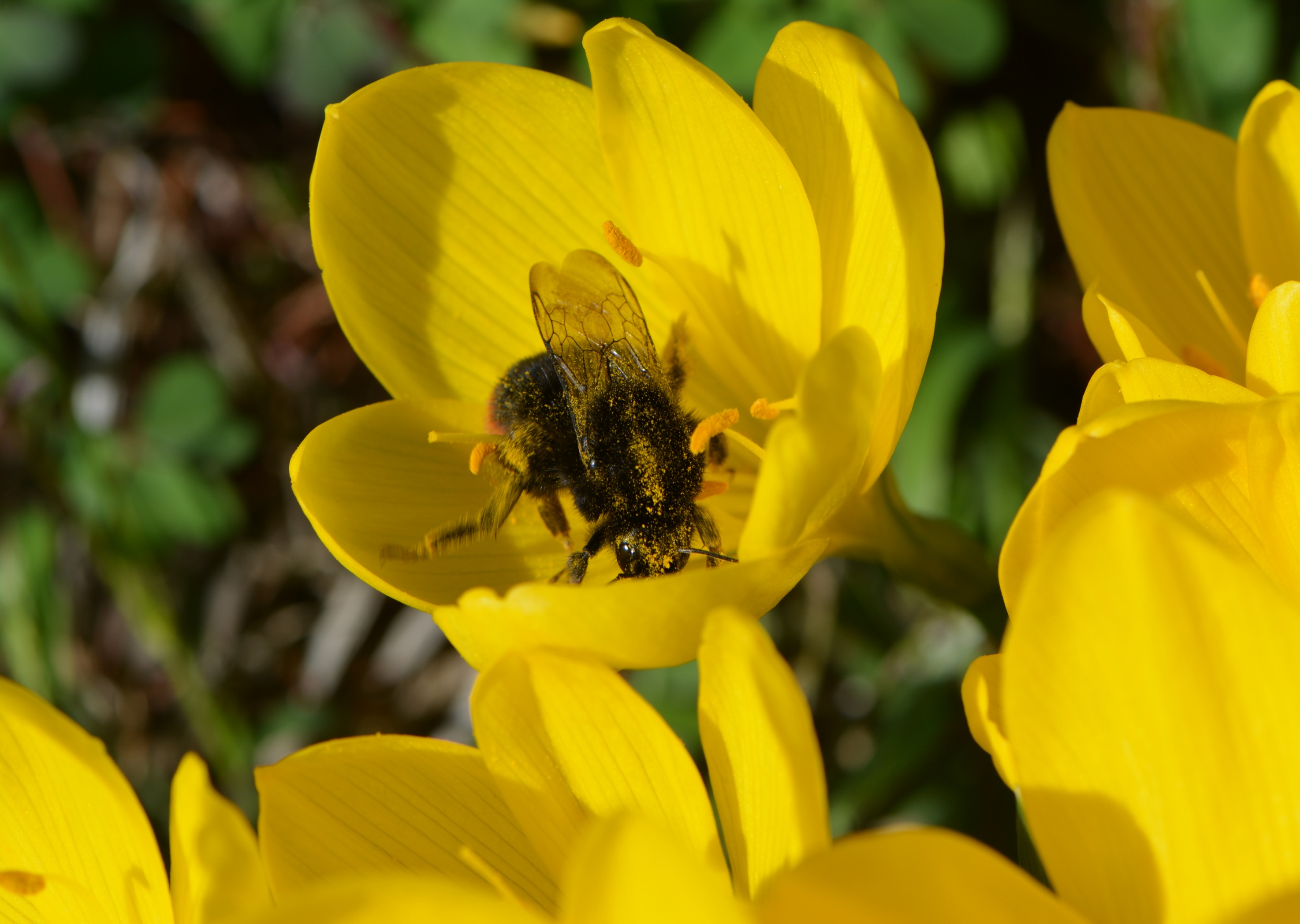 Bourdon des pierres Bombus groupe lapidarius 
dans Sternbergia lutea (crocus d’automne)
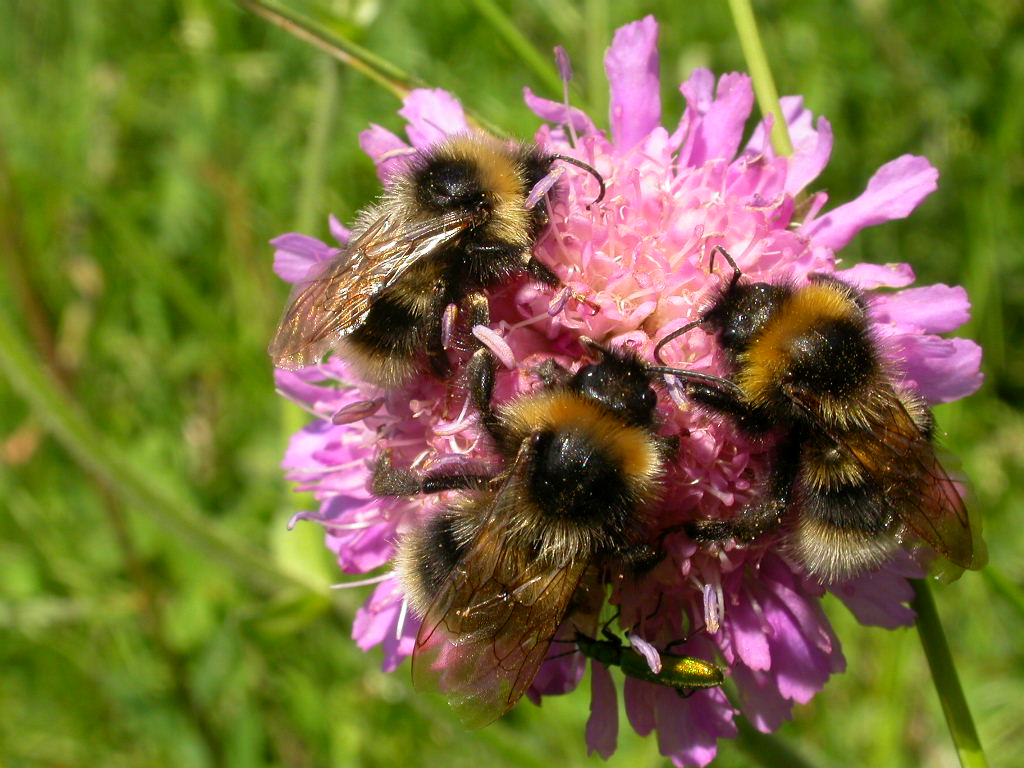 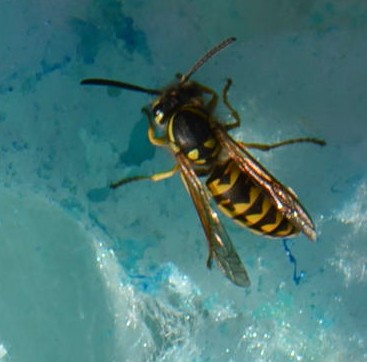 D – collecte de nectar par les guêpes
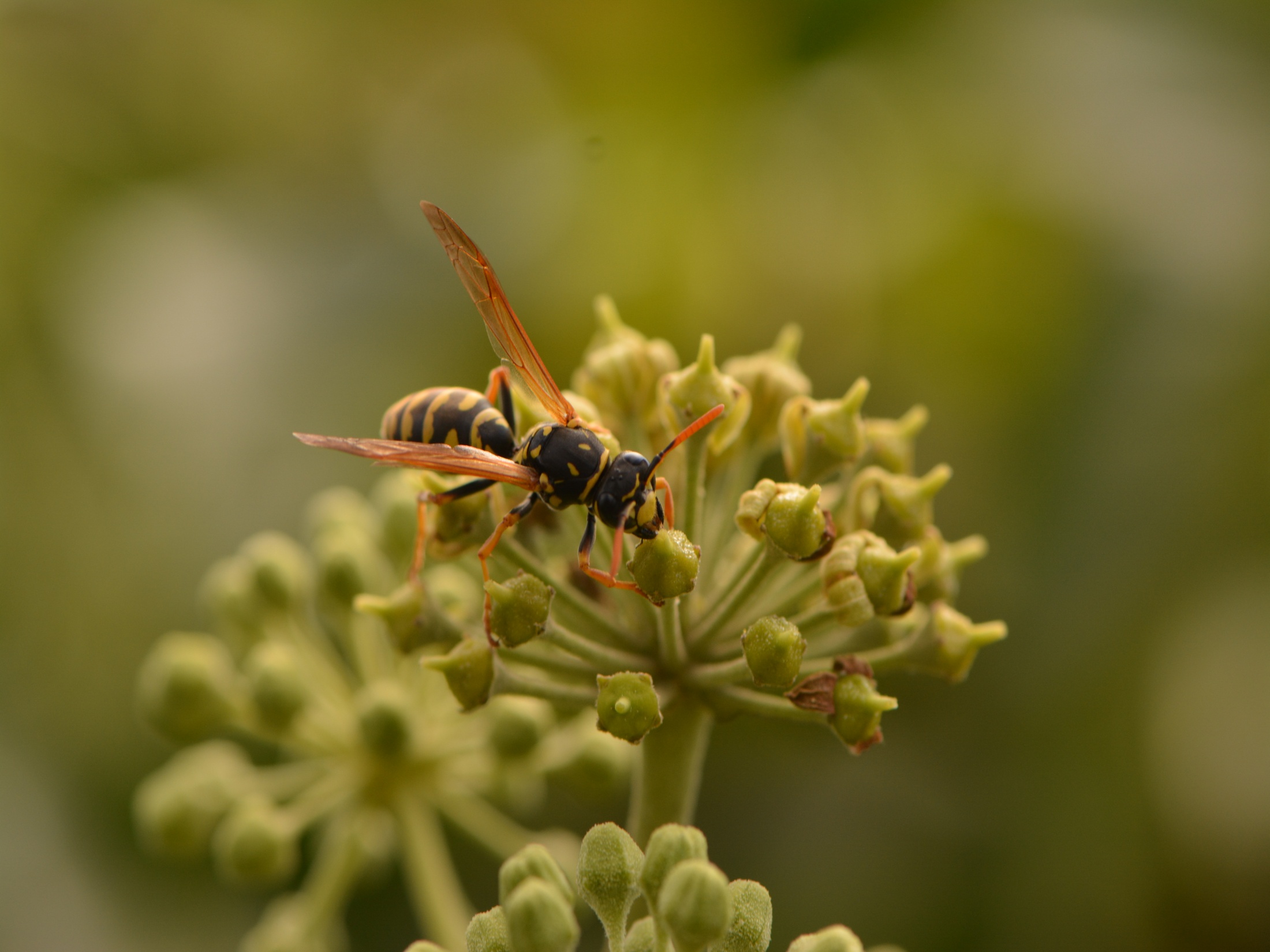 Guêpe poliste (Polistes sp.) sur fleurs de lierre
La guêpe n’est pas adaptée à la récolte du nectar, mais 
elle peut lécher le nectar.
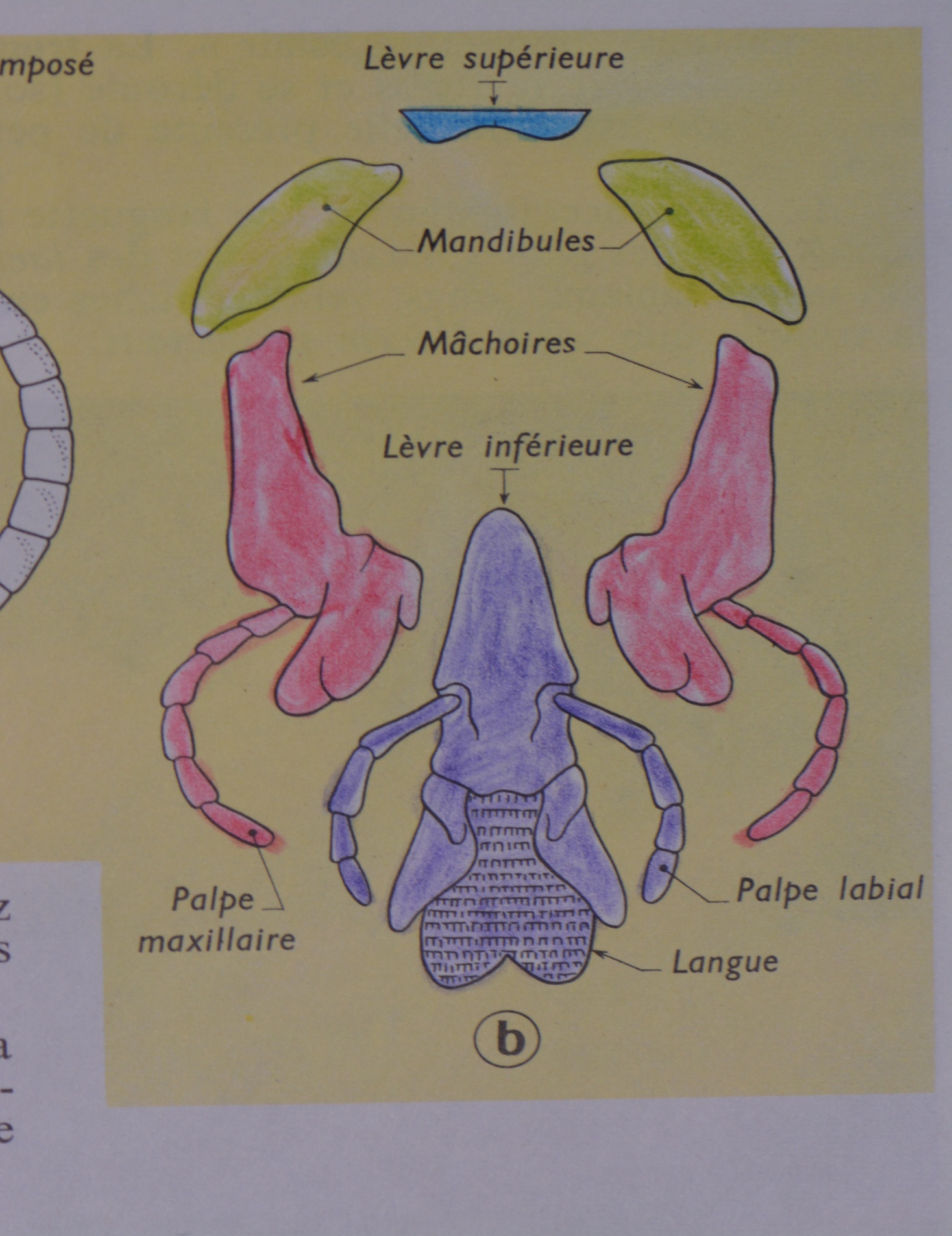 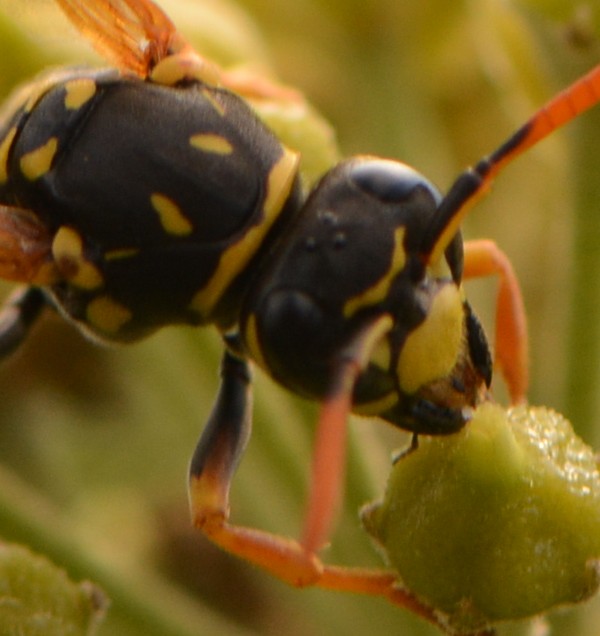 langue
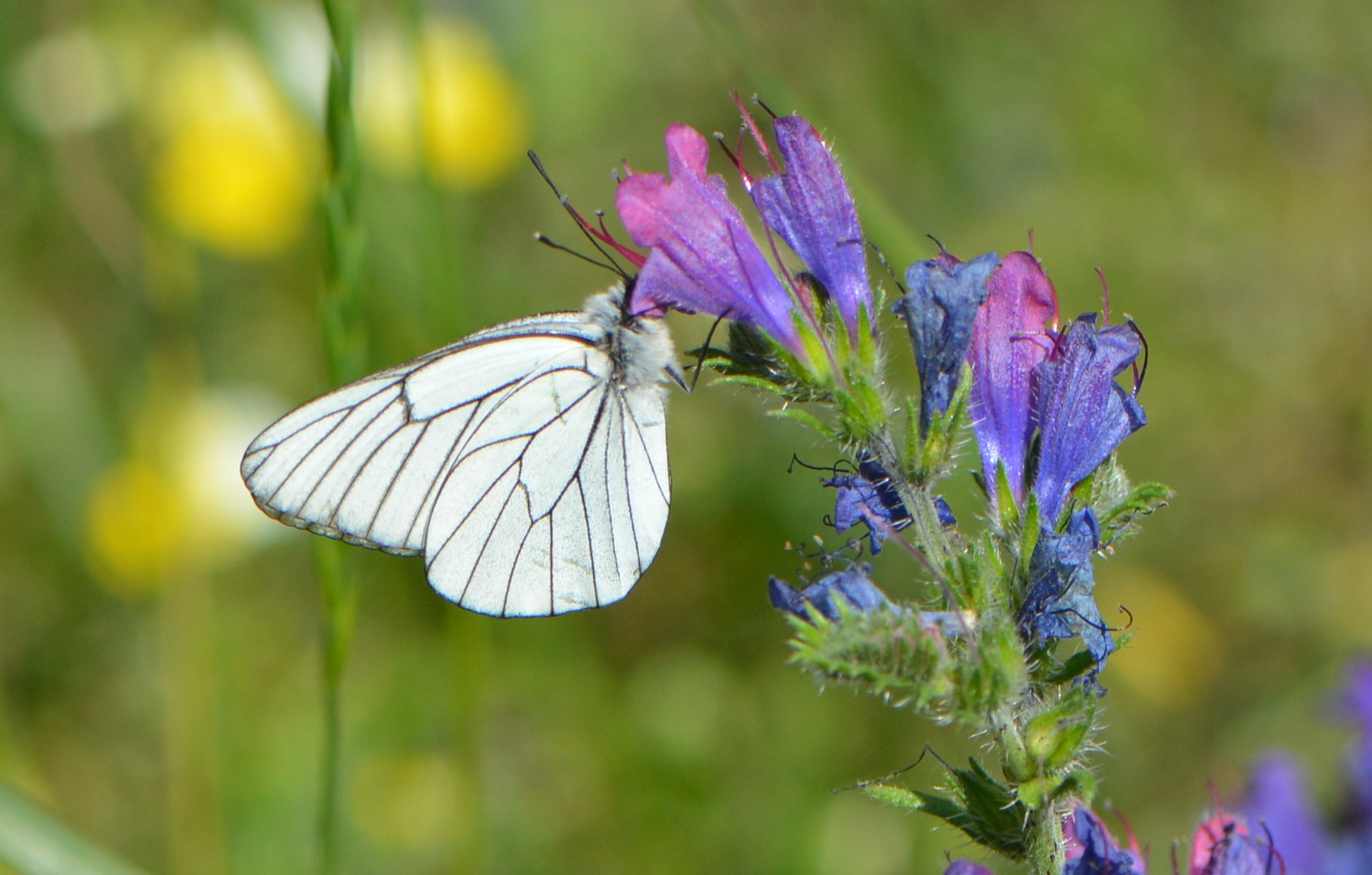 E – Collecte de nectar par les papillons (Lépidoptères)
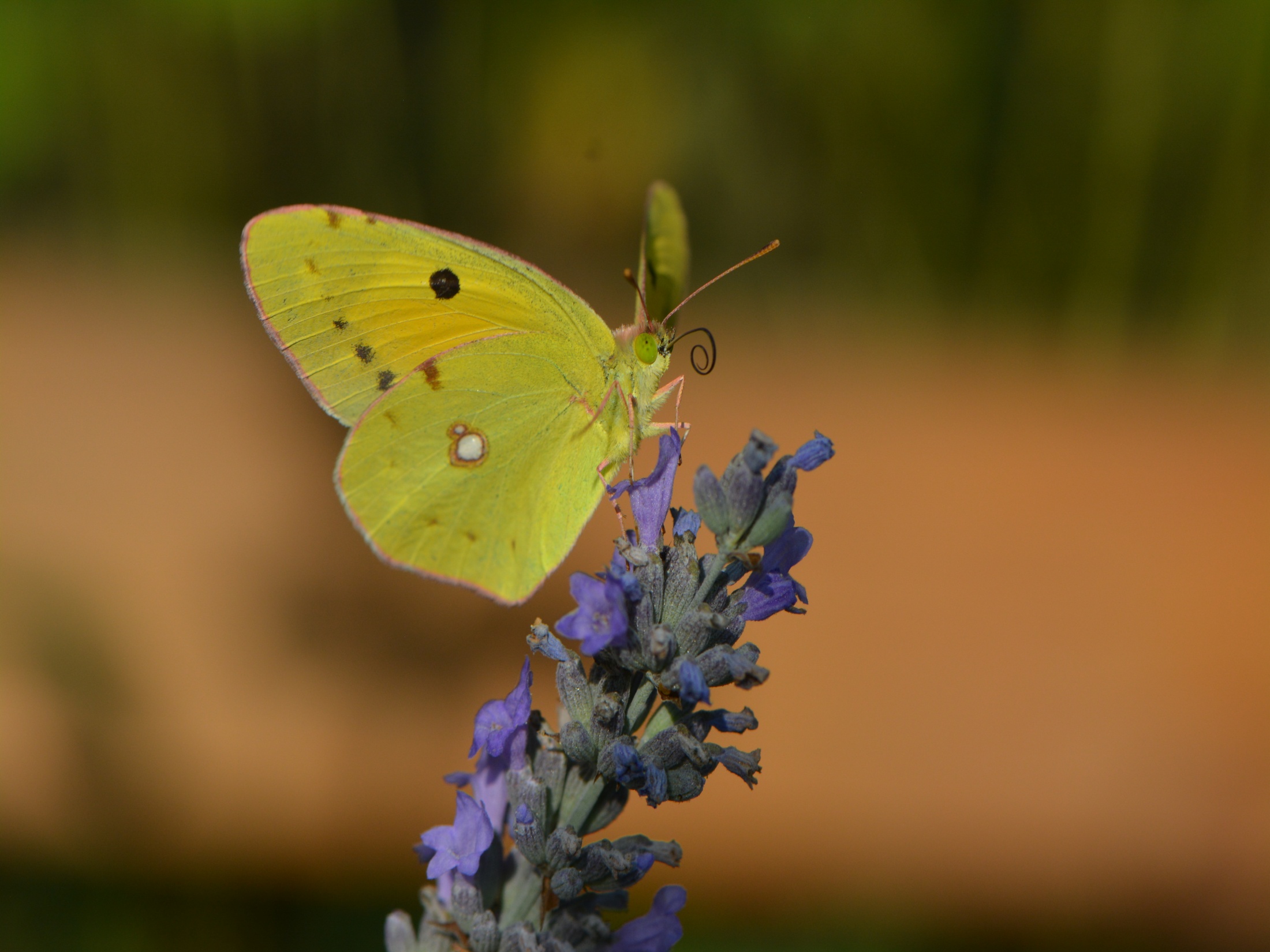 souci 
Colias croceus
sur lavande
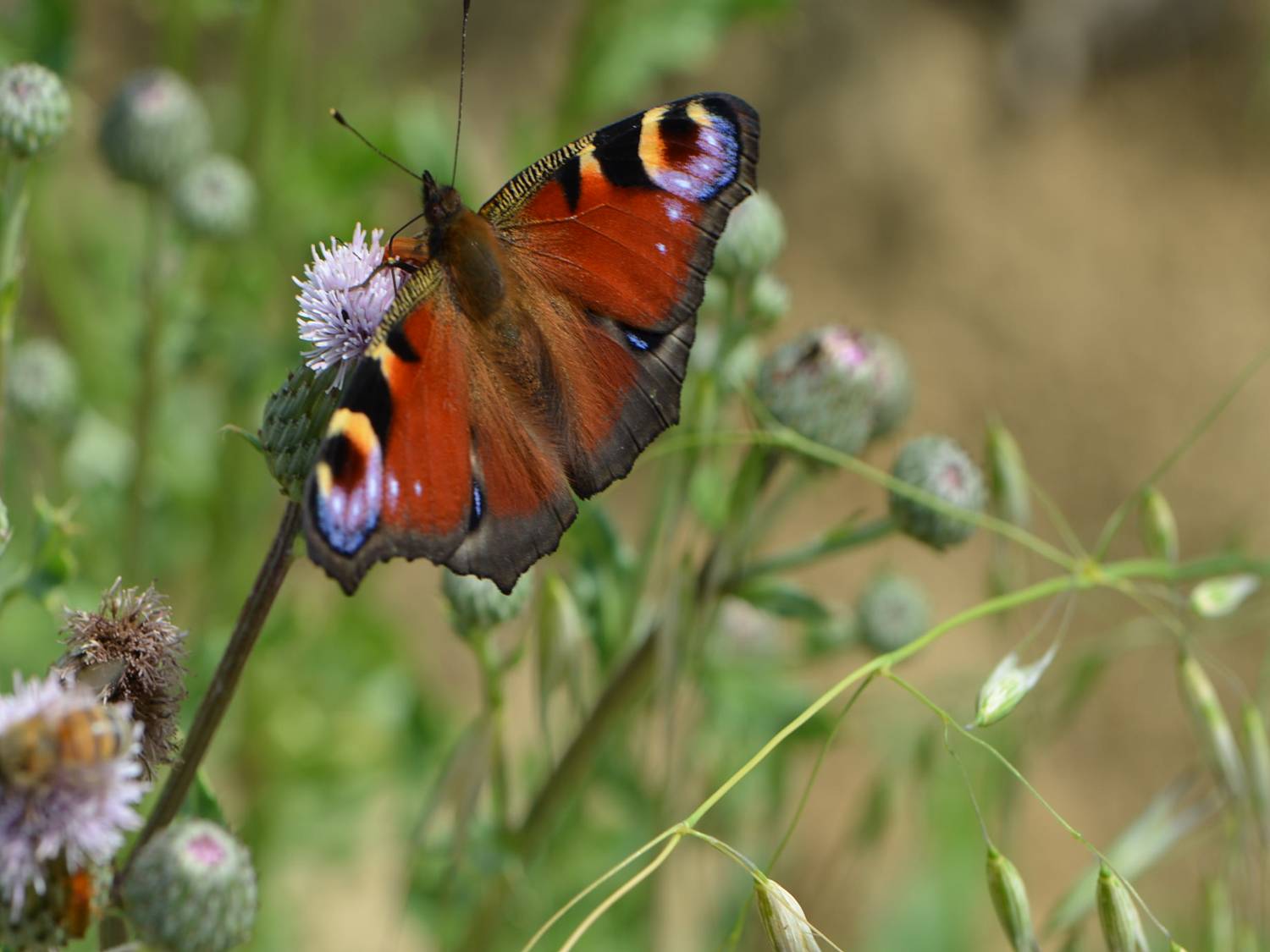 Paon du jour (Aglais io) sur chardon
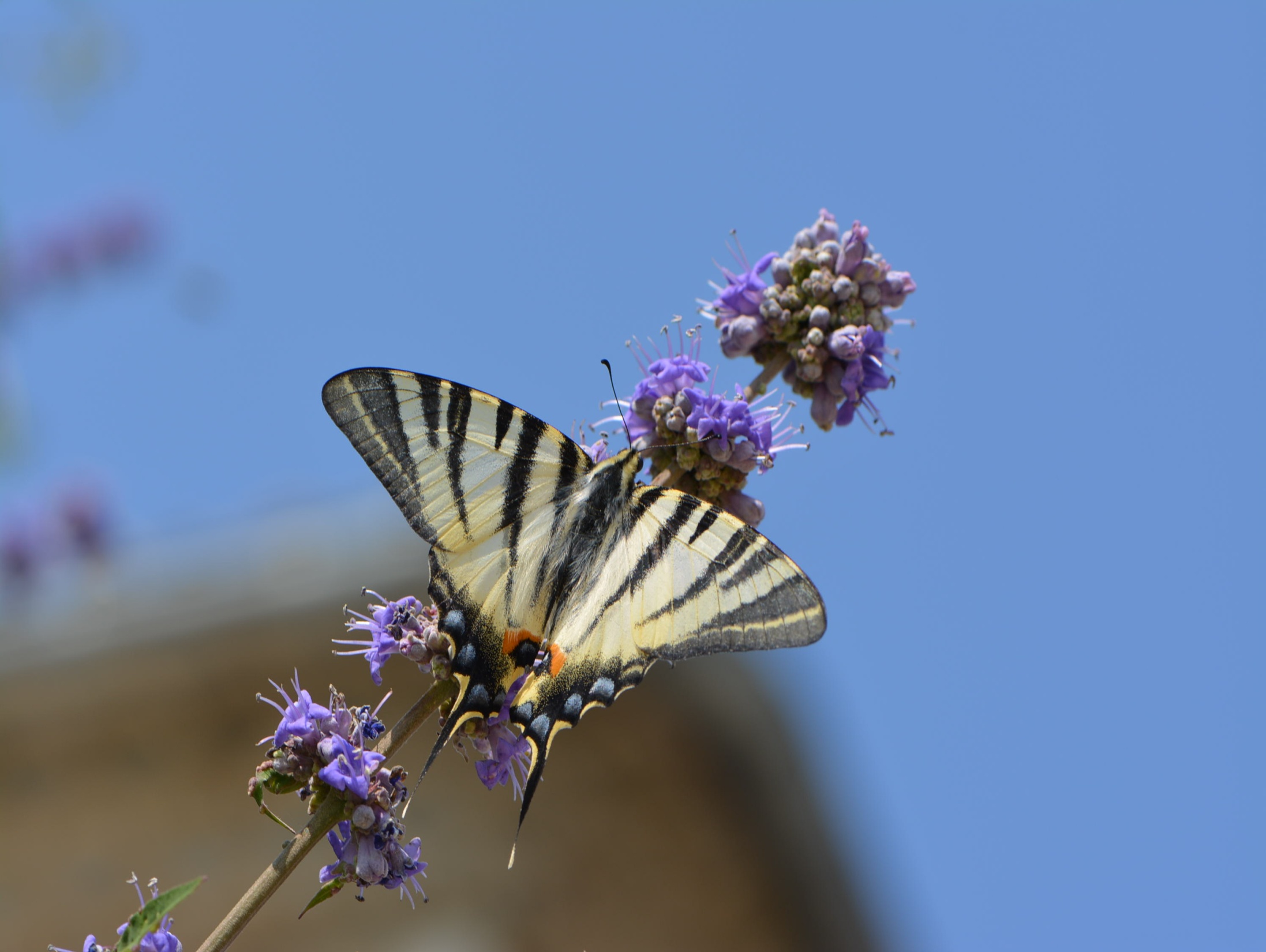 Flambé (Iphiclides podalirius) sur gattilier (Vitex)
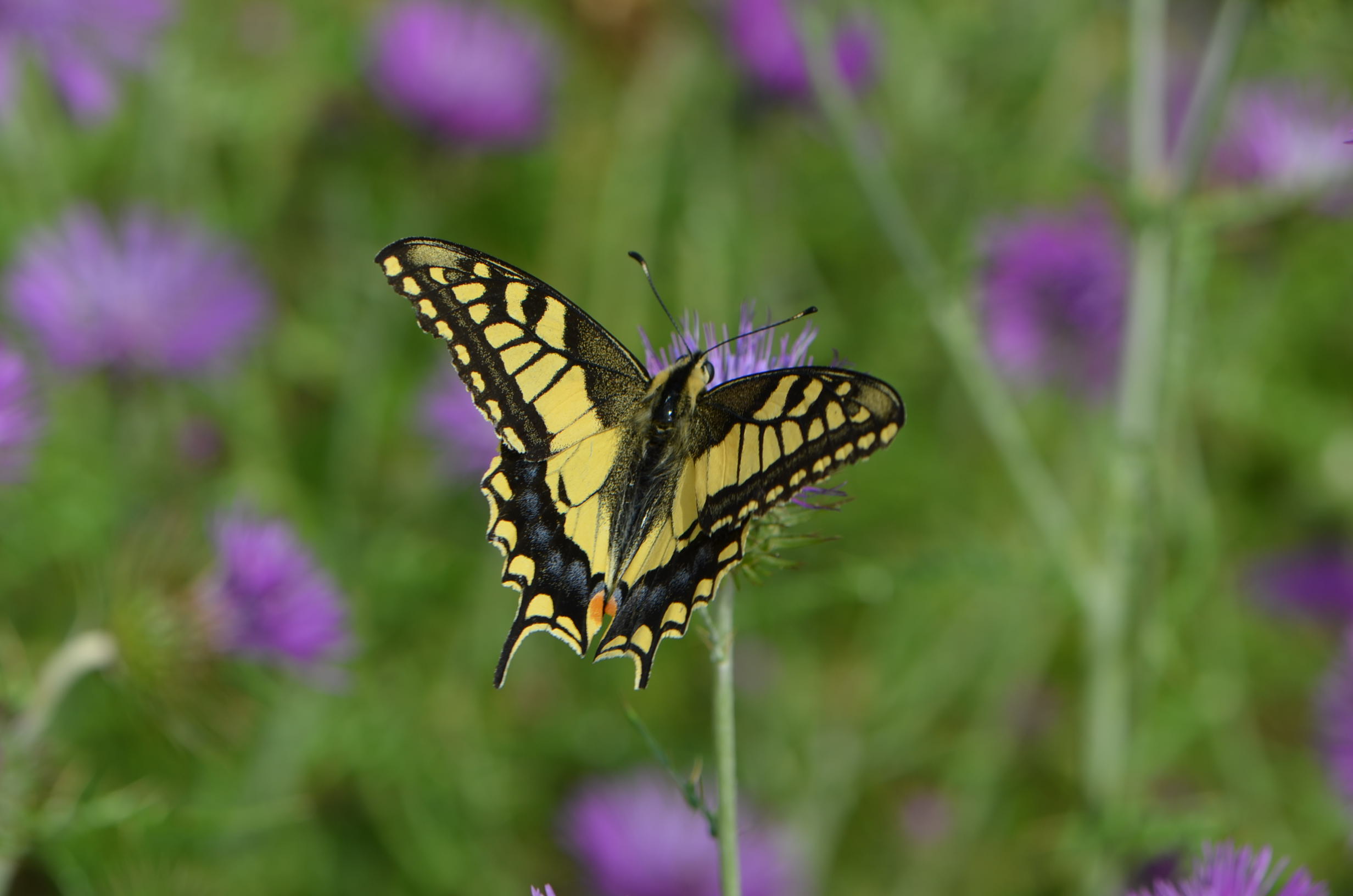 Machaon (Papilio machao) sur chardon
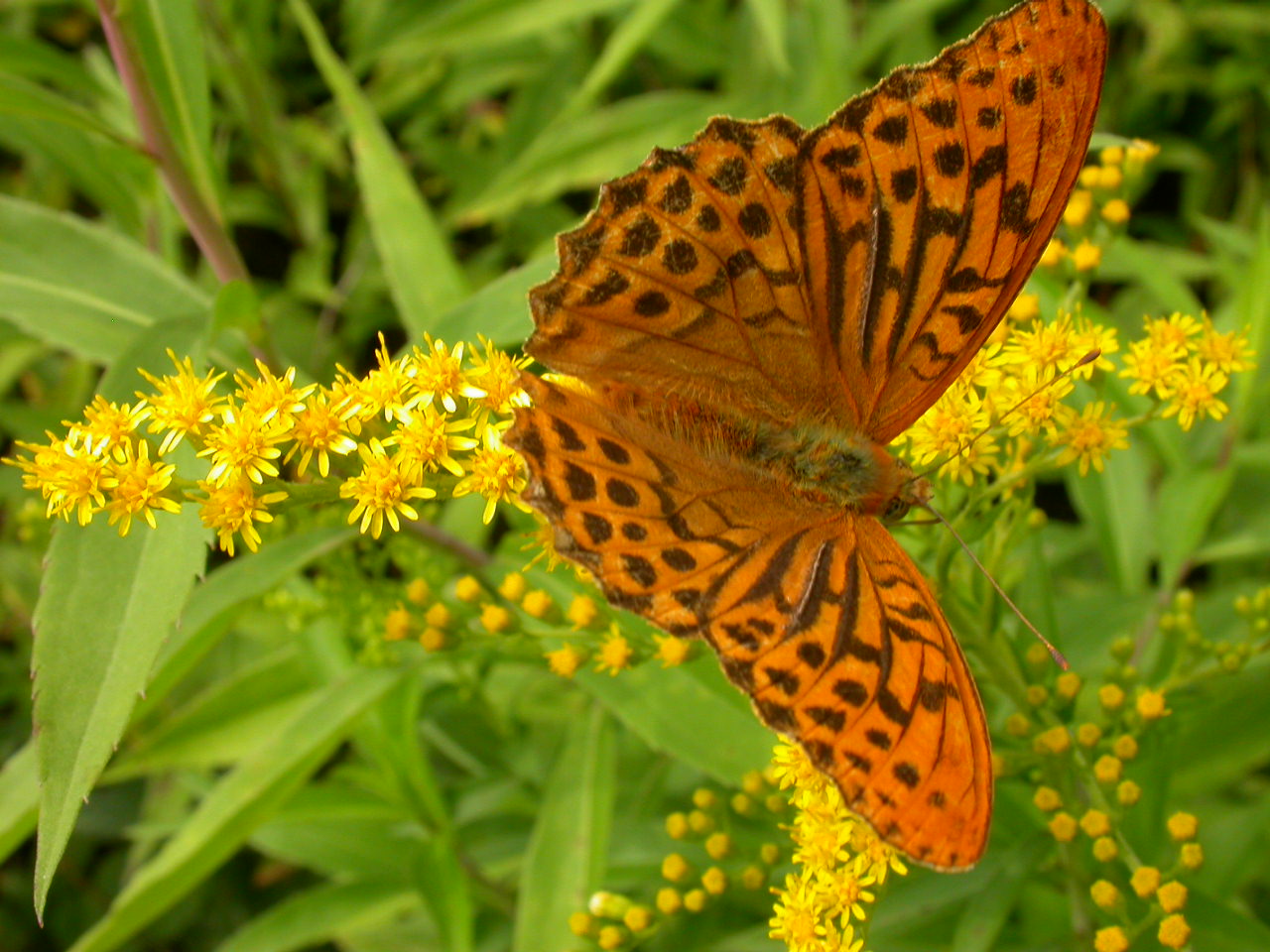 Tabac d’Espagne (Argynnis paphia) sur solidage
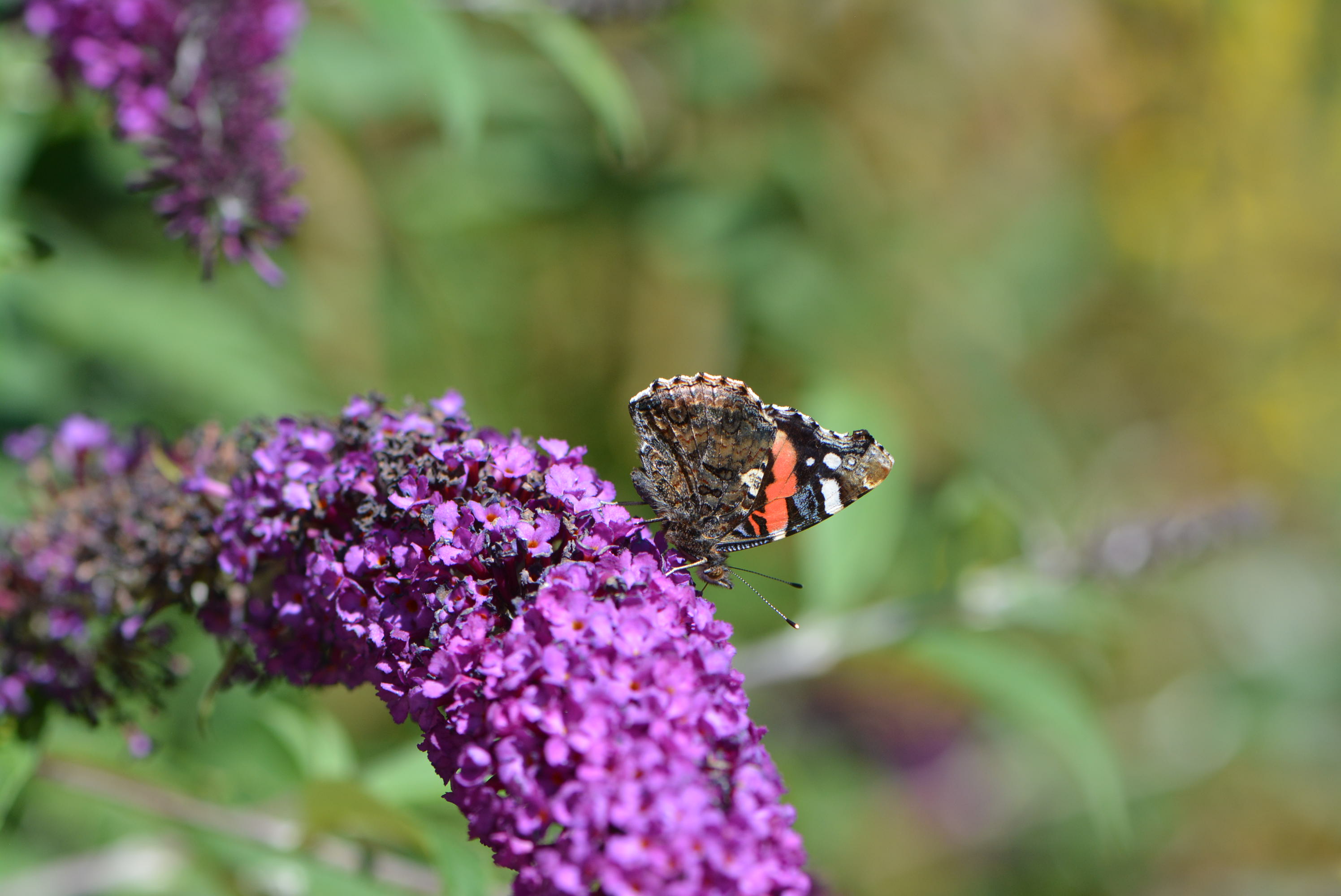 Vulcain    (Vanessa atalanta)  sur Buddleia
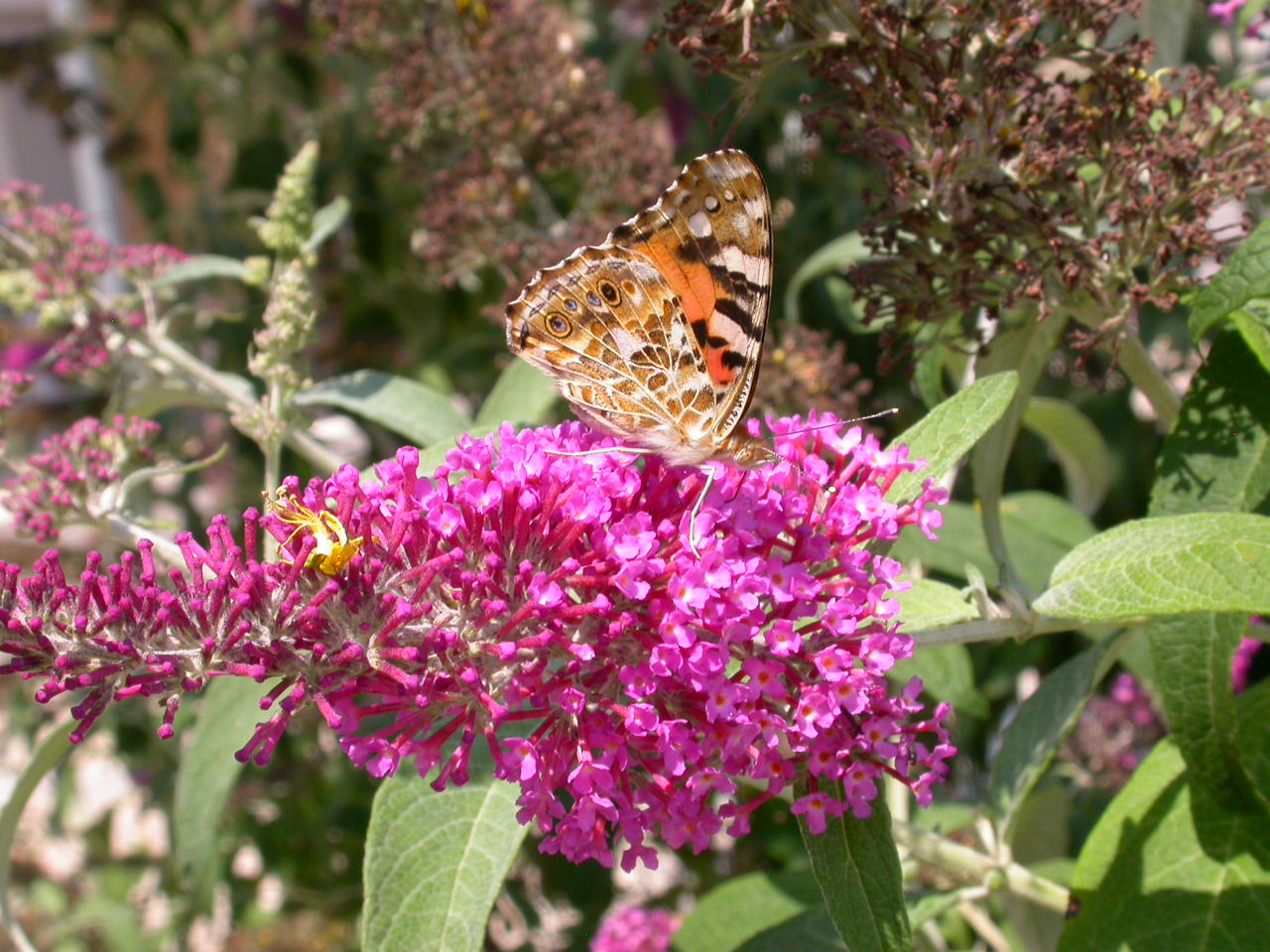 Belle dame (Vanessa cardui) sur Buddleia
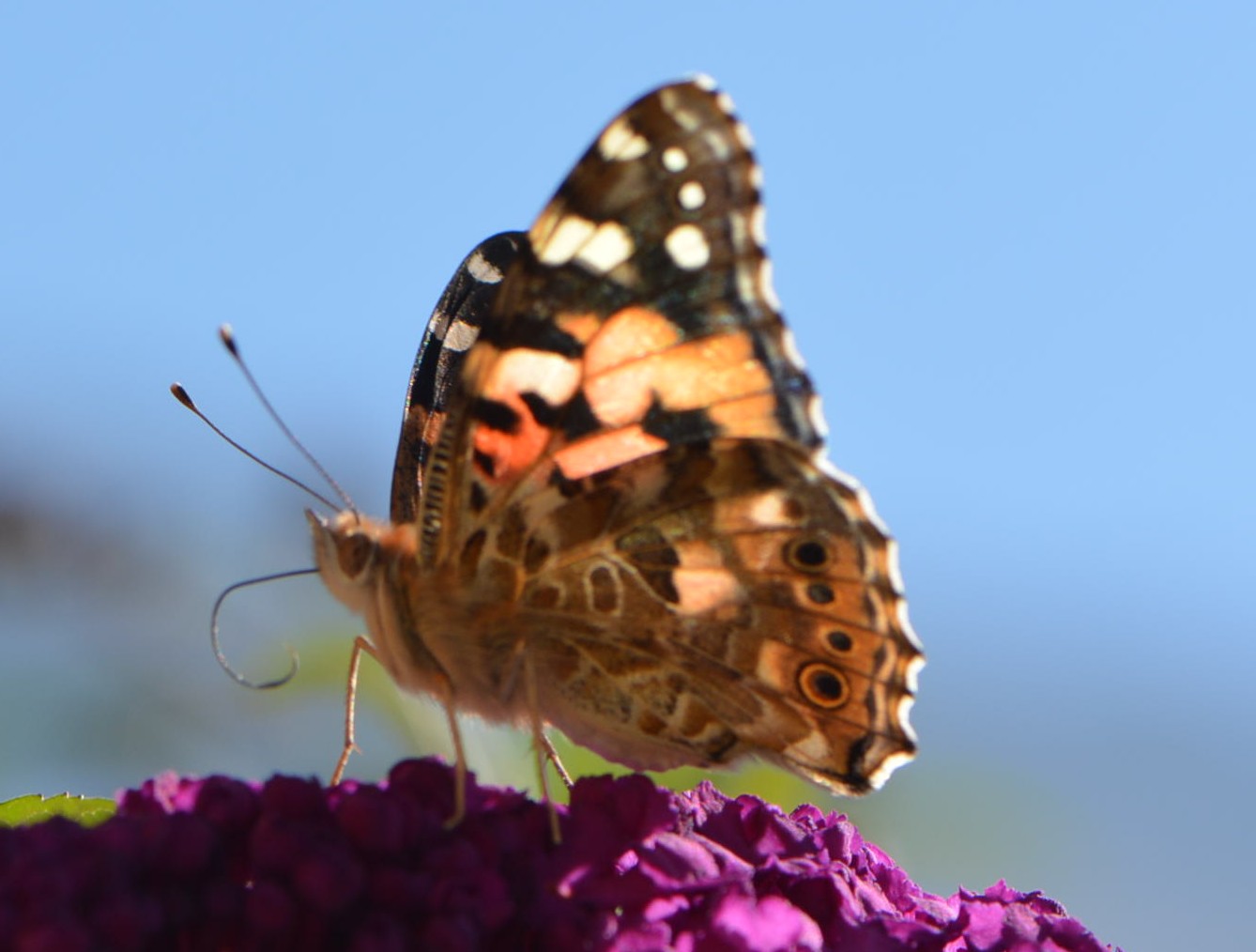 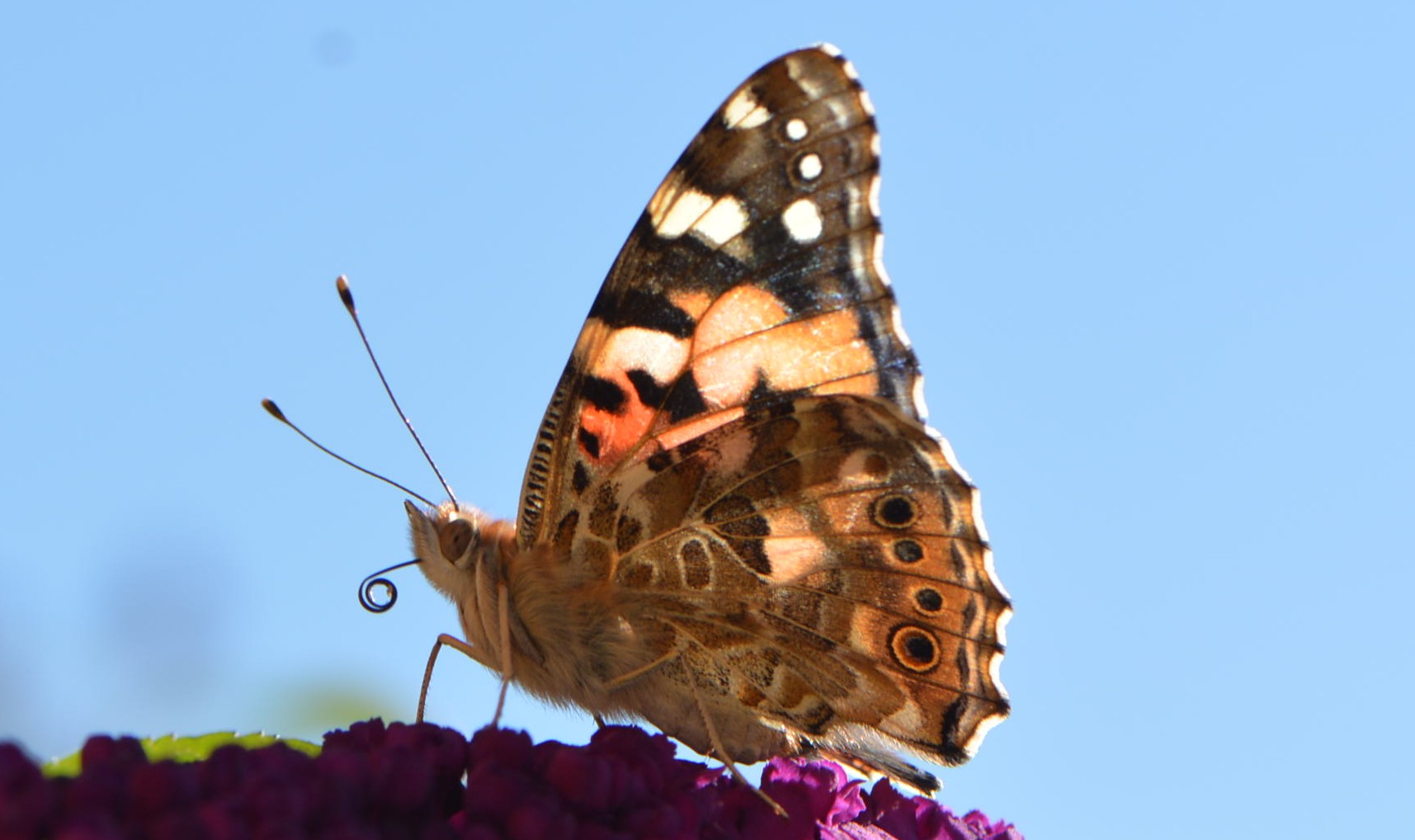 La trompe de la Belle Dame
Pièces buccales des papillons
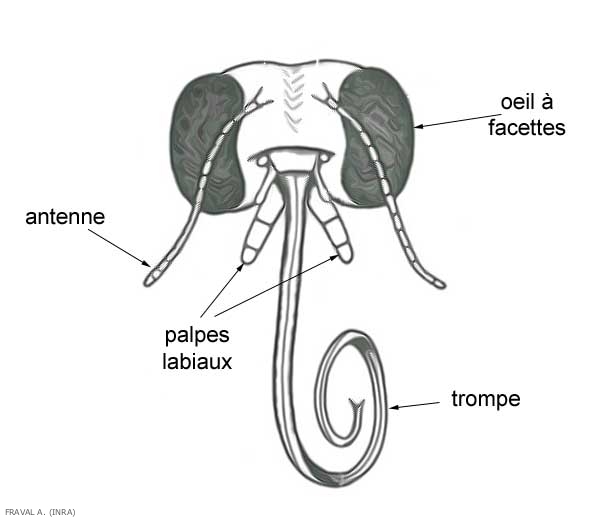 canal
= 2 mâchoires
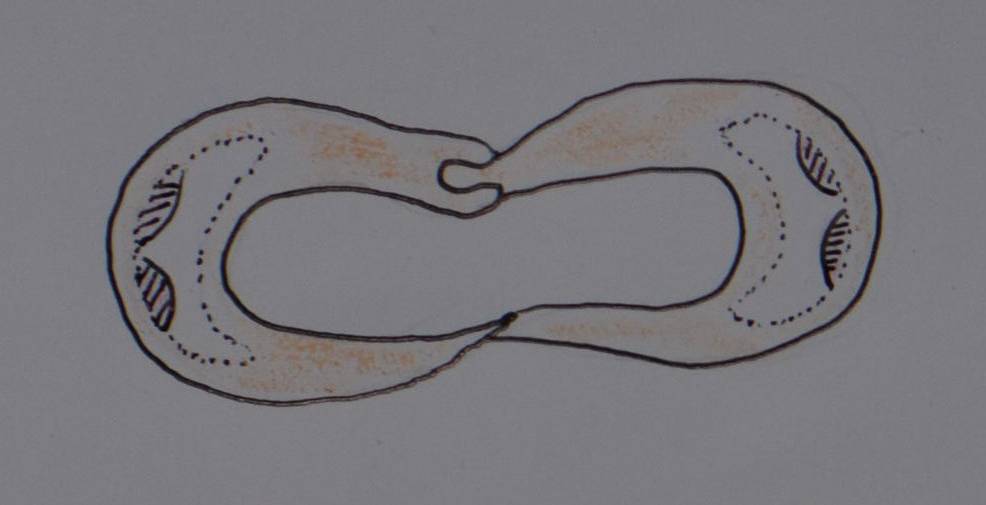 CT de trompe de papillon
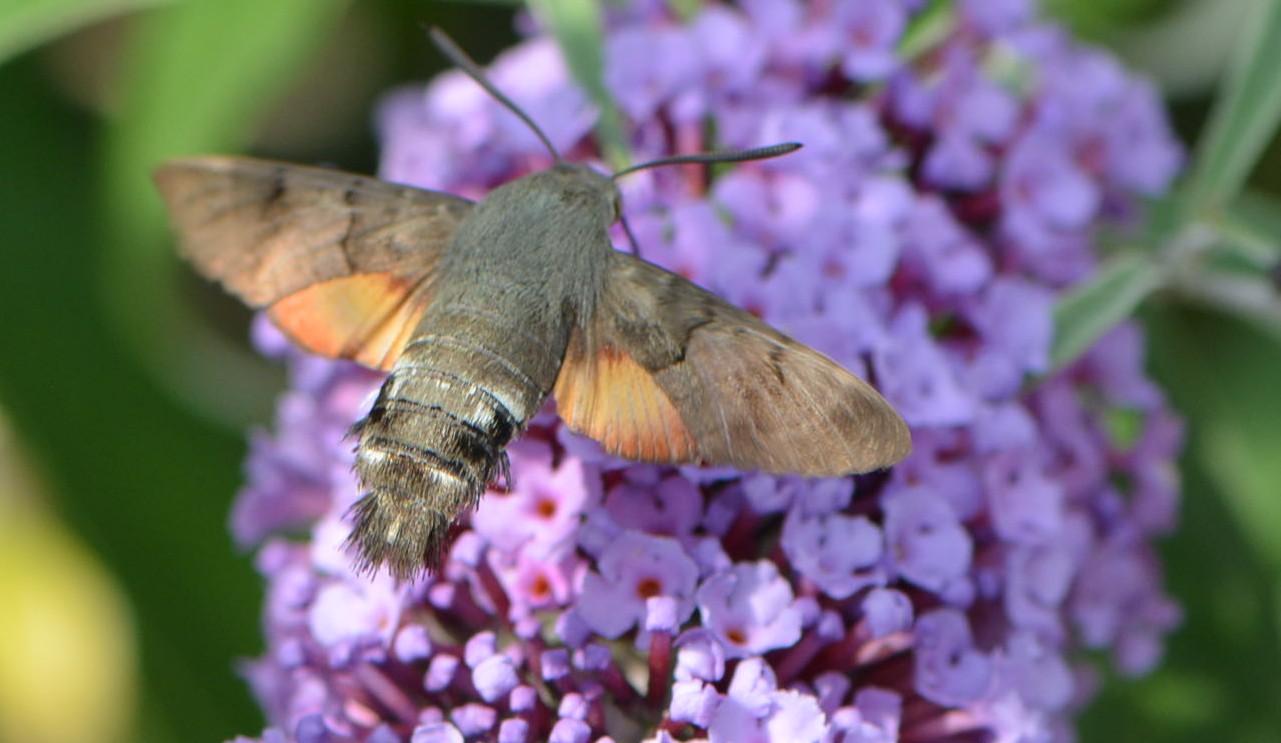 Moro sphinx, sphinx colibri, sphinx moineau,
sphinx fou, sphinx des étoilées …
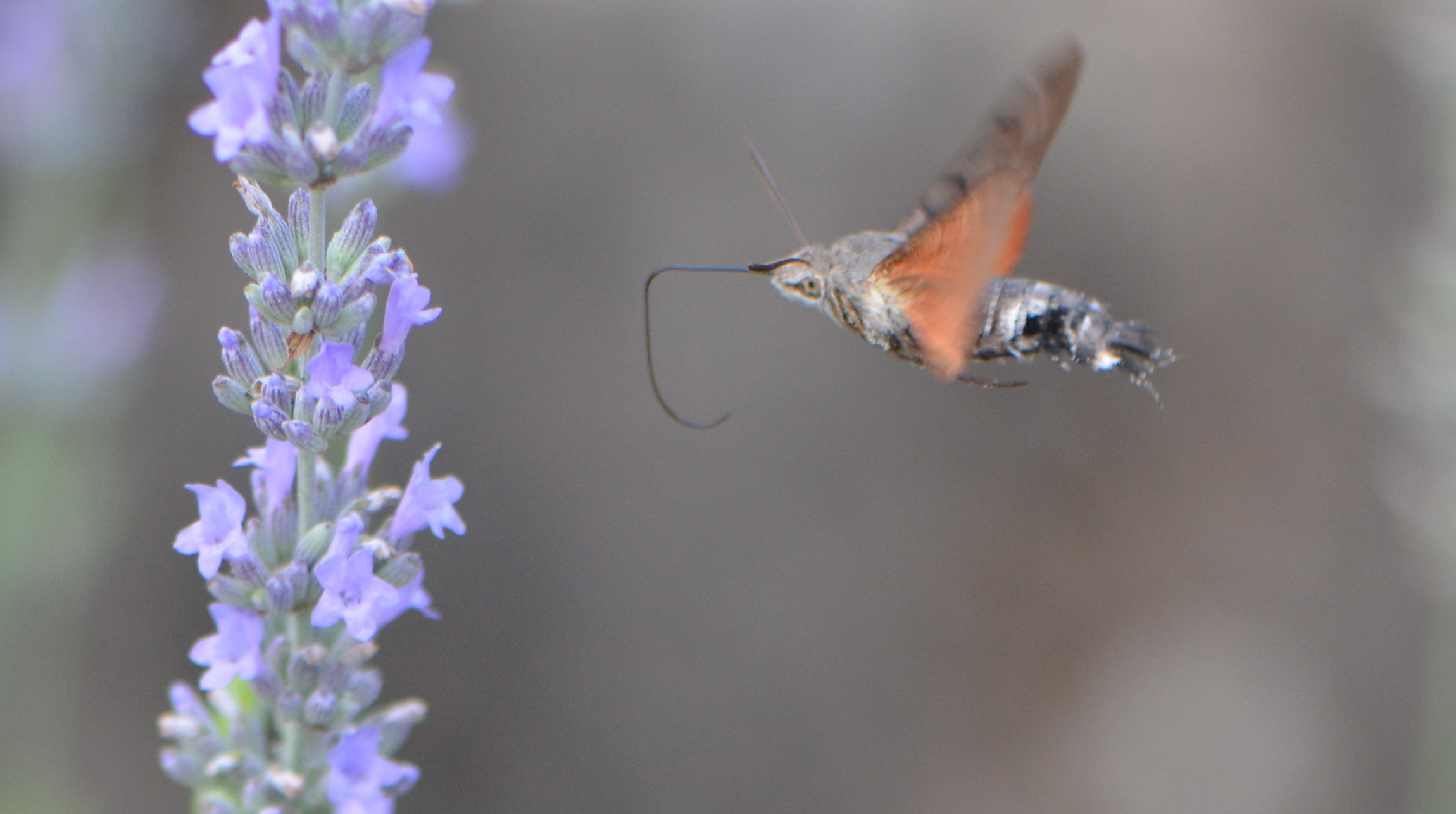 Proboscis de 25 mm
Préparation à faire le plein de carburant
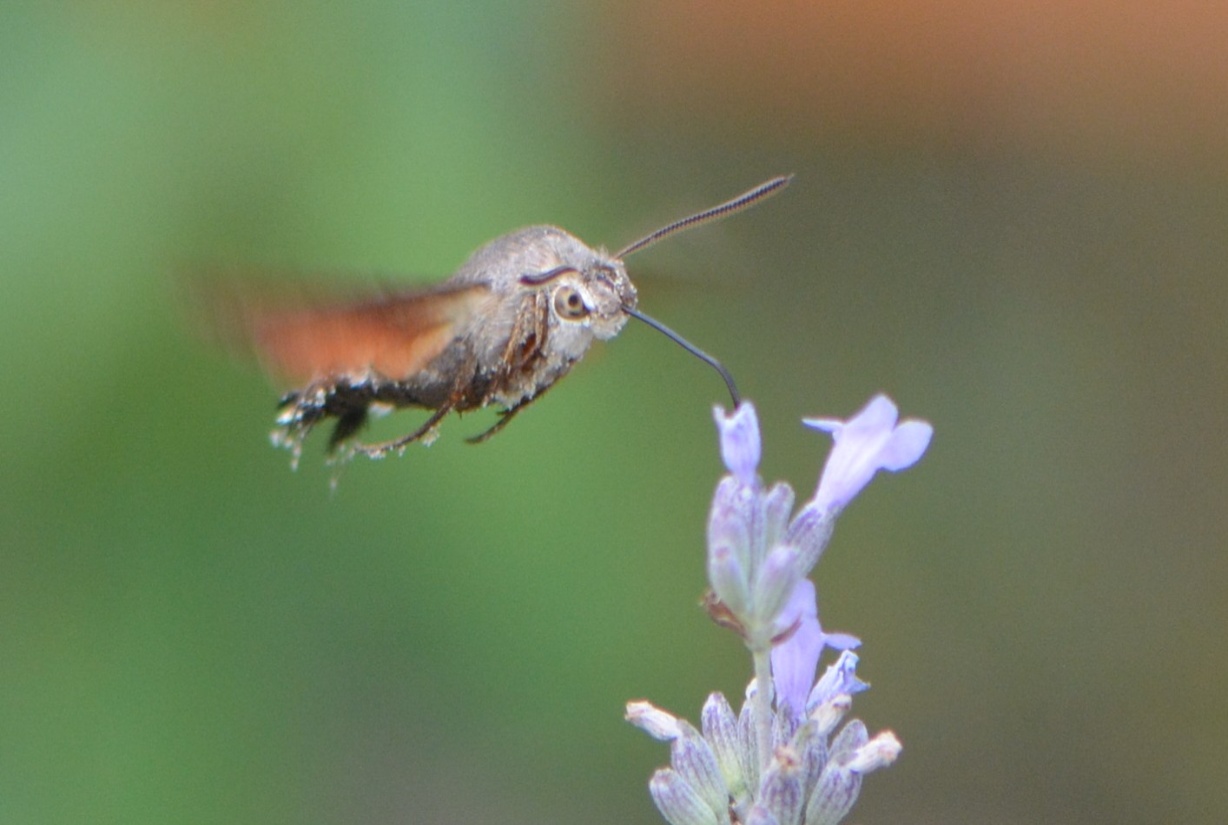 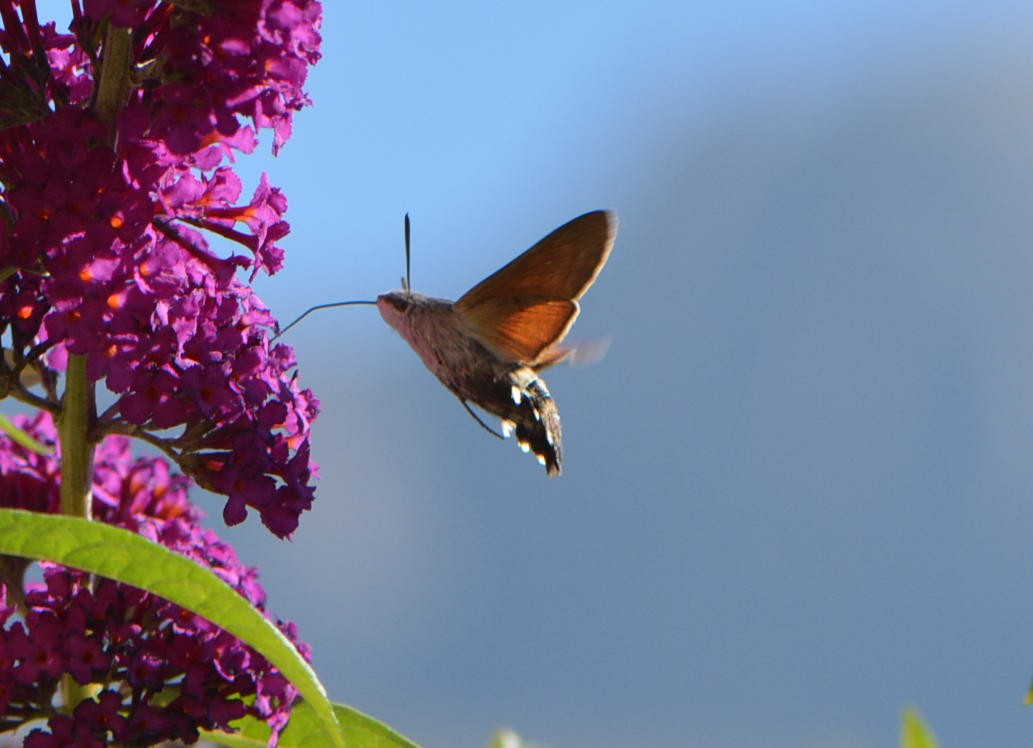 Ravitaillement en plein vol
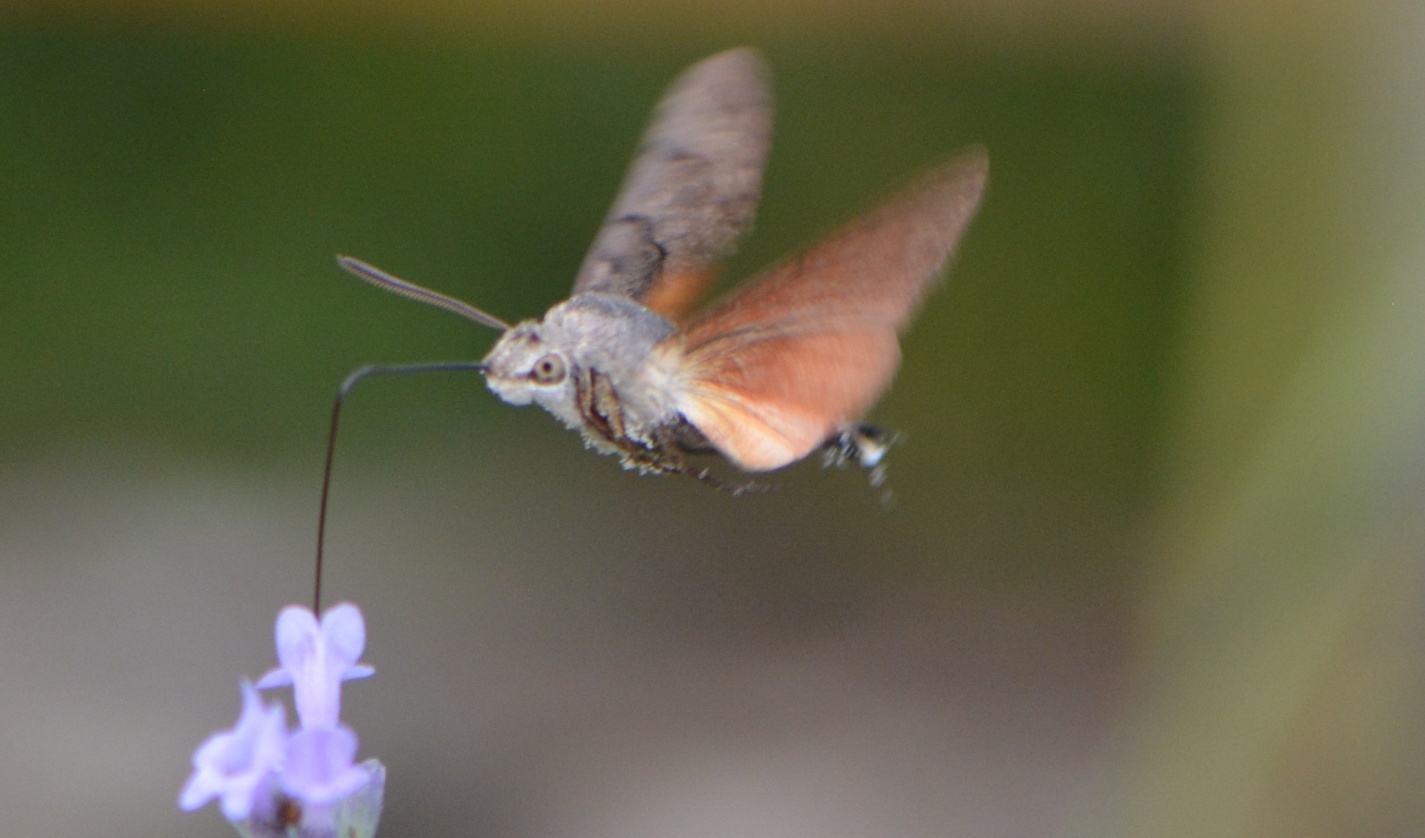 Sphinx colibri = Macroglossum stellatarum
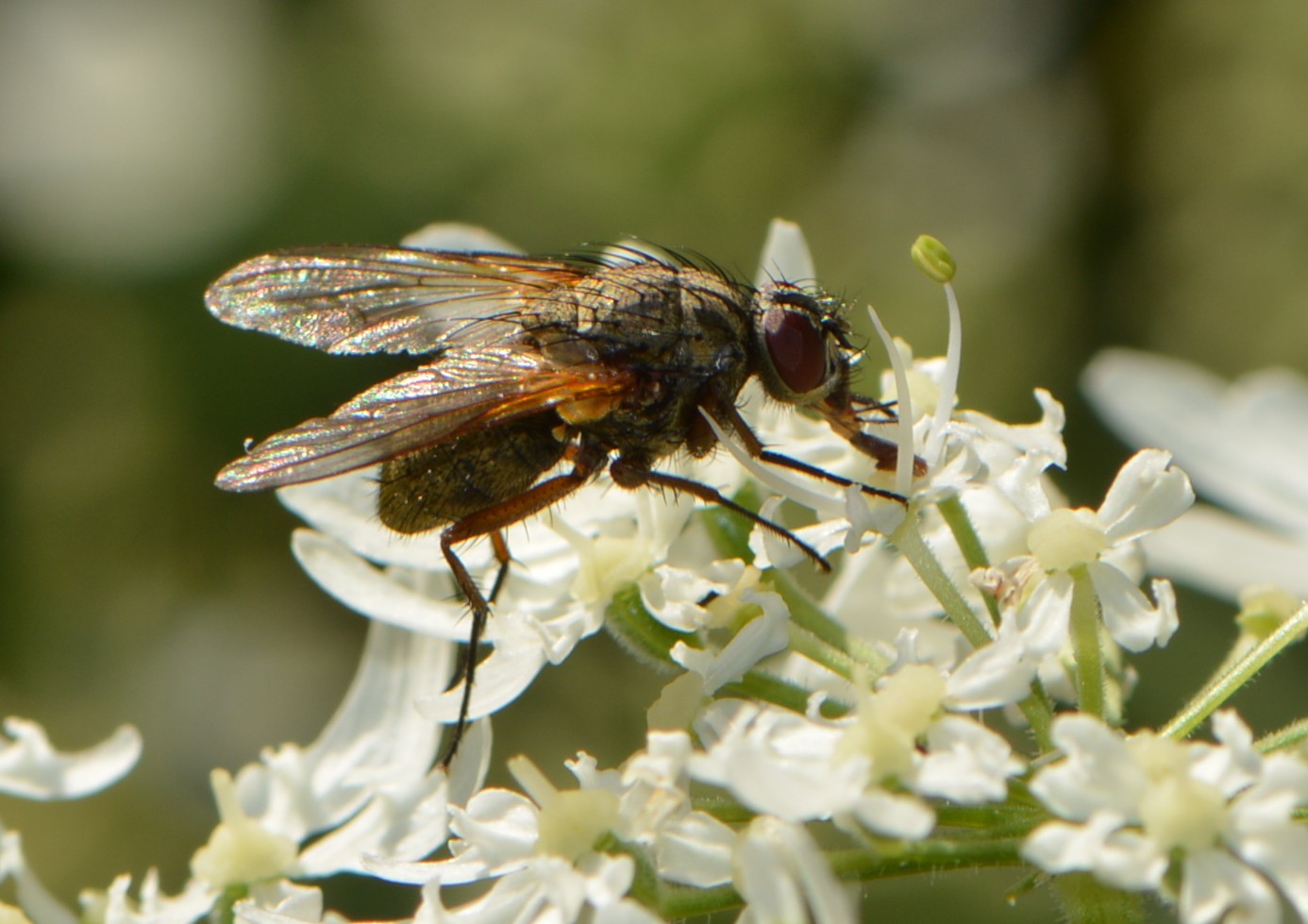 F – Collecte de nectar par des mouches et autres Diptères
trompe
Mouche sur Orlaya grandiflora (Apiacées = Ombellifères)
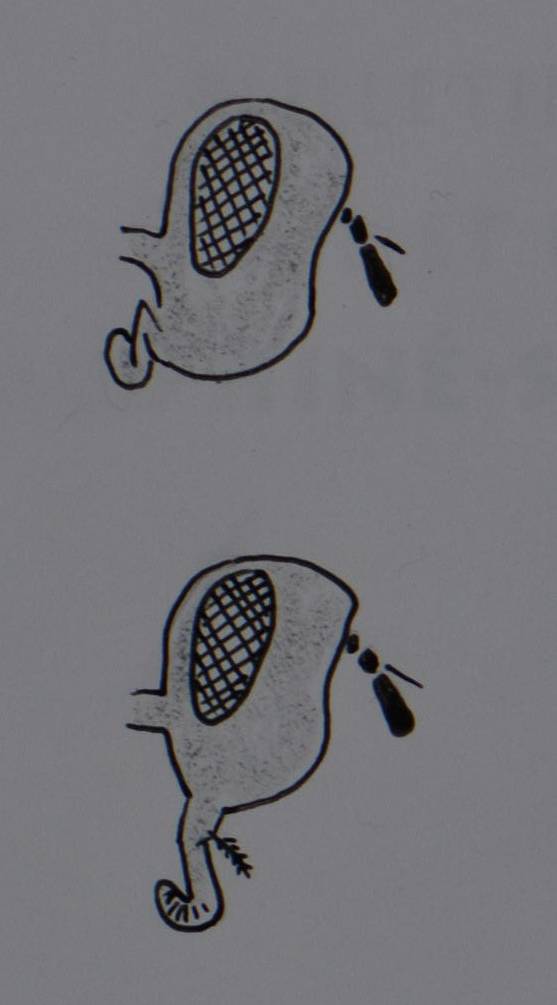 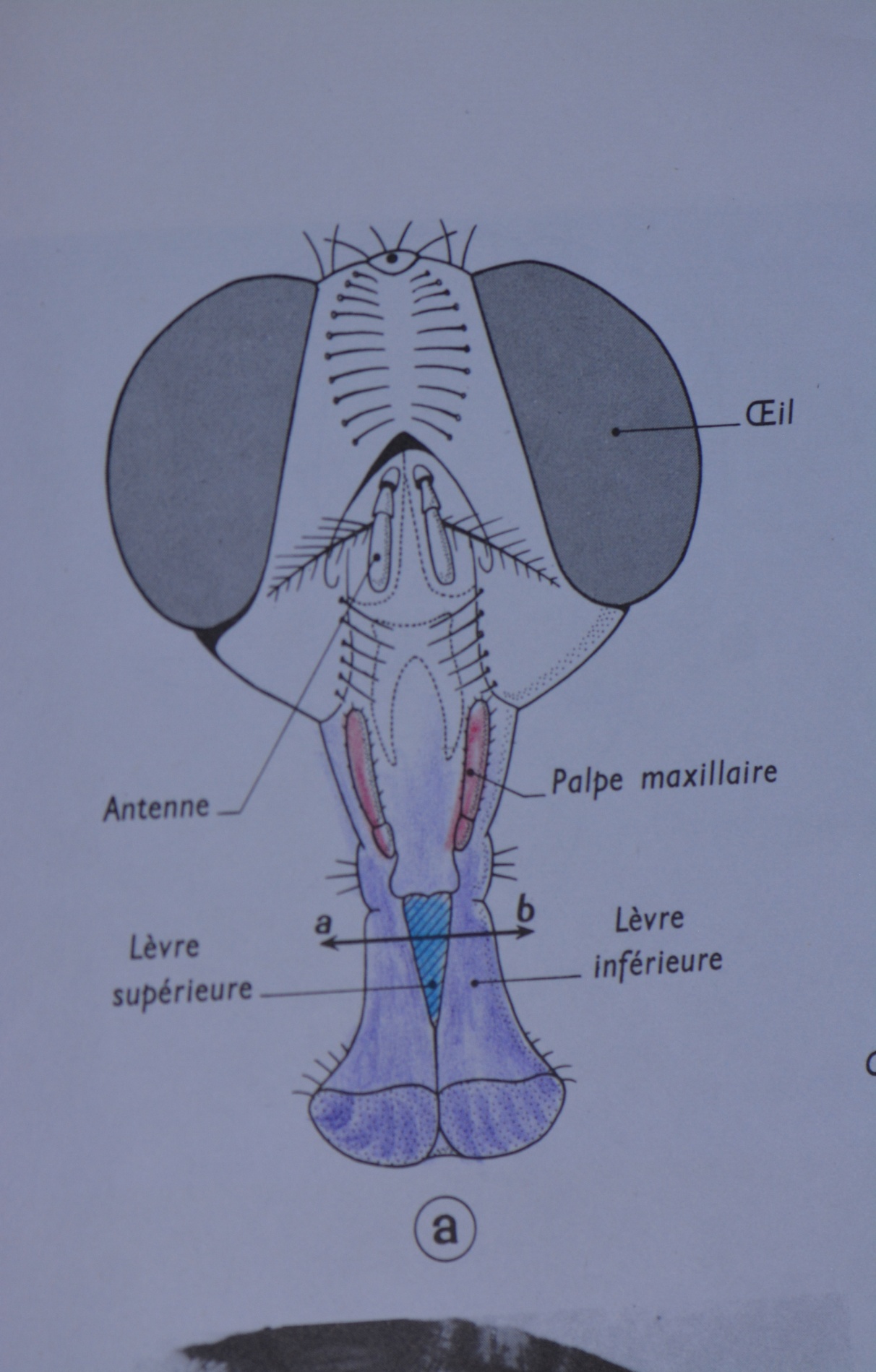 La trompe de la mouche
Trompe au repos
Trompe en action
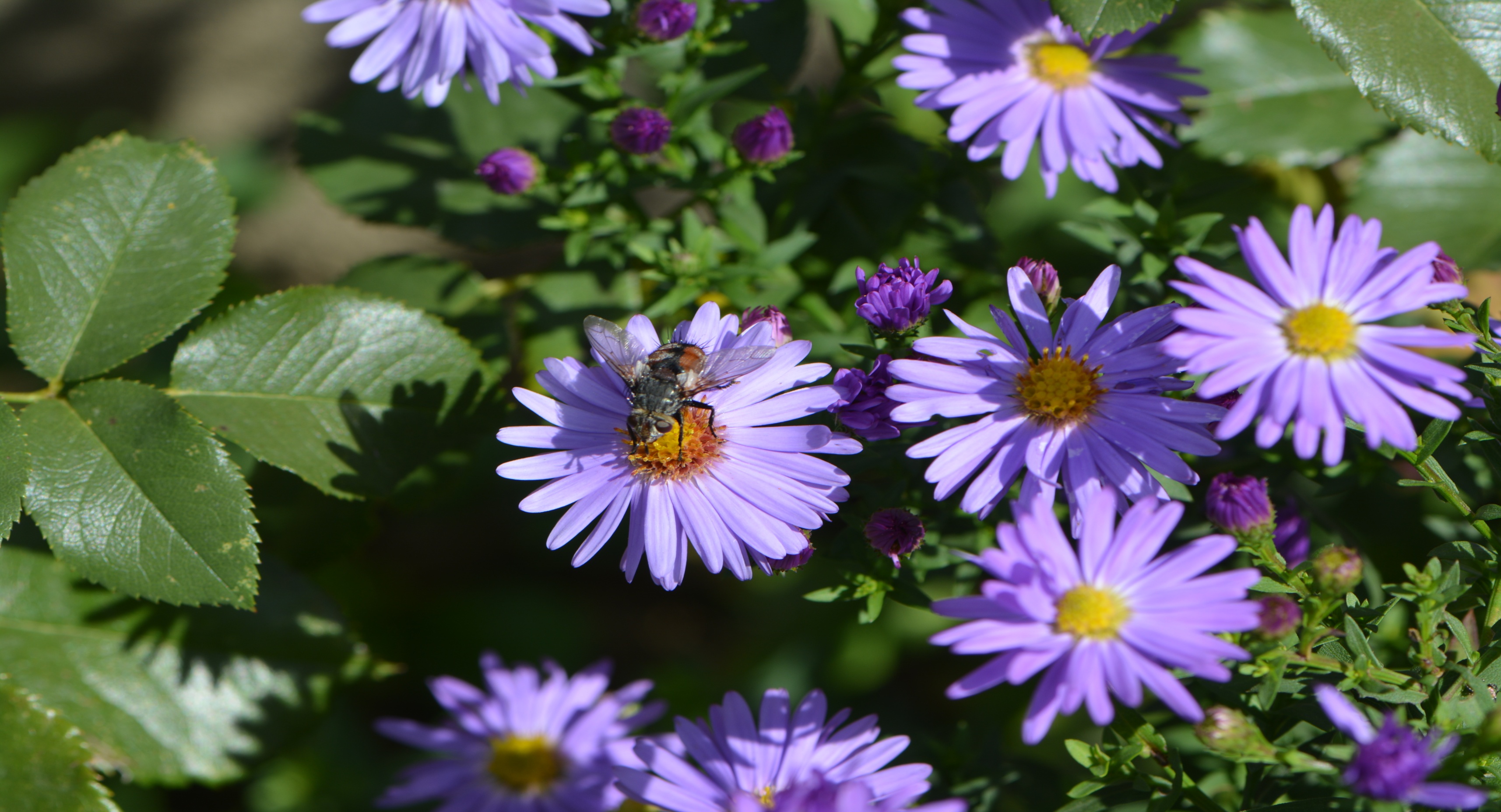 Mouche en train de butiner un aster
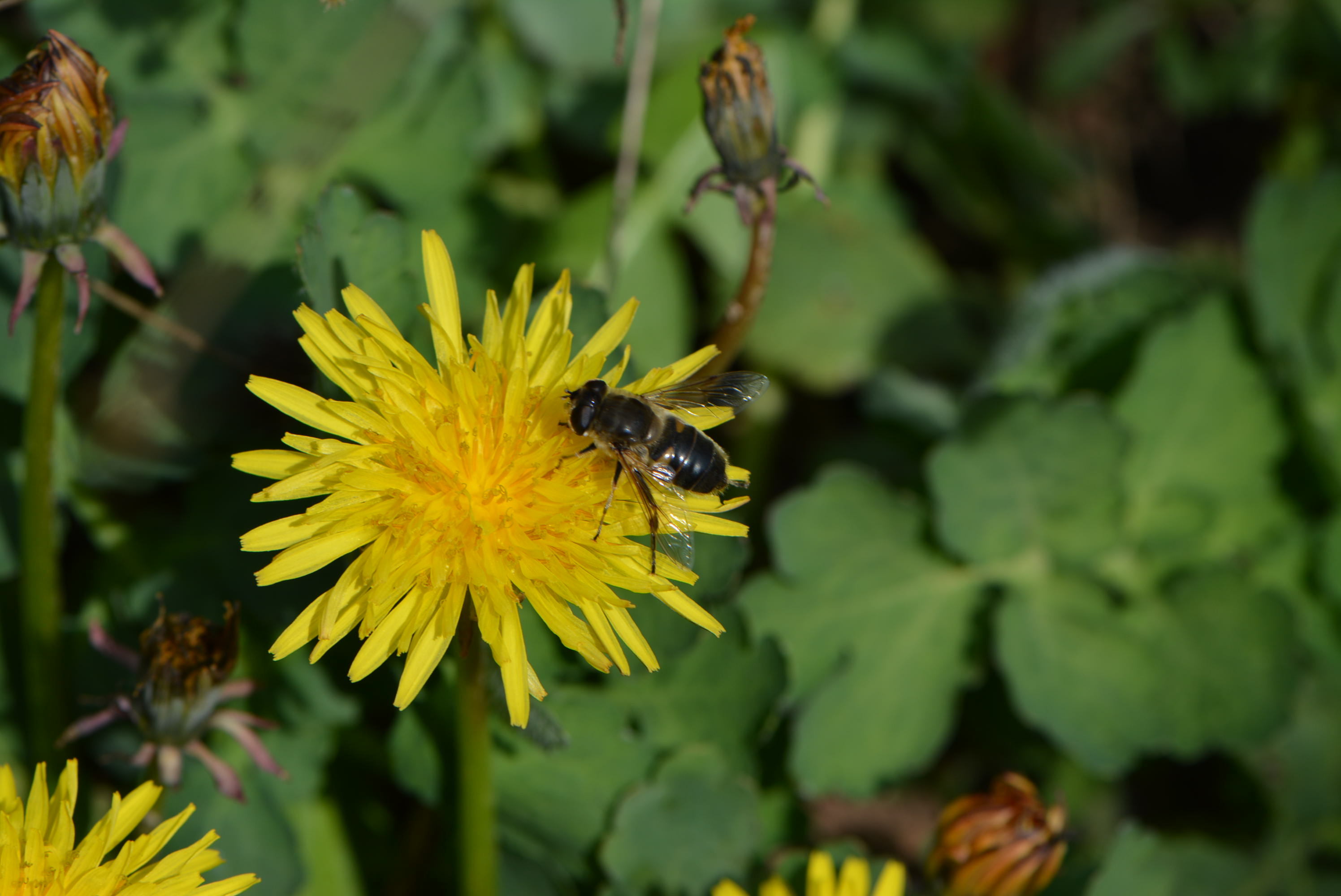 Mouche sur pissenlit   16 février 2017
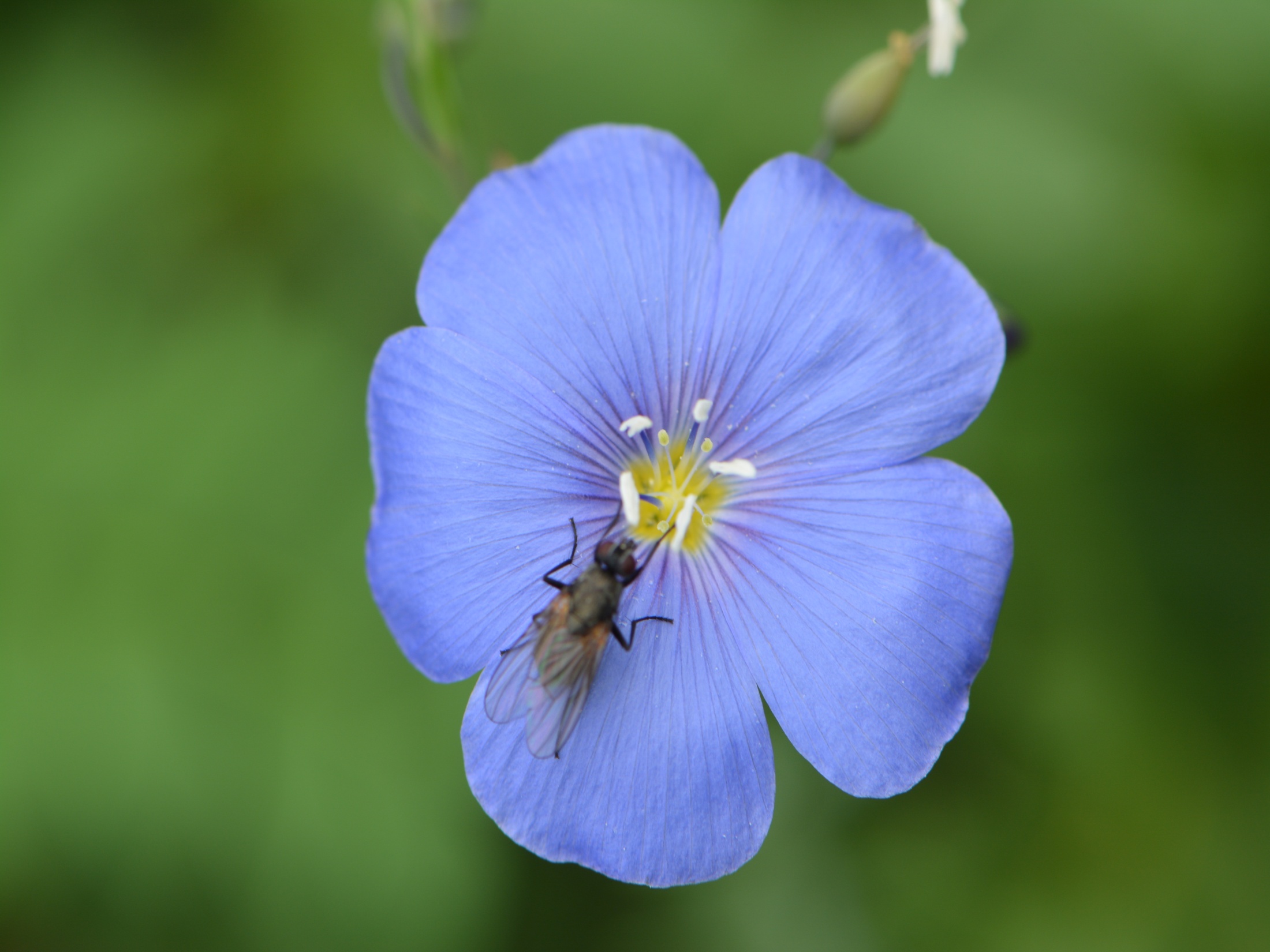 Mouche sur fleur de lin
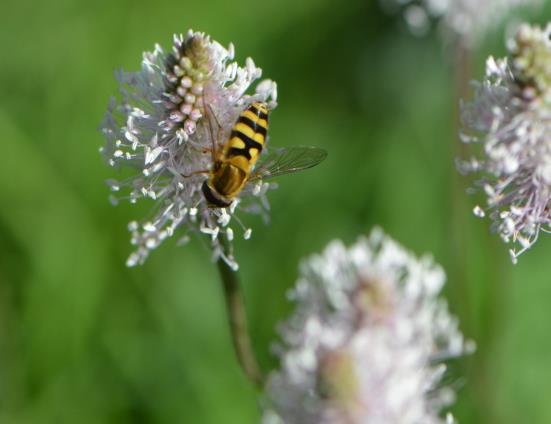 Les syrphes
lierre
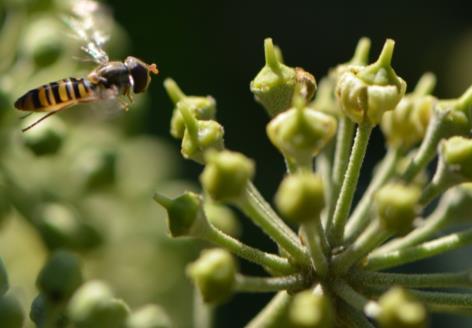 plantain
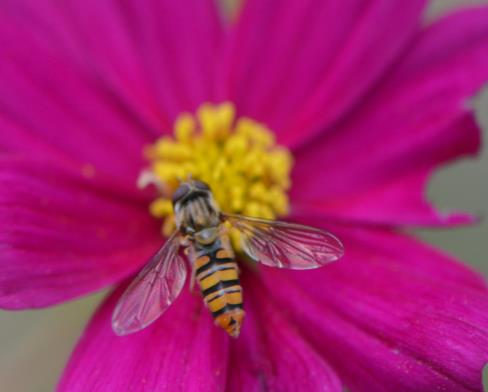 Syrphes
Potentille horticole
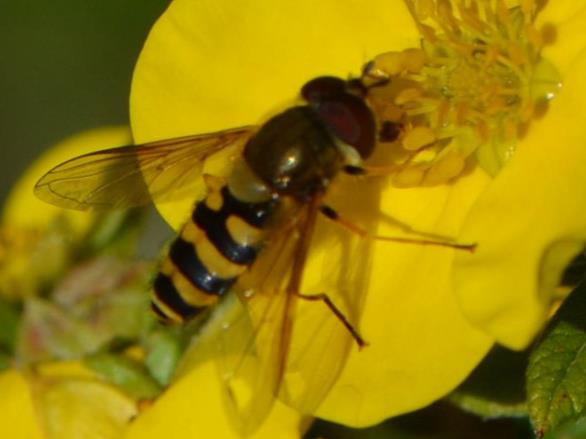 Cosmos
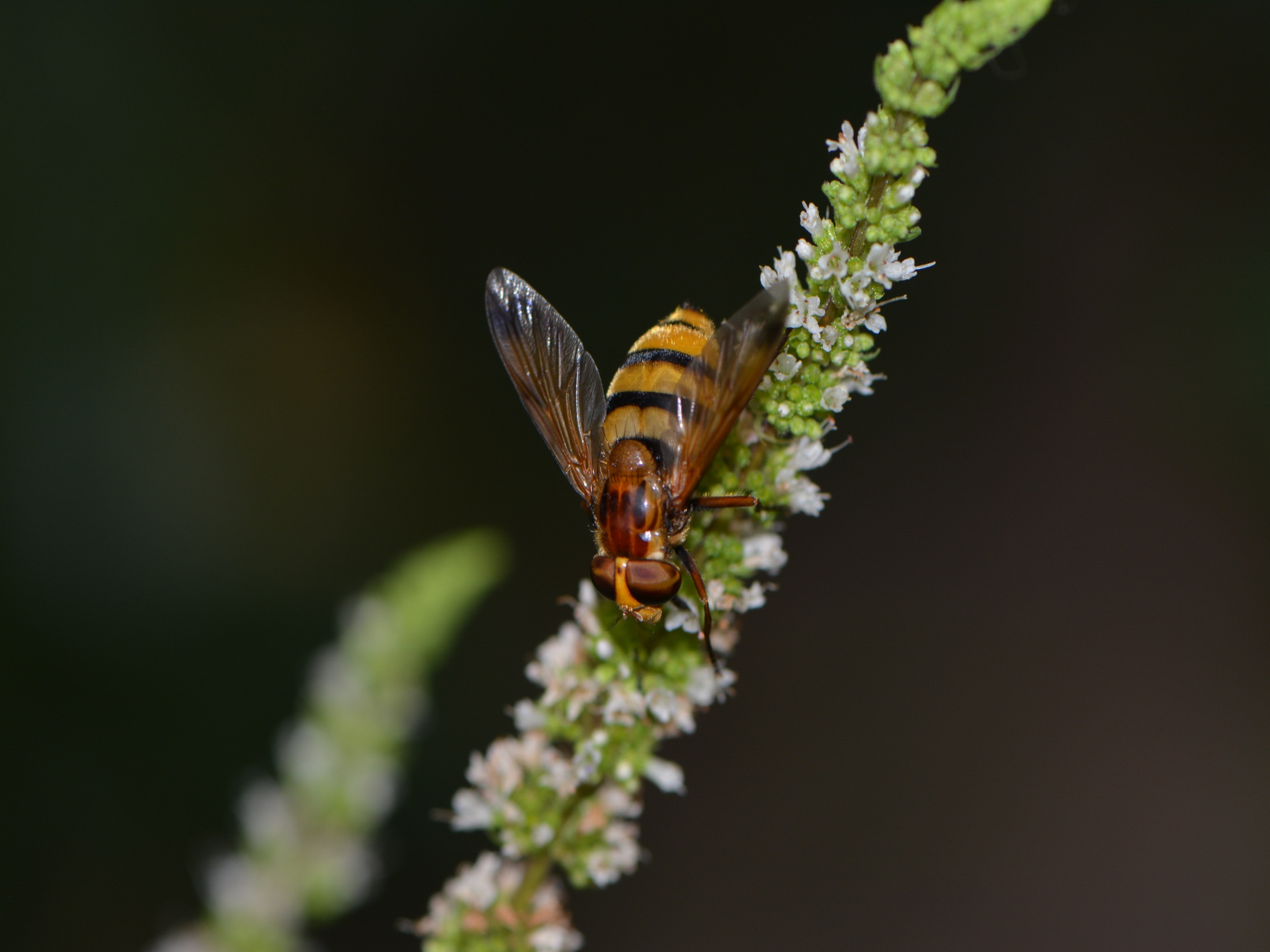 Volucelle Volucella zonaria  sur menthe
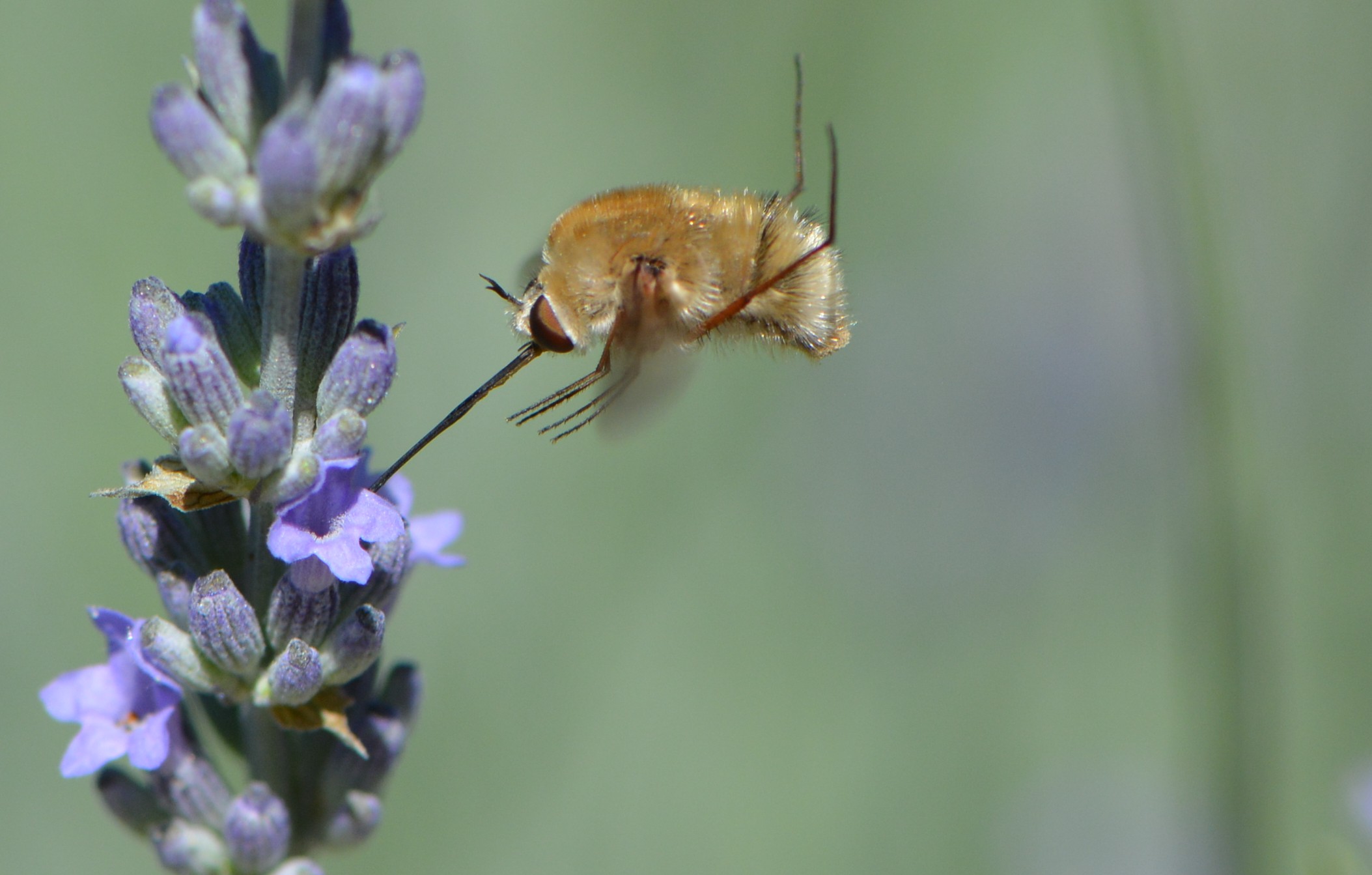 Vol stationnaire
Bombylius major sur lavande
G- Les « tricheurs » ou le vol de nectar
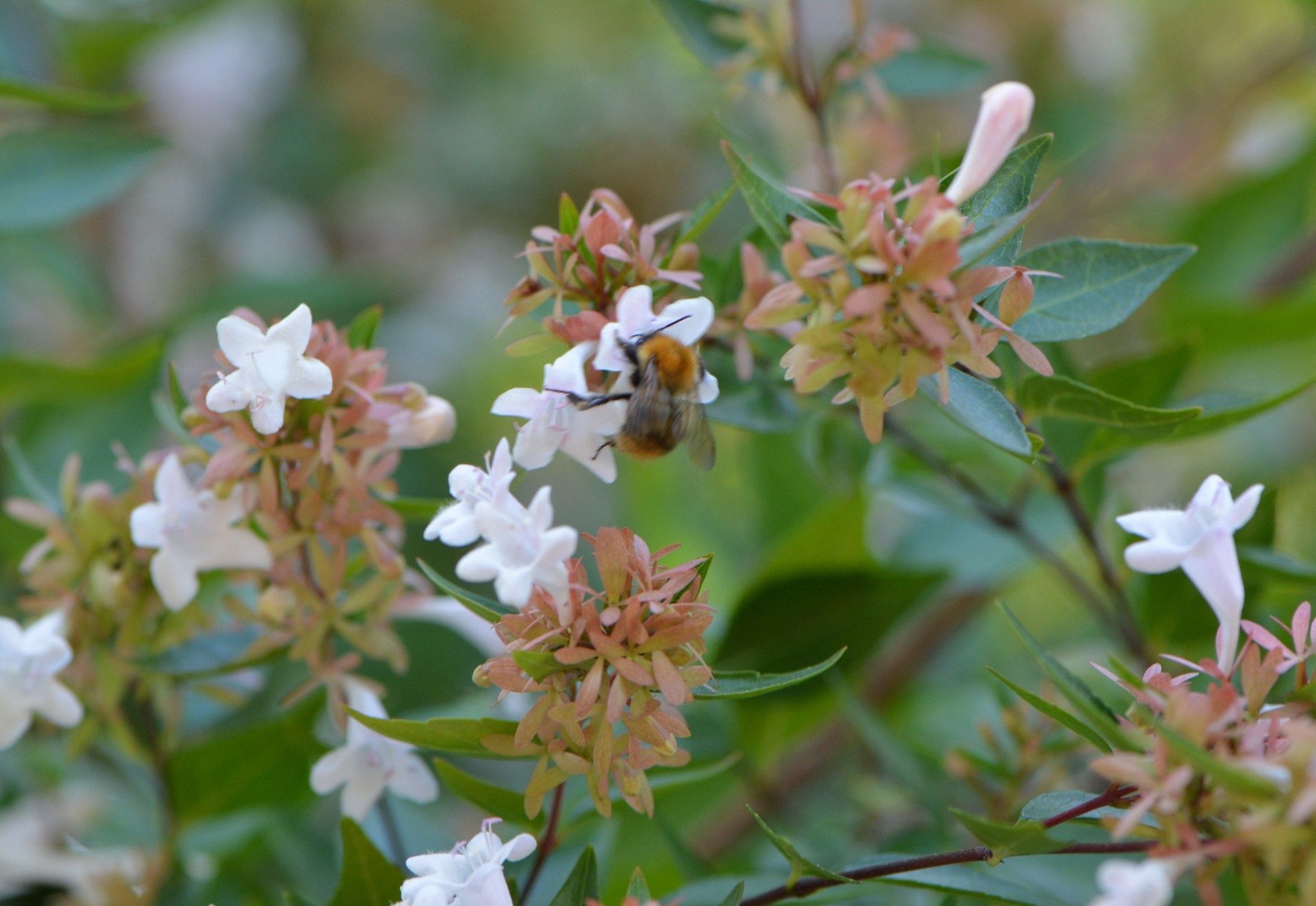 Bourdon sur Abelia
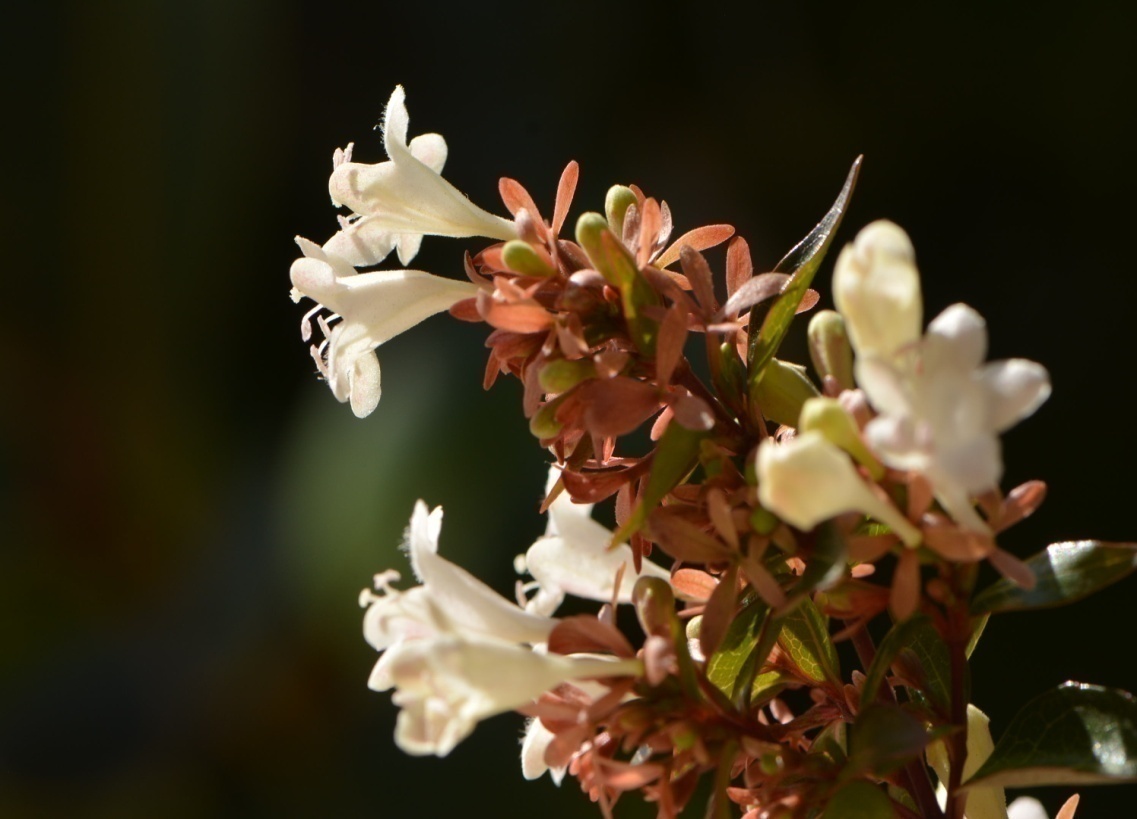 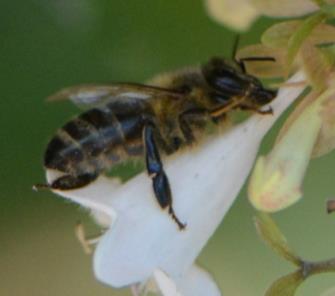 Abelia
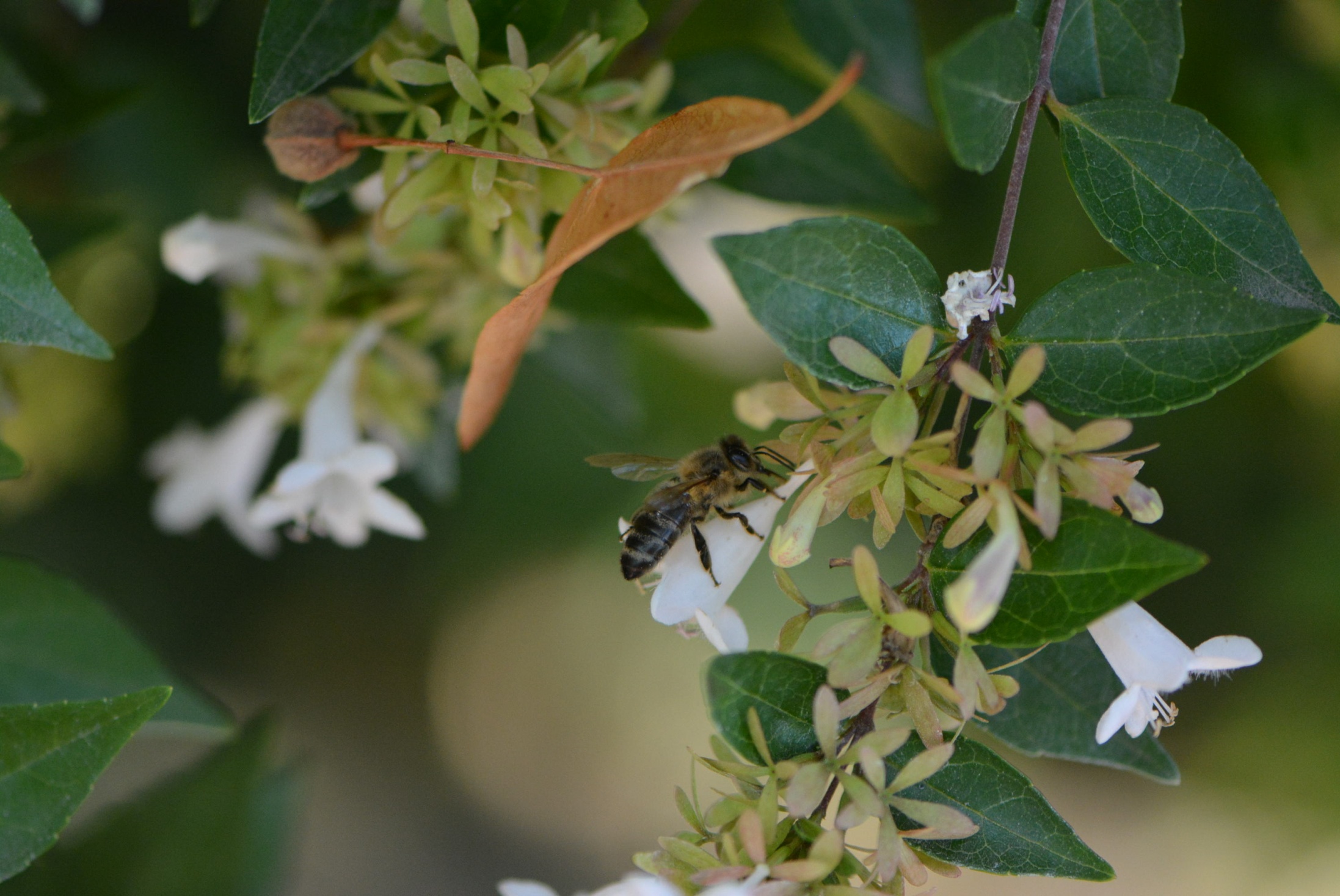 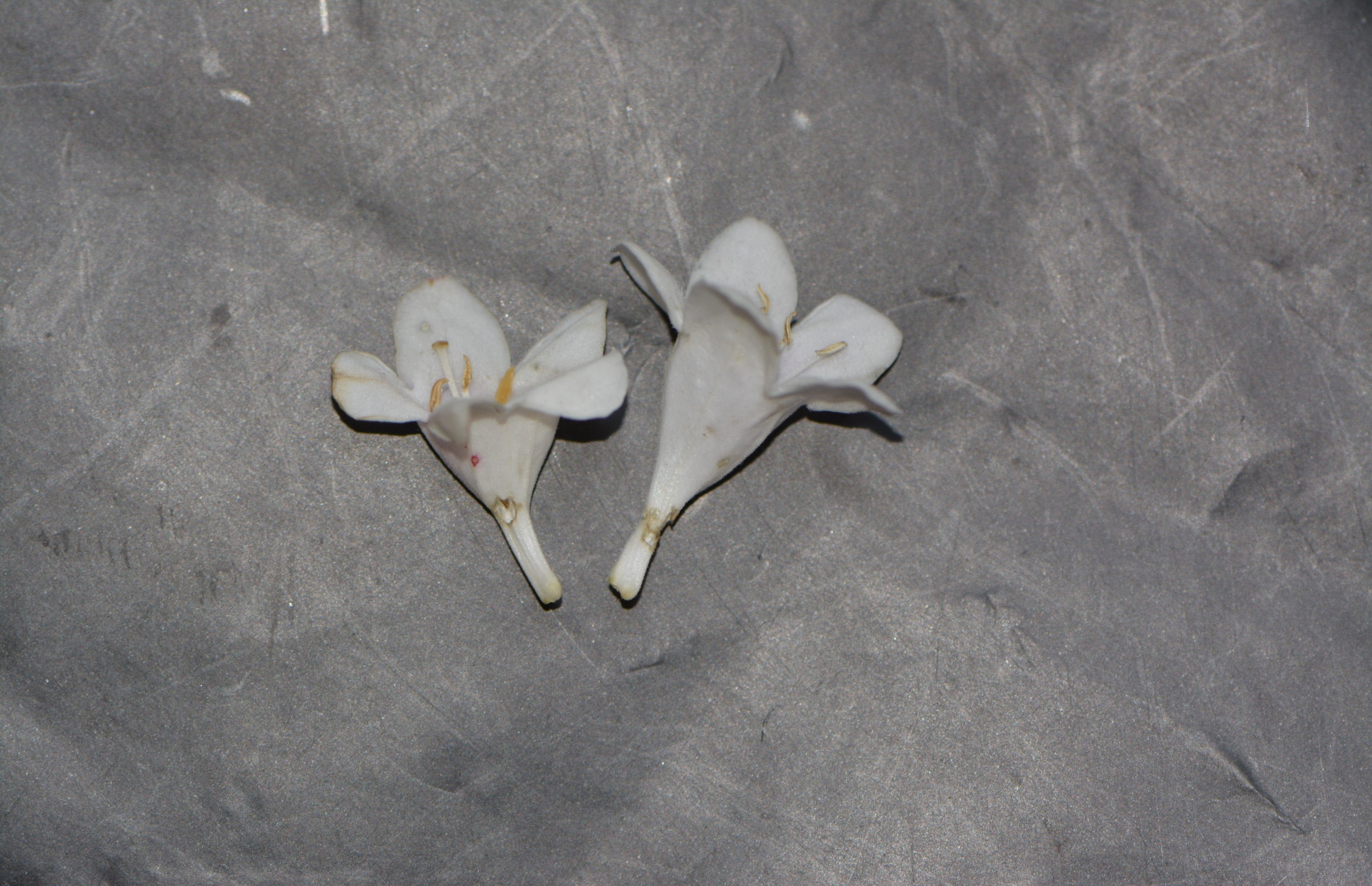 Corolles perforées par un bourdon (?)
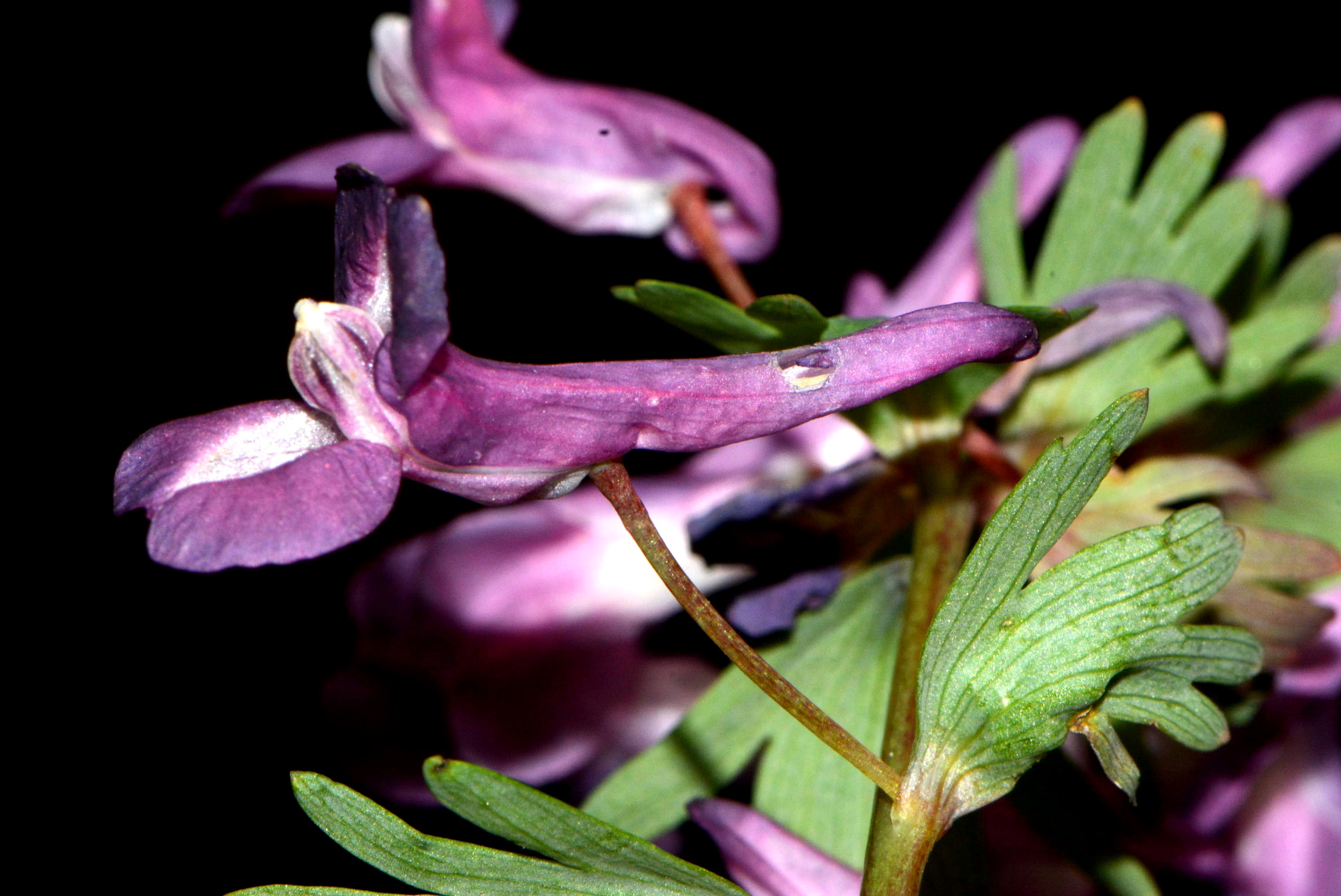 Corydale
Corydalis solida
éperon nectarifère percé
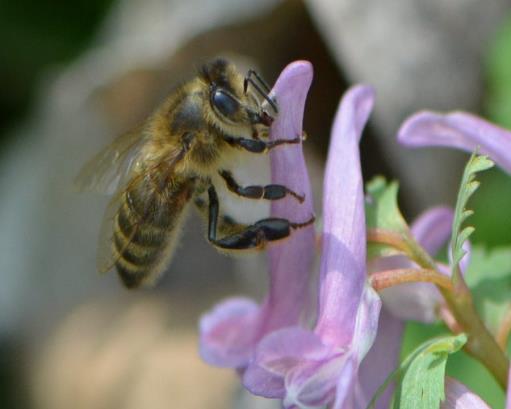 Prise en flagrant délit
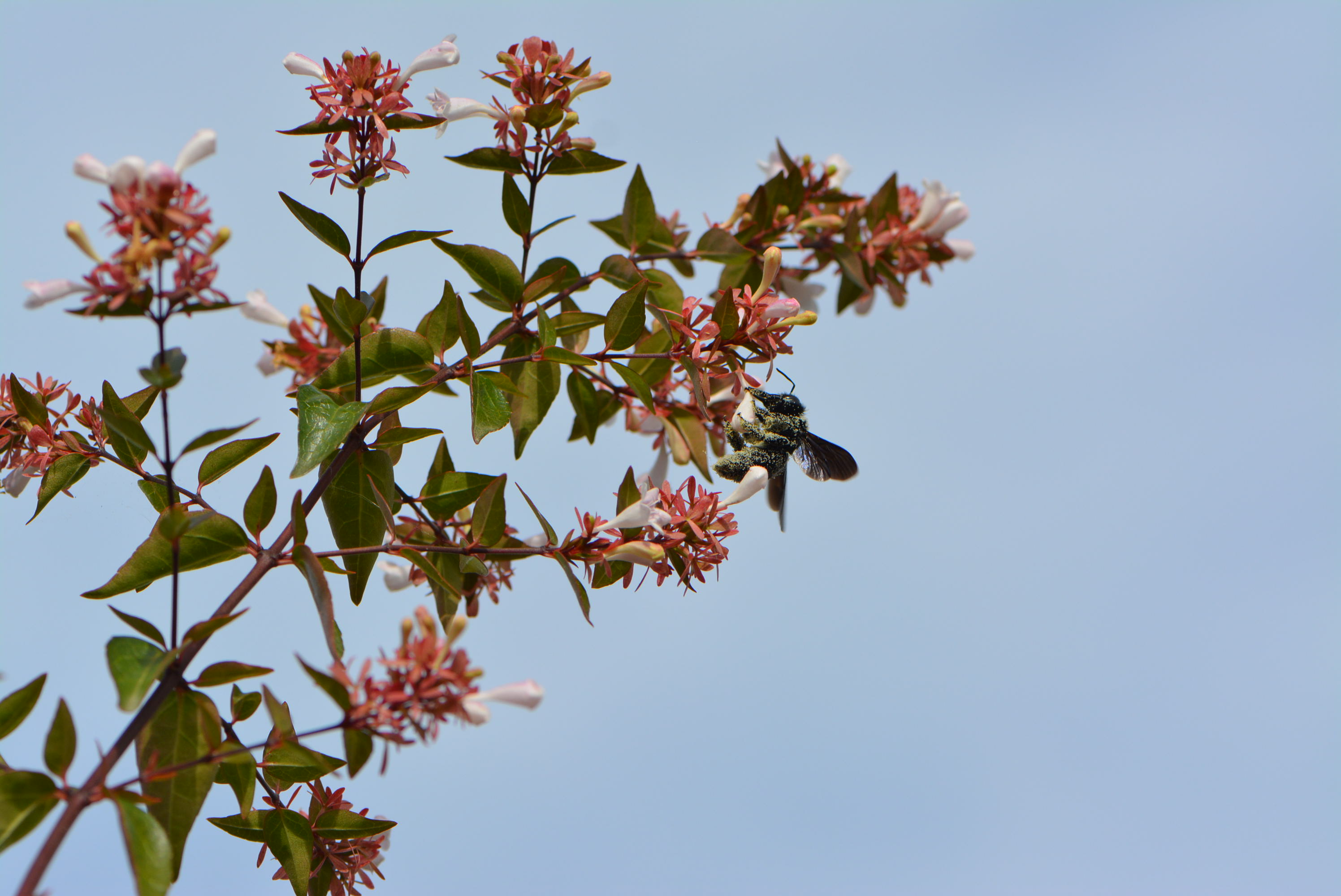 Le xylocope perce l’éperon d’une  fleur d’Abelia
Xylocopus sur Abelia
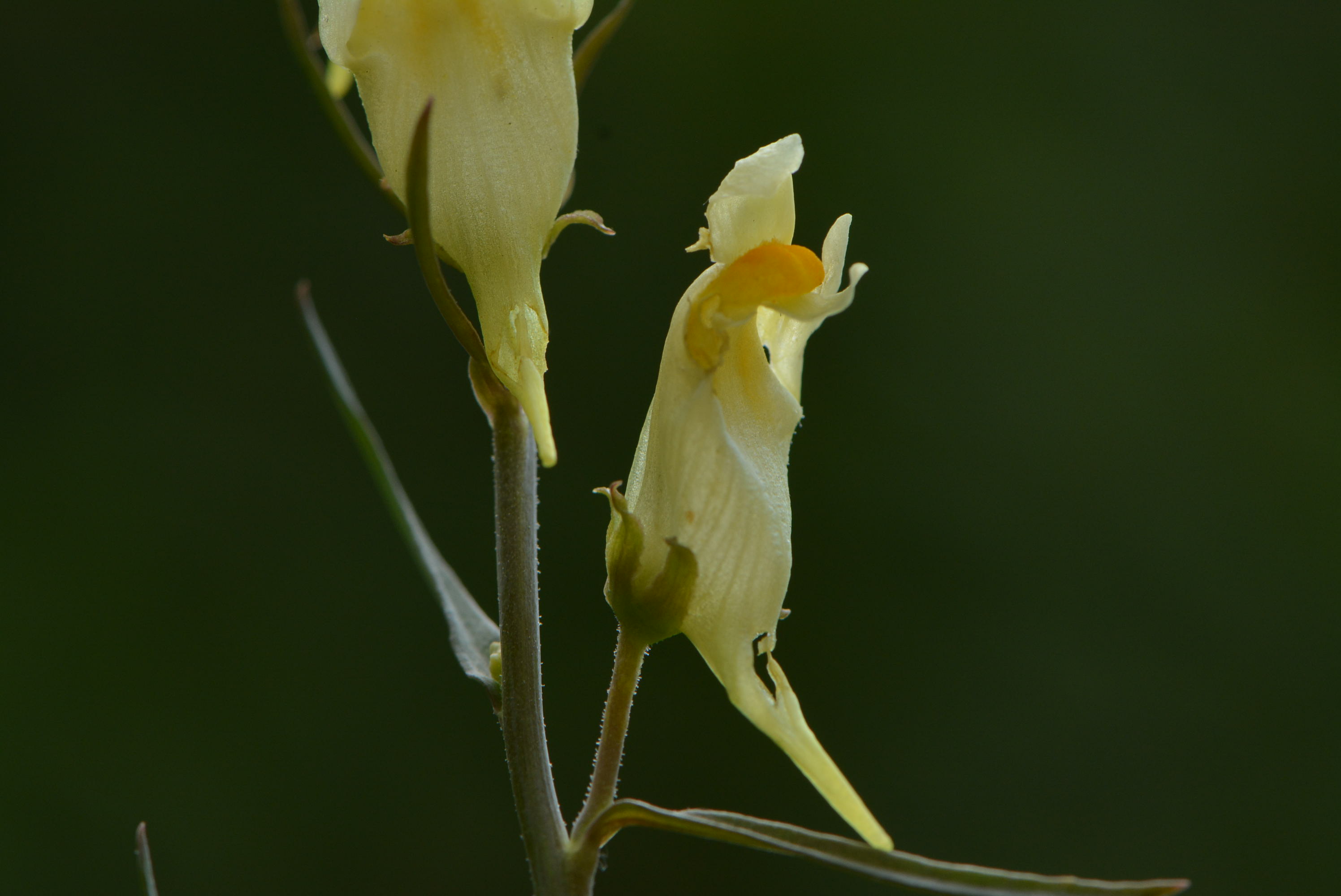 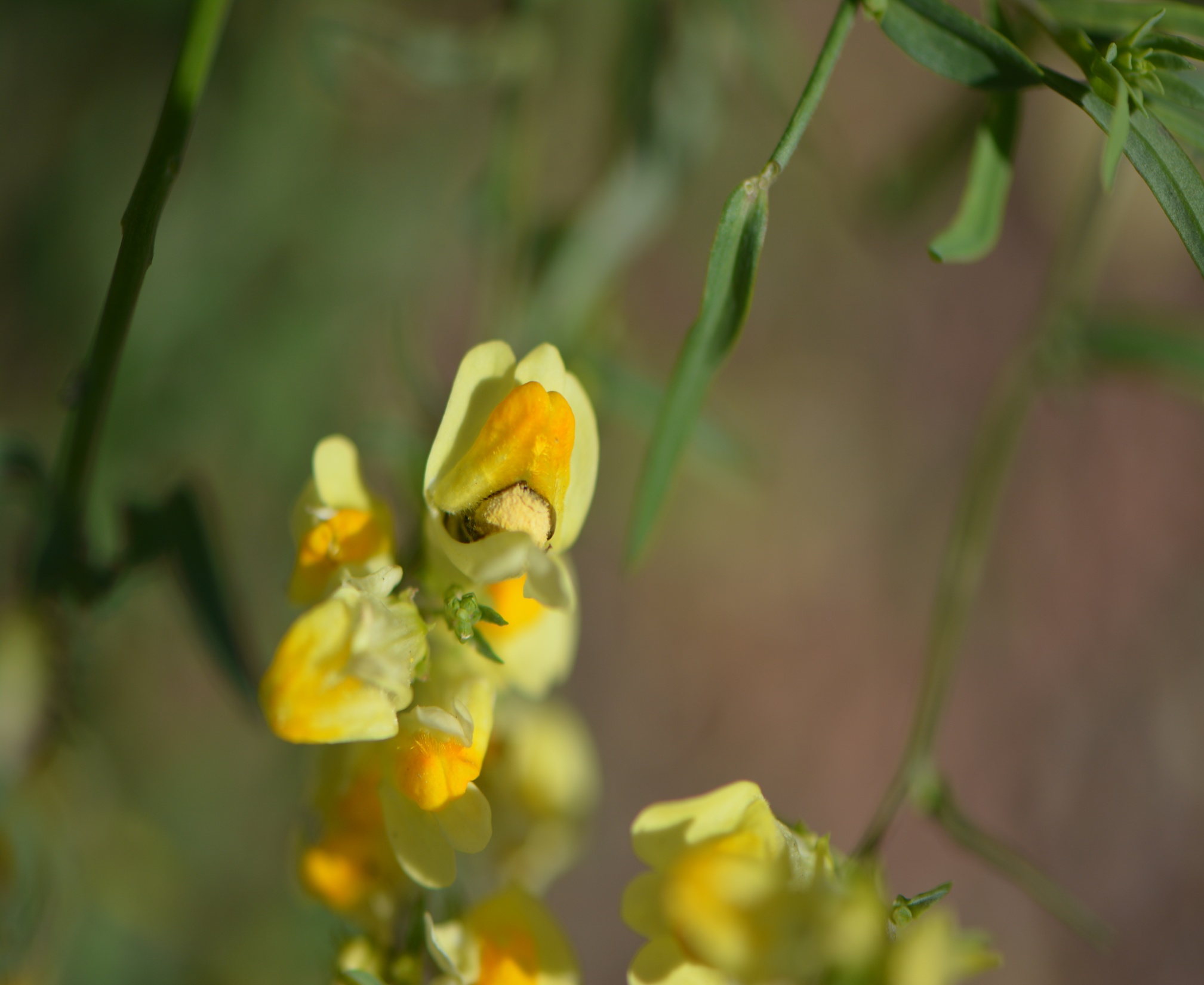 Deux façons de prendre du nectar dans la fleur de linaire
Entrer dans la fleur
Percer l’éperon
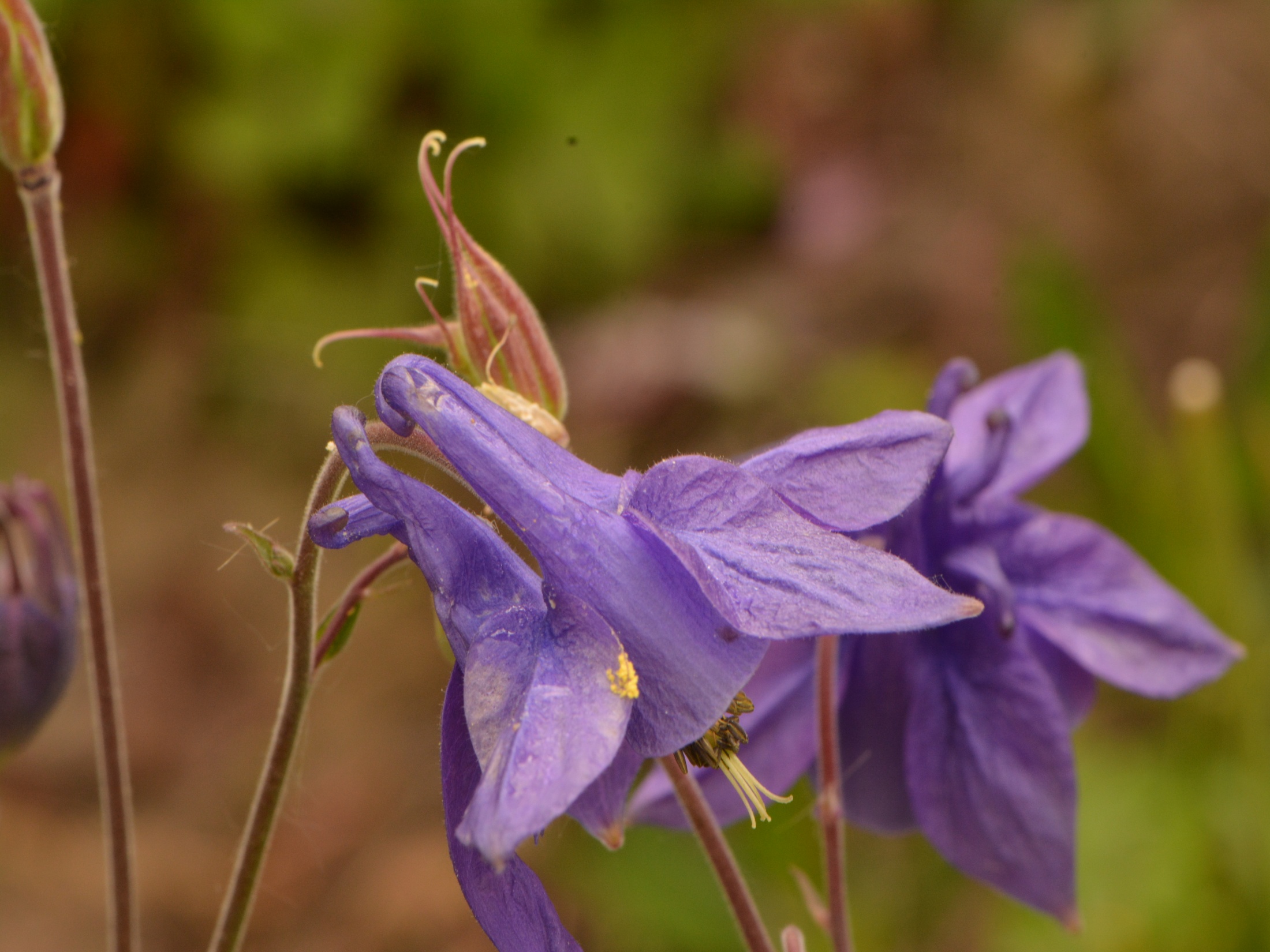 Ancolie
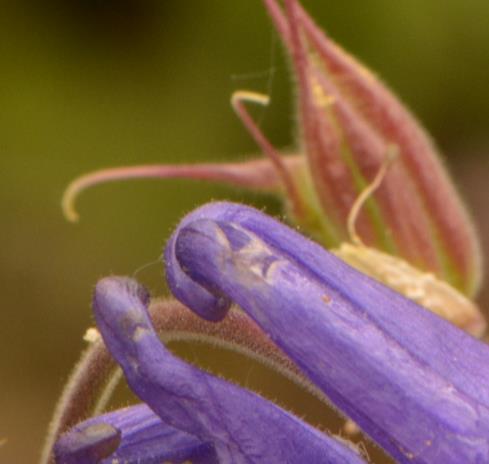 Éperon nectarifère percé
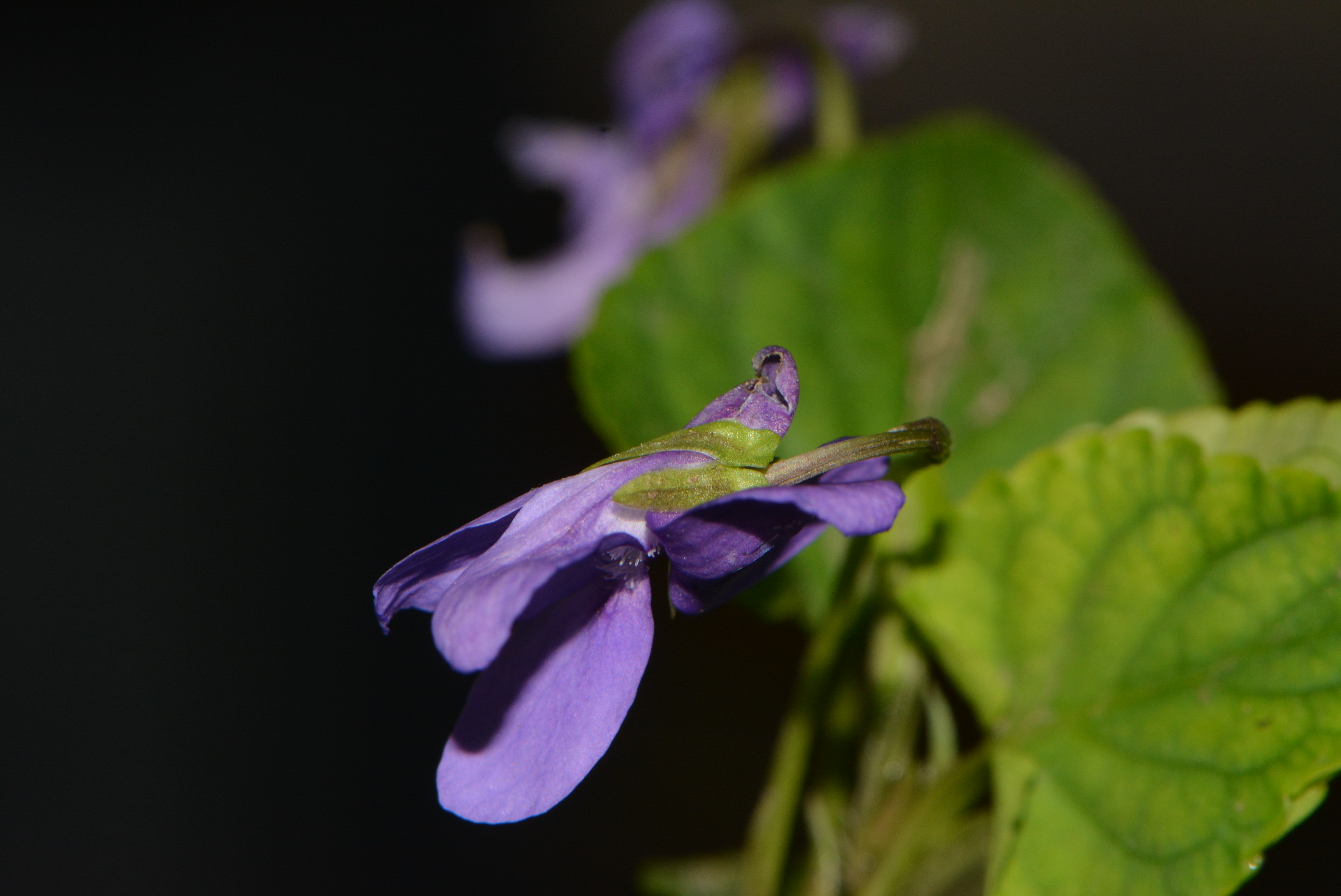 Violette à éperon percé
Éperon percé de violette
La tricherie inverse existe !
Orchis purpurea
L’orchis pourpre ne fabrique pas de nectar, mais est quand même attractif :
par ses couleurs vives
par les poils du labelle
par l’odeur
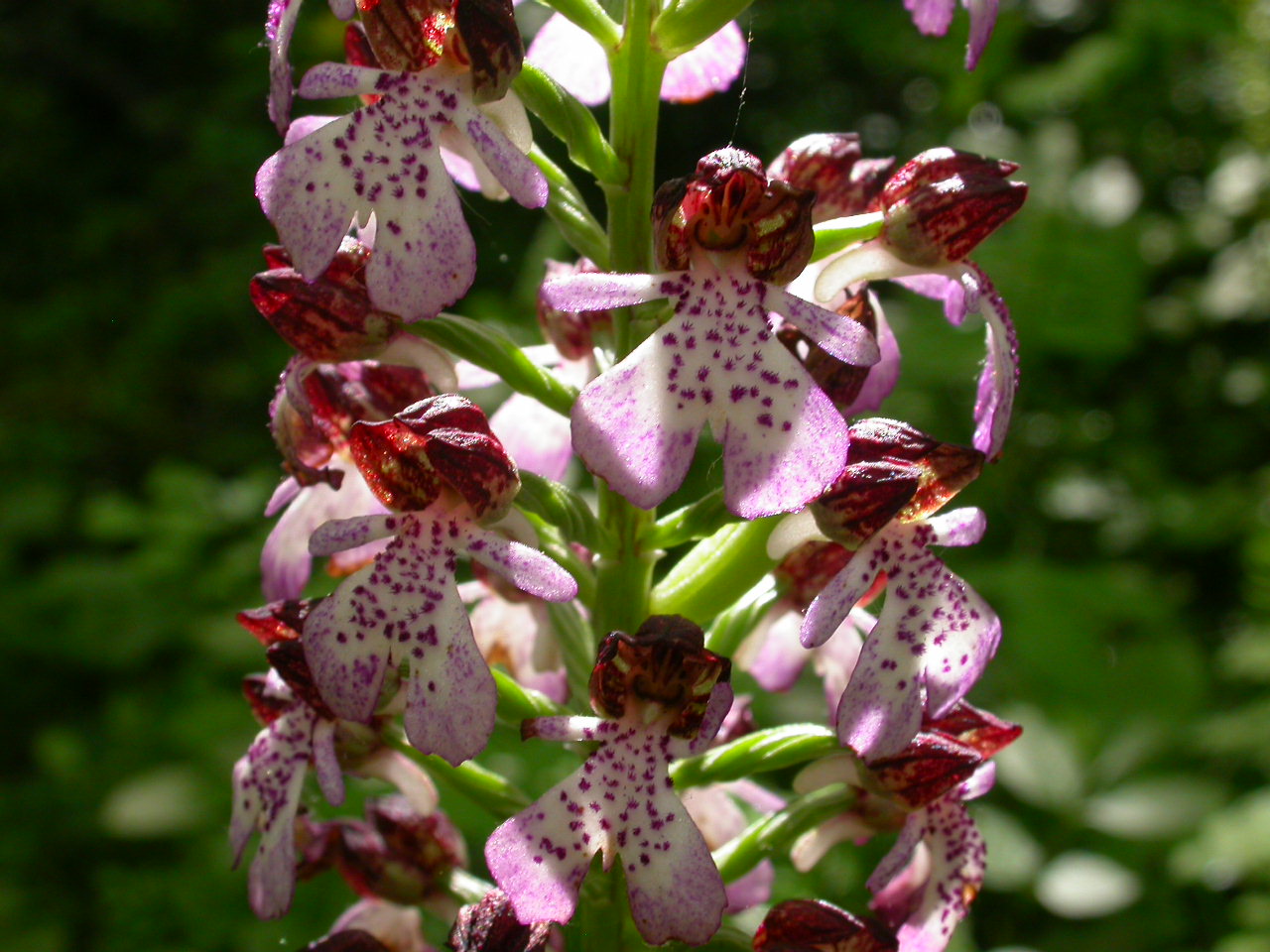 La fleur de cette orchidée est un leurre nourricier
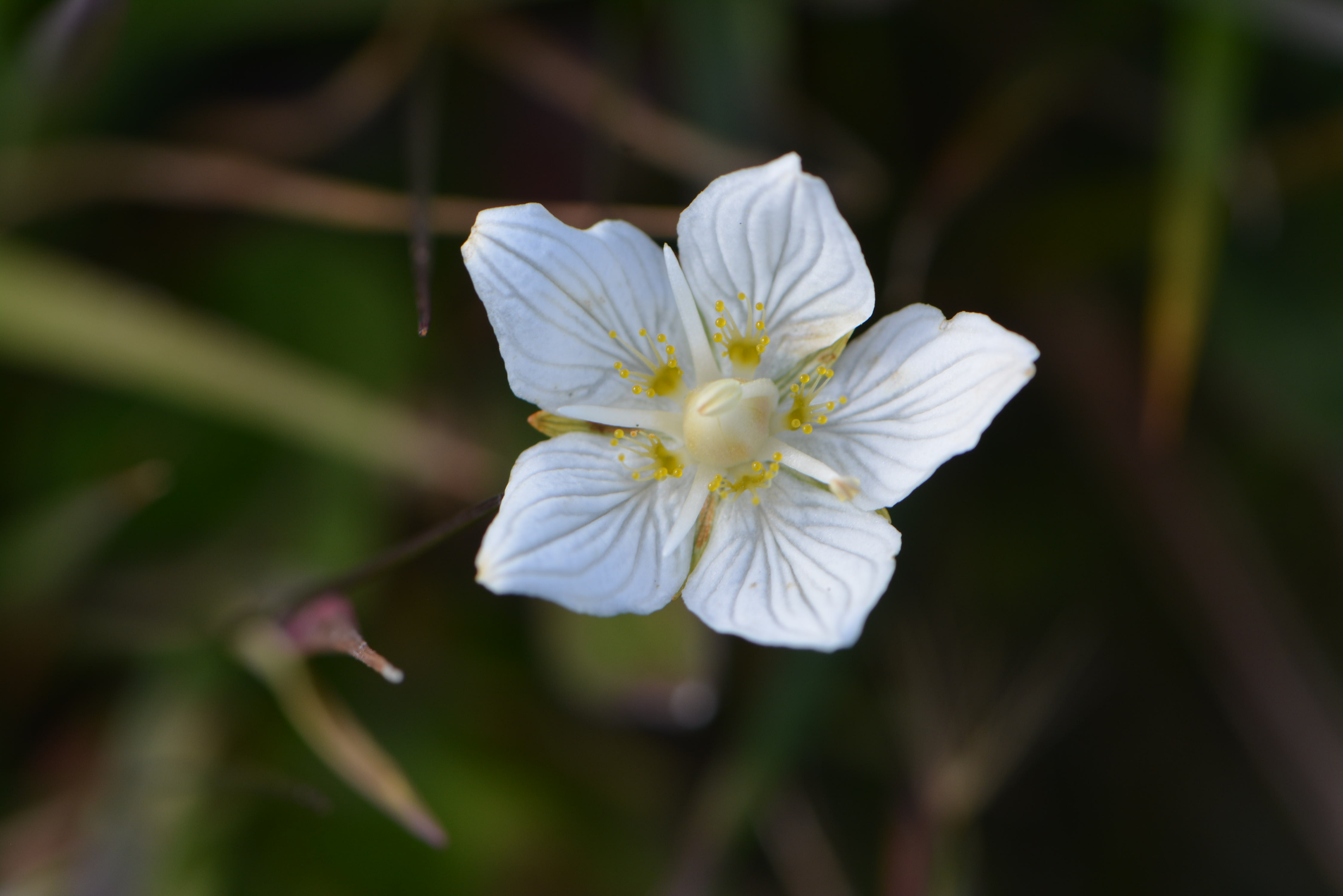 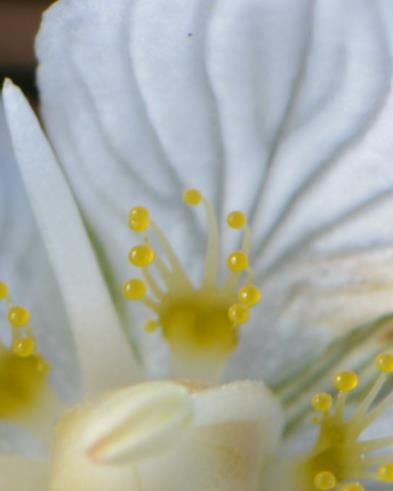 Peu de nectar 
et protandrie
Parnassia palustris  parnassie des marais
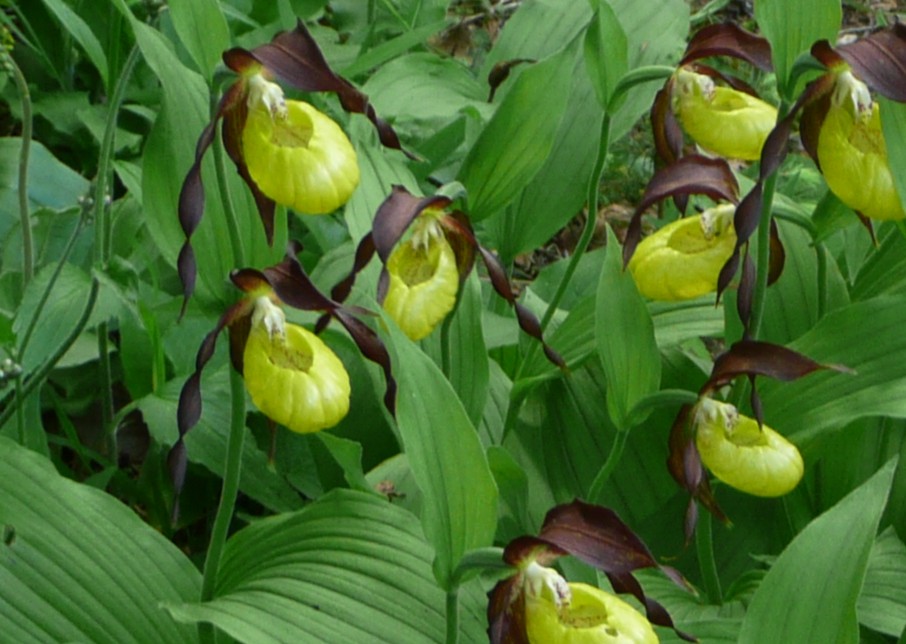 Sabot de Venus  Cypripedium calceolus
Photo J. Maisse
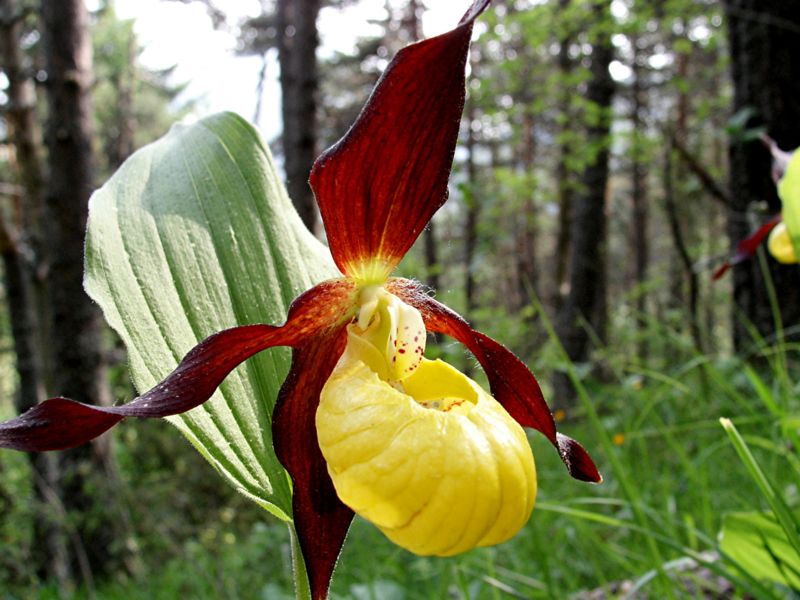 L’andrène est une petite abeille qui est attirée par l’odeur du sabot de Vénus.
Sépale supérieur
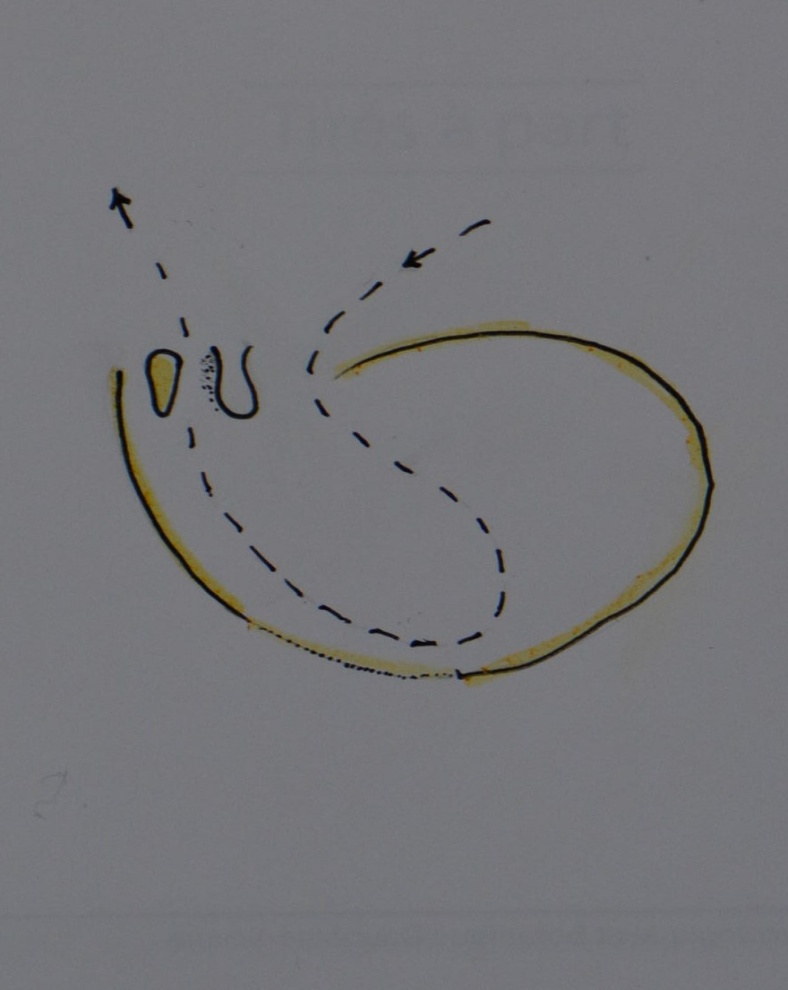 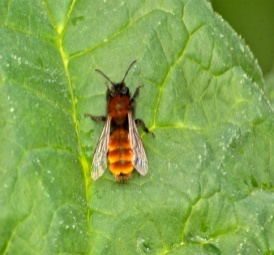 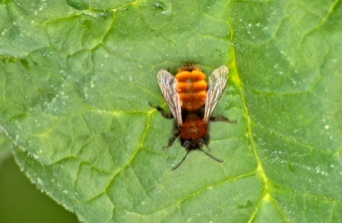 E
pétale
pétale
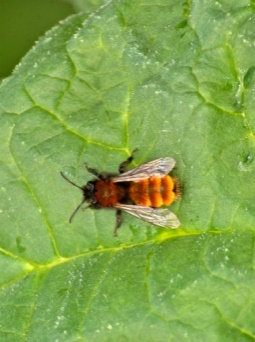 Zone transparente
Pétale inf. en sabot
2 sépales inférieurs soudés
Le sabot de Vénus pratique le « raccolage actif ».
C’est un piège !
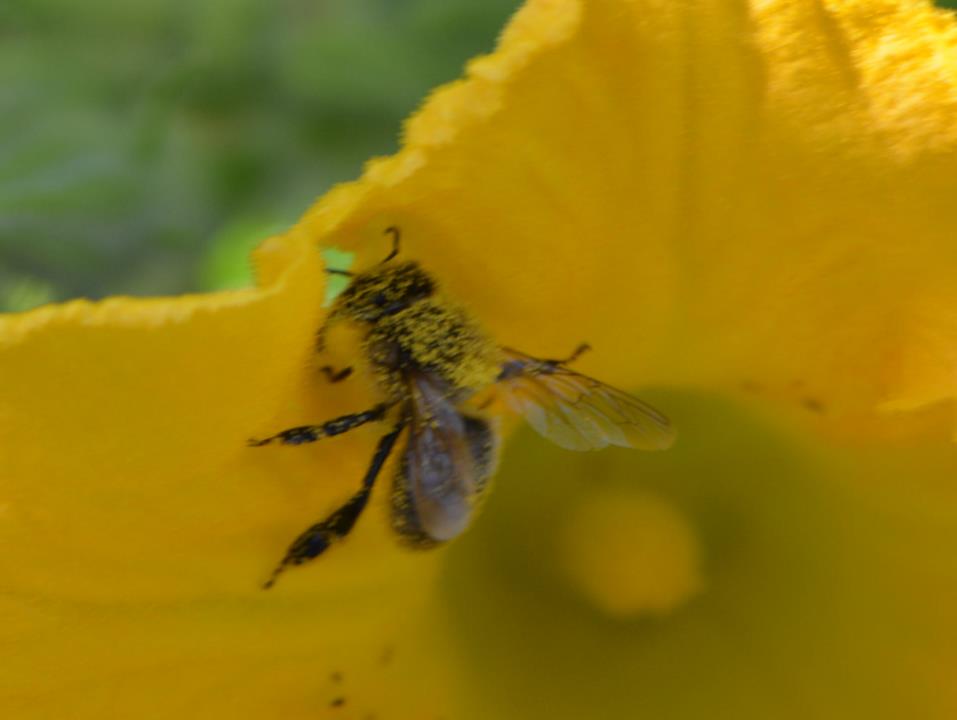 3 La quête du pollen
Abeille farinée
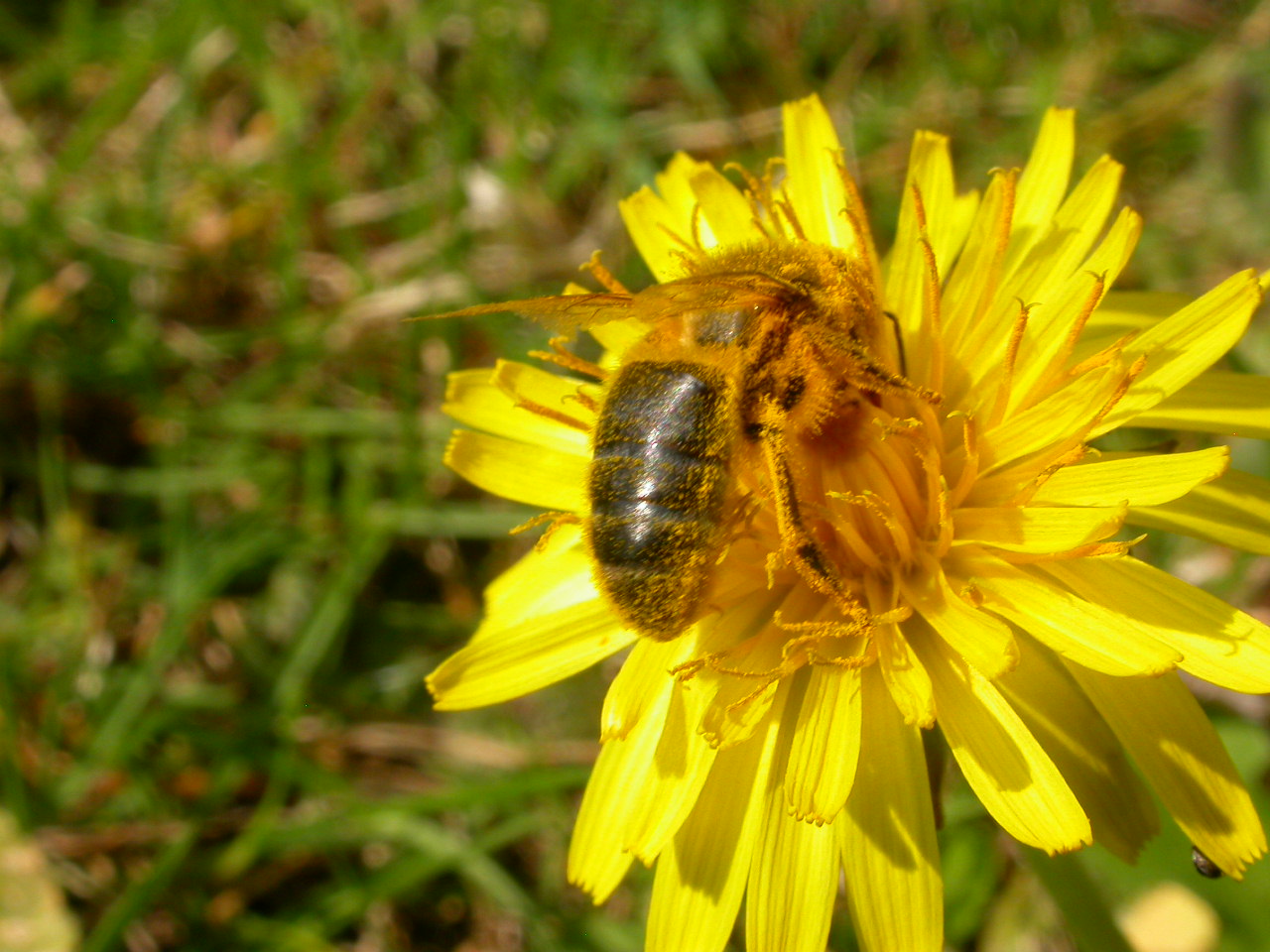 Que cherche cette abeille ?
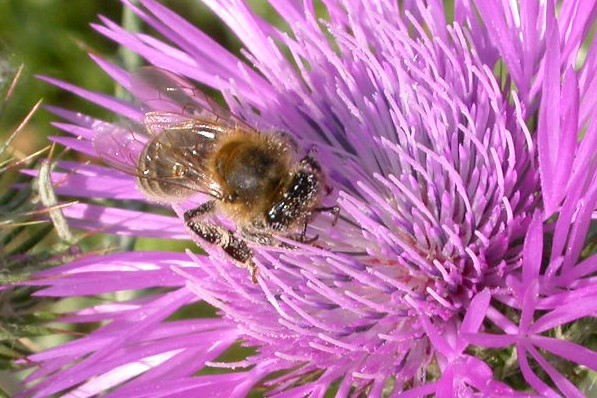 Abeille sur chardon
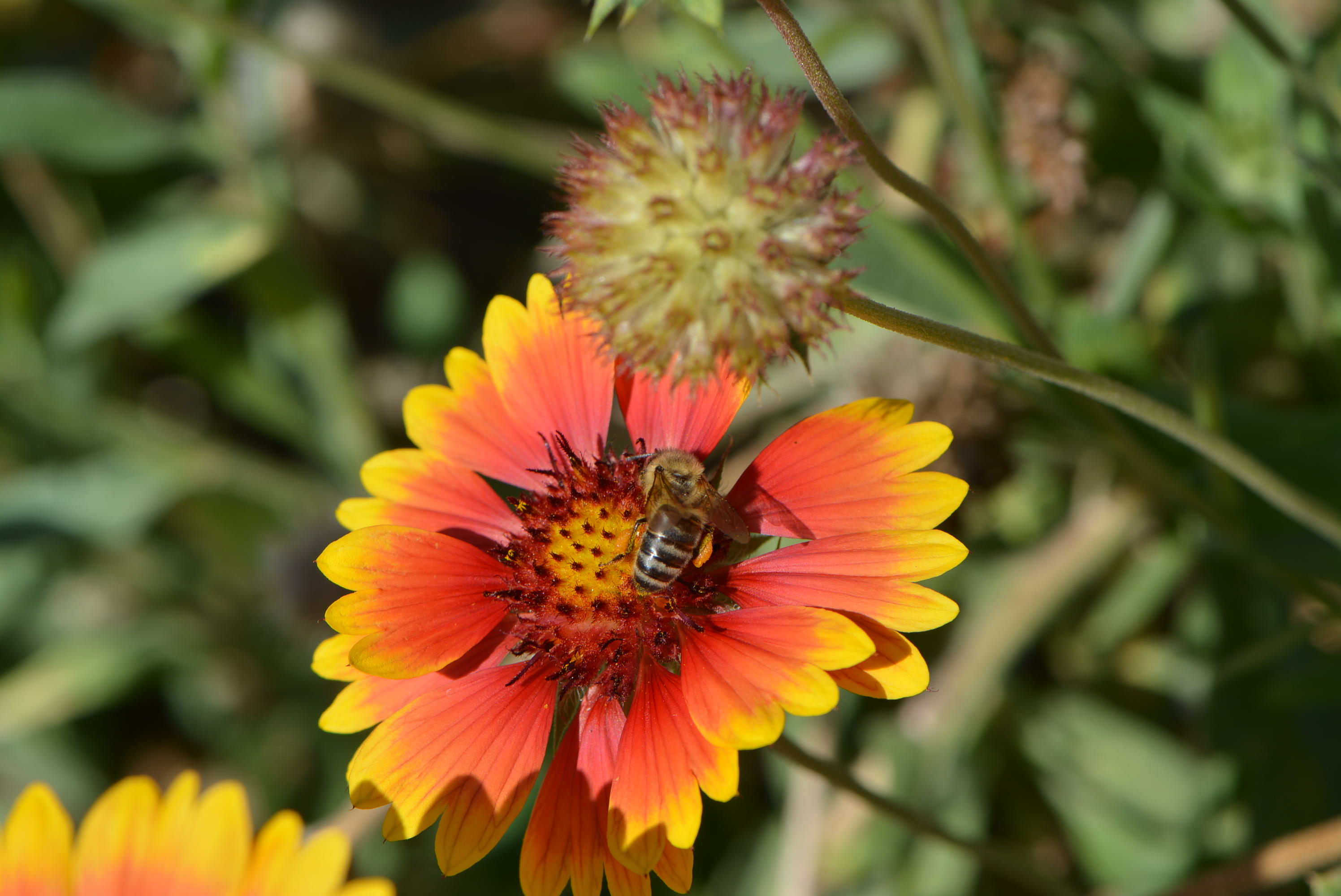 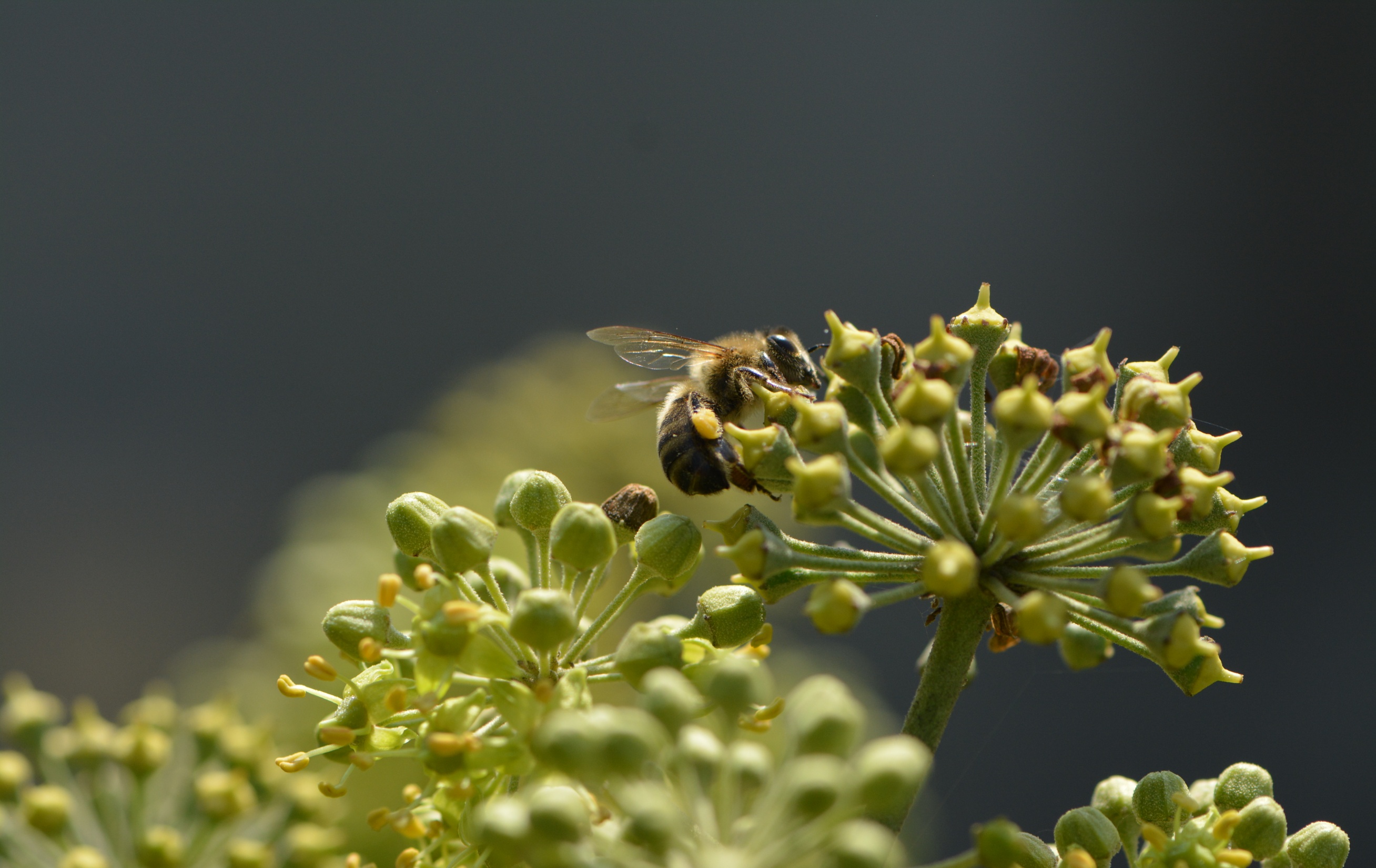 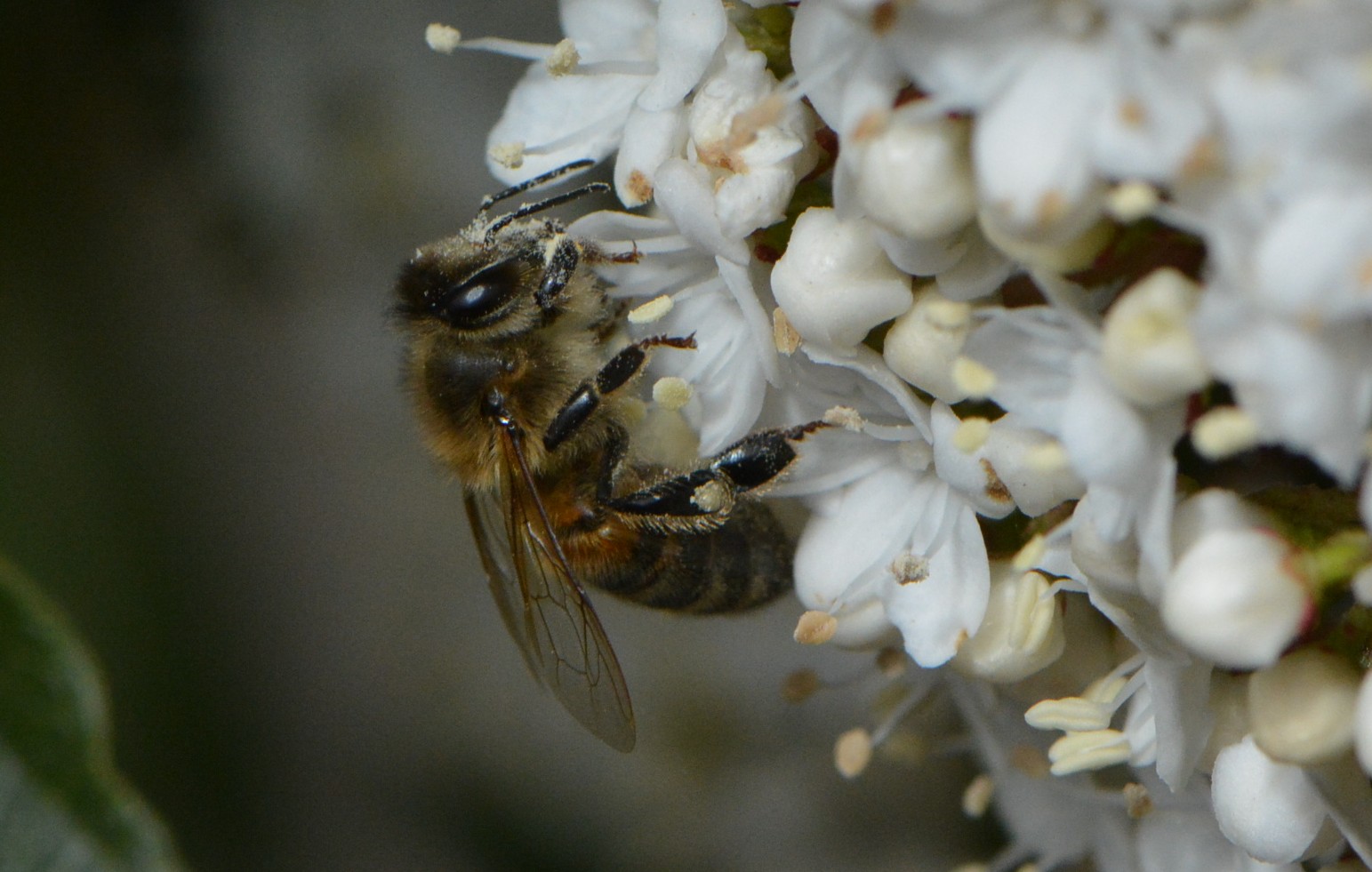 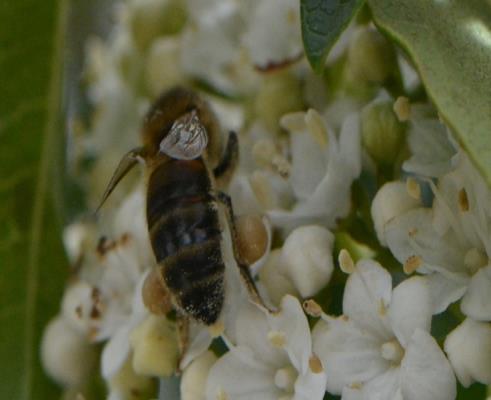 Abeille sur laurier-tin
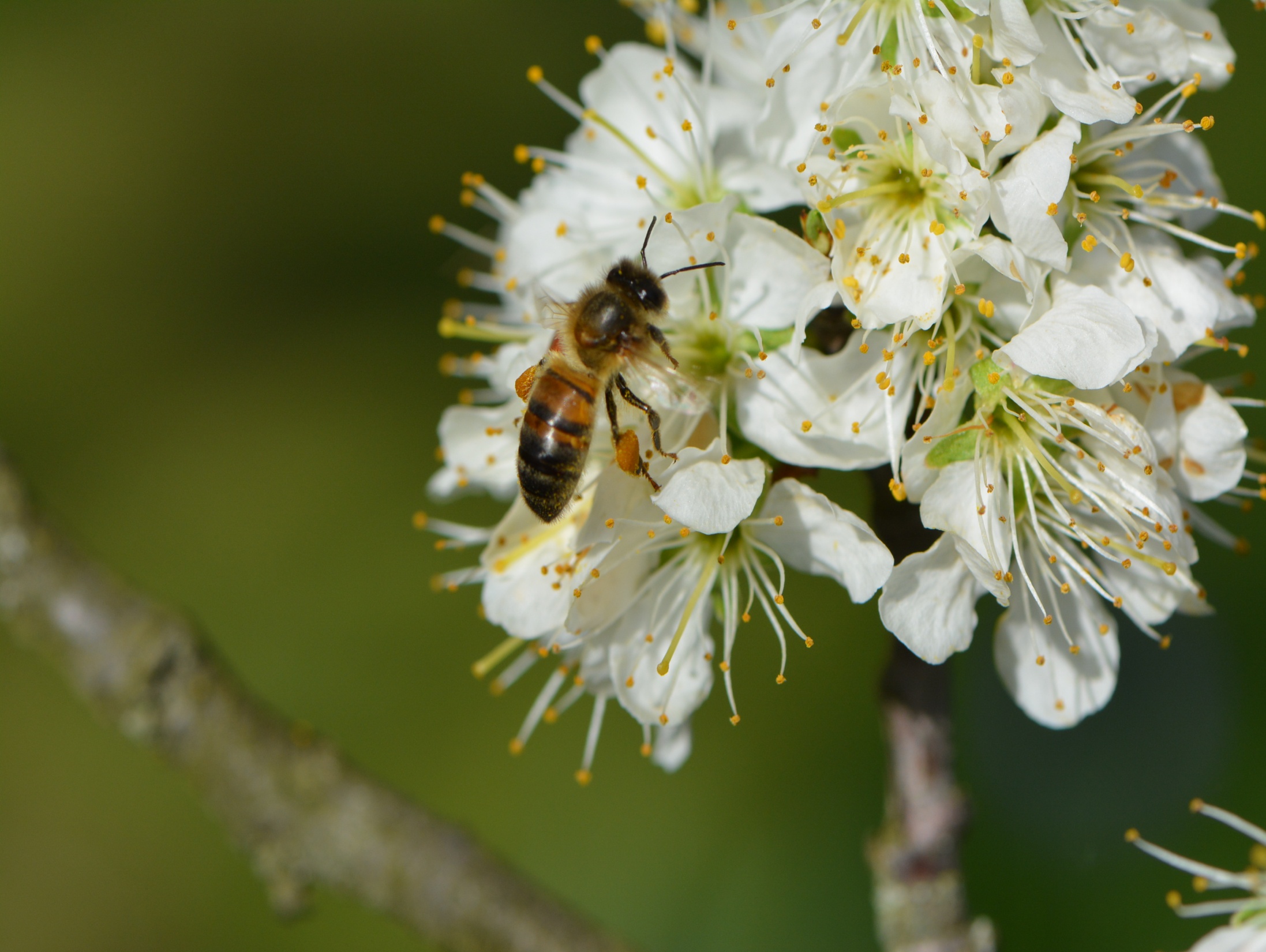 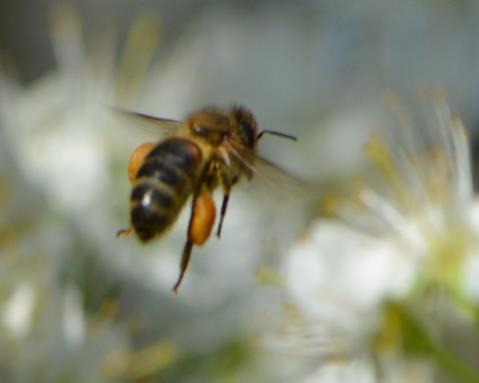 Abeille sur mirabellier
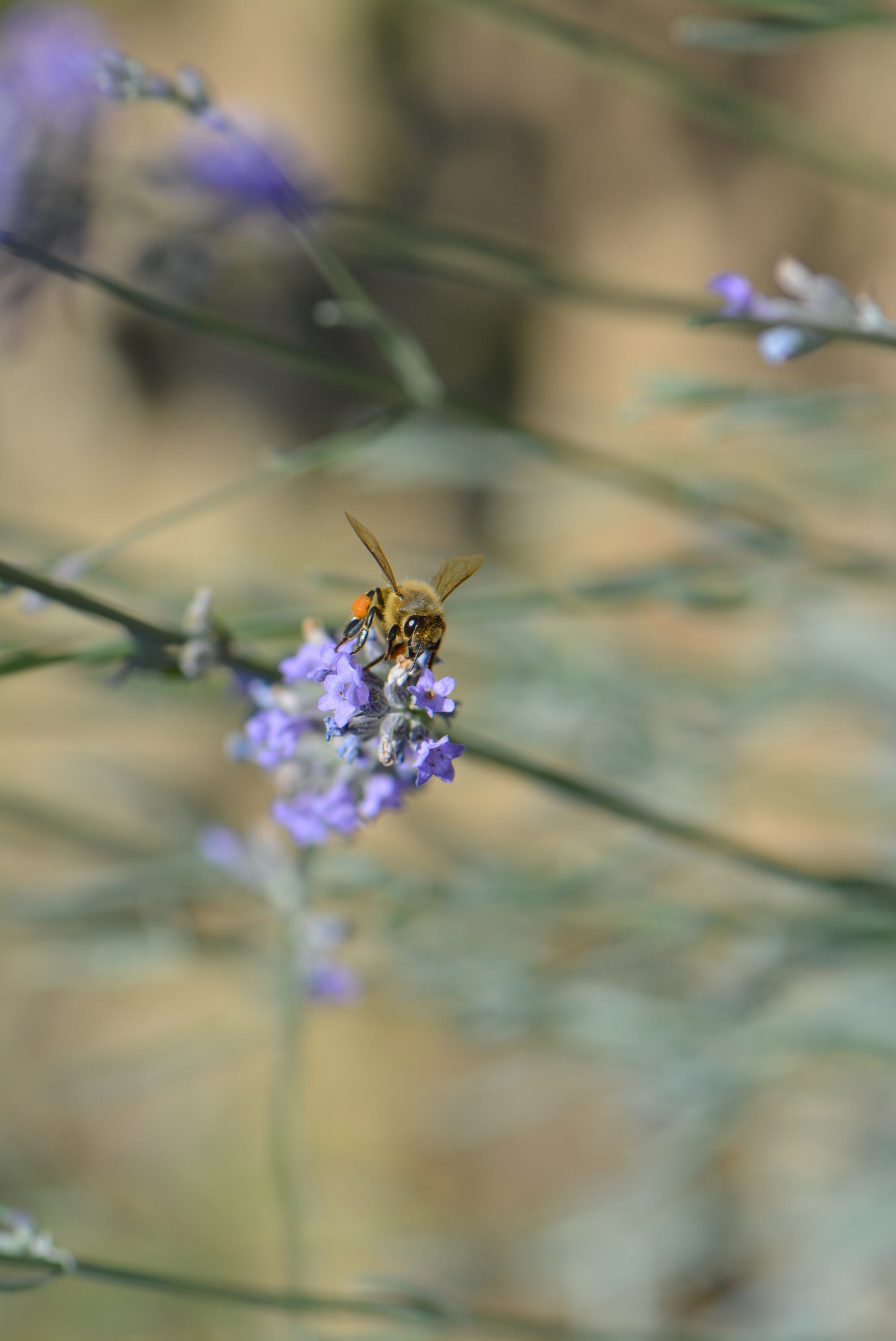 On voit 
souvent des 
abeilles avec
 des pelotes
 de pollen sur
 leurs pattes
 postérieures
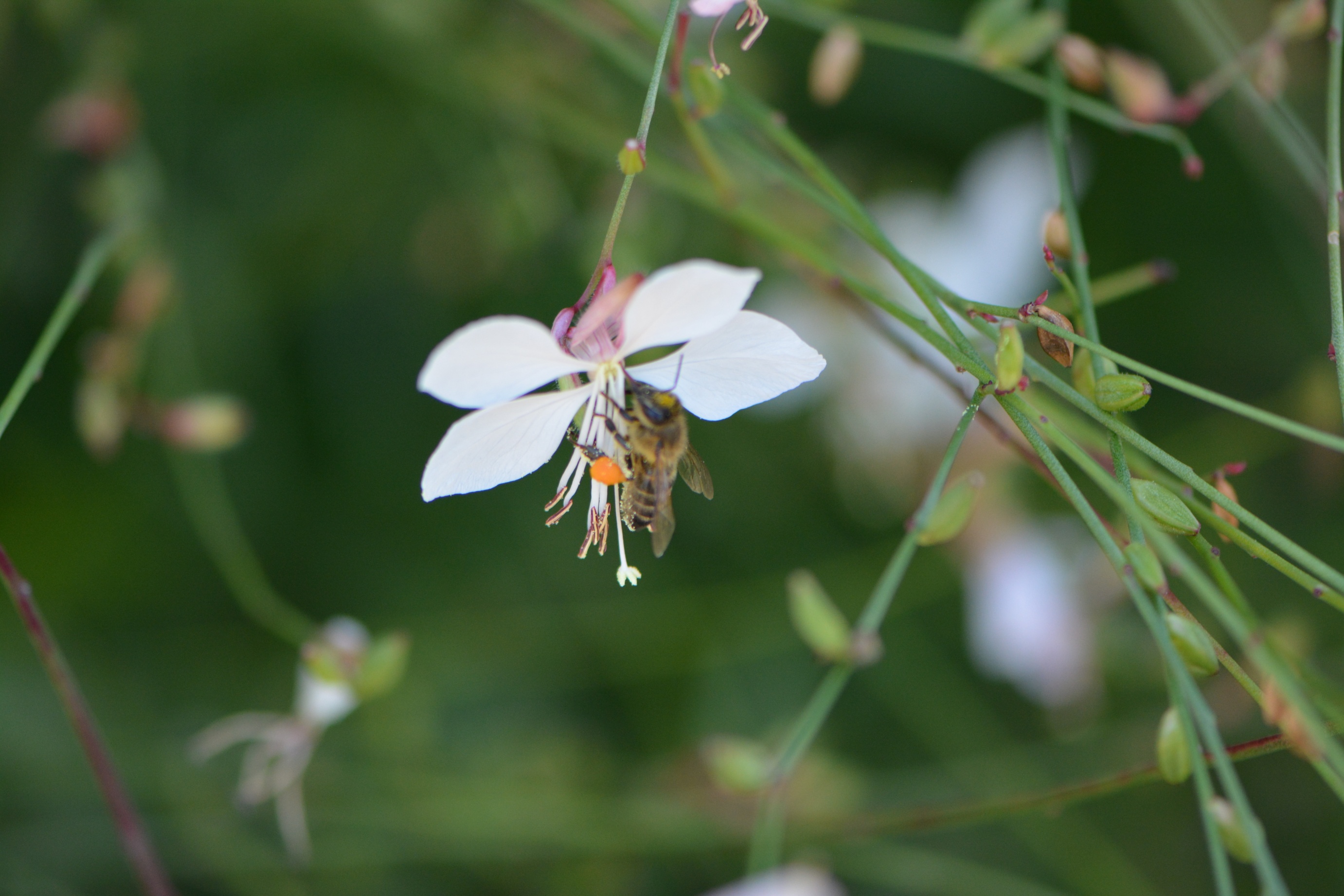 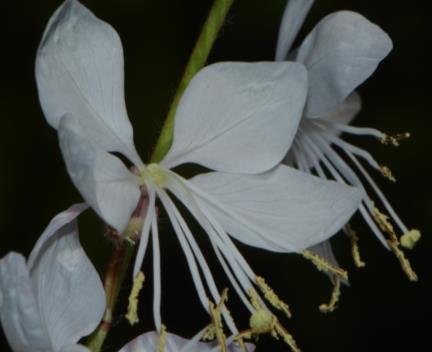 Abeille sur Gaura
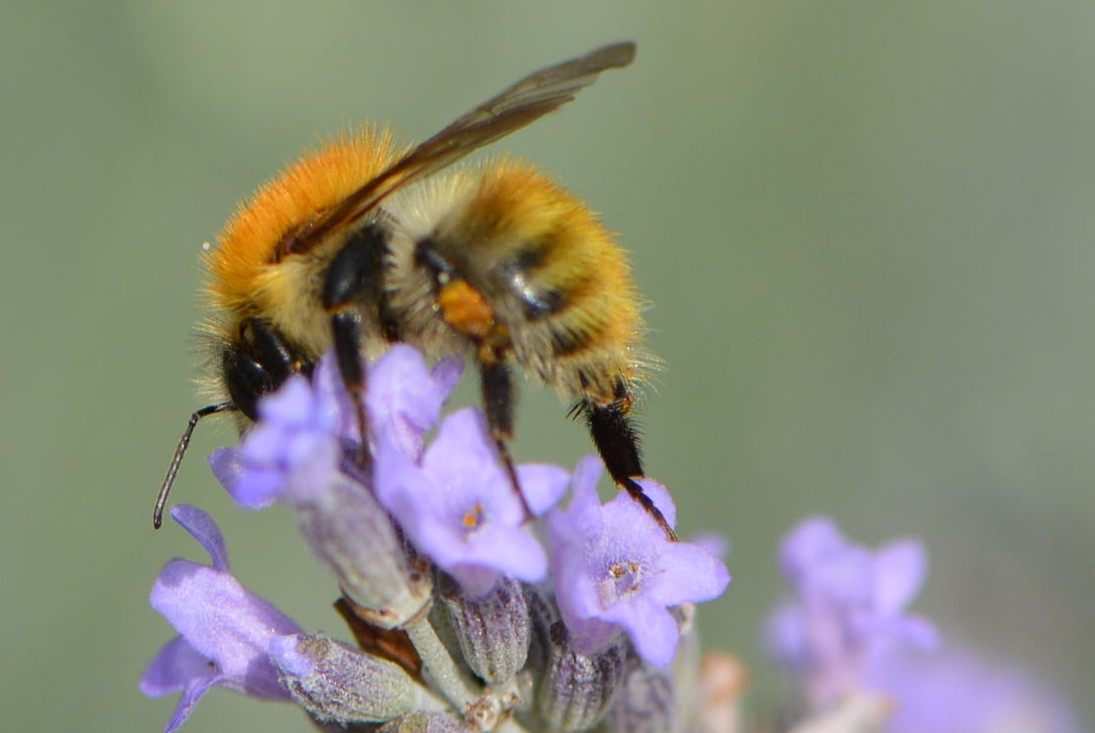 bourdon  sur lavande
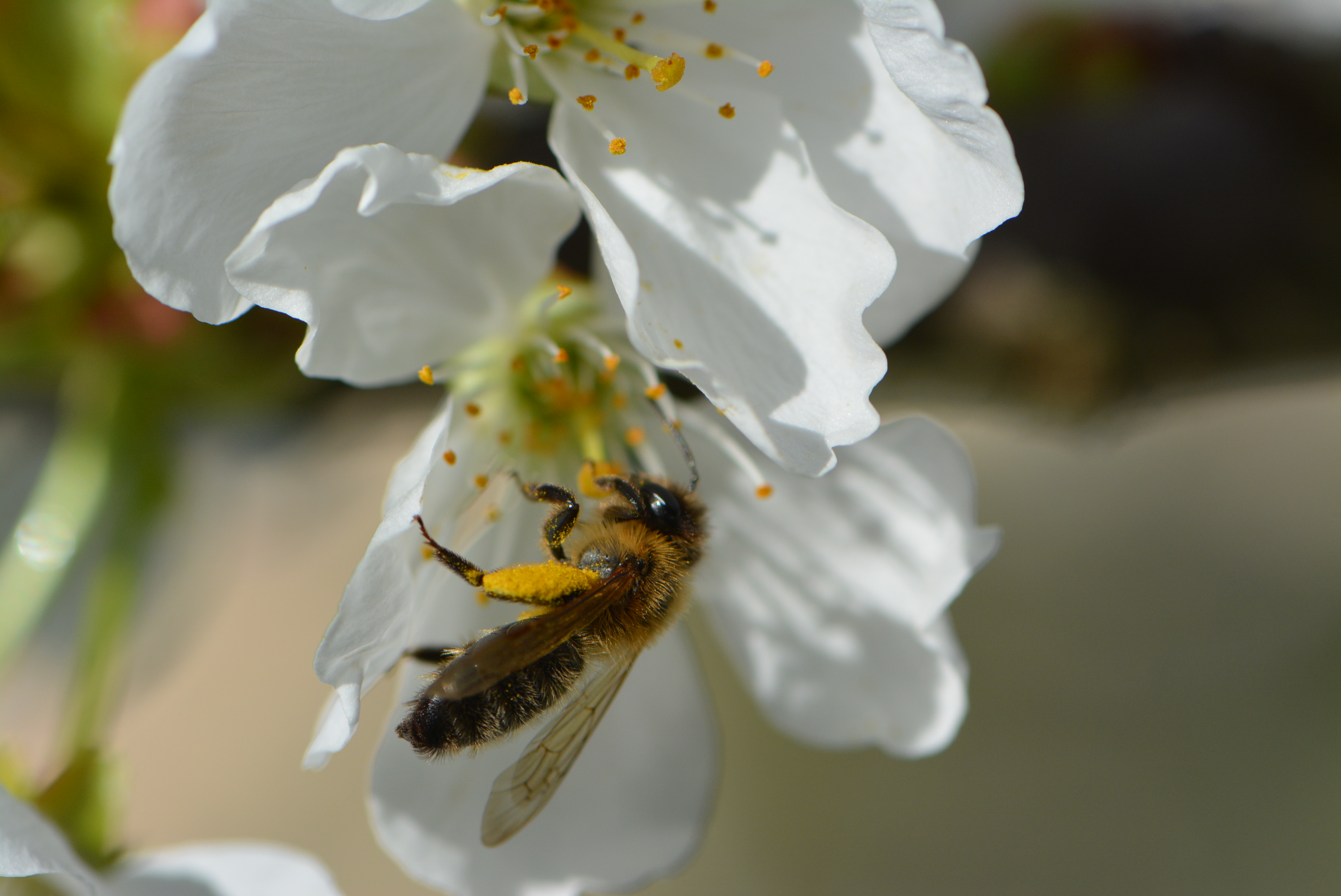 Abeille sauvage sur fleur de mirabellier
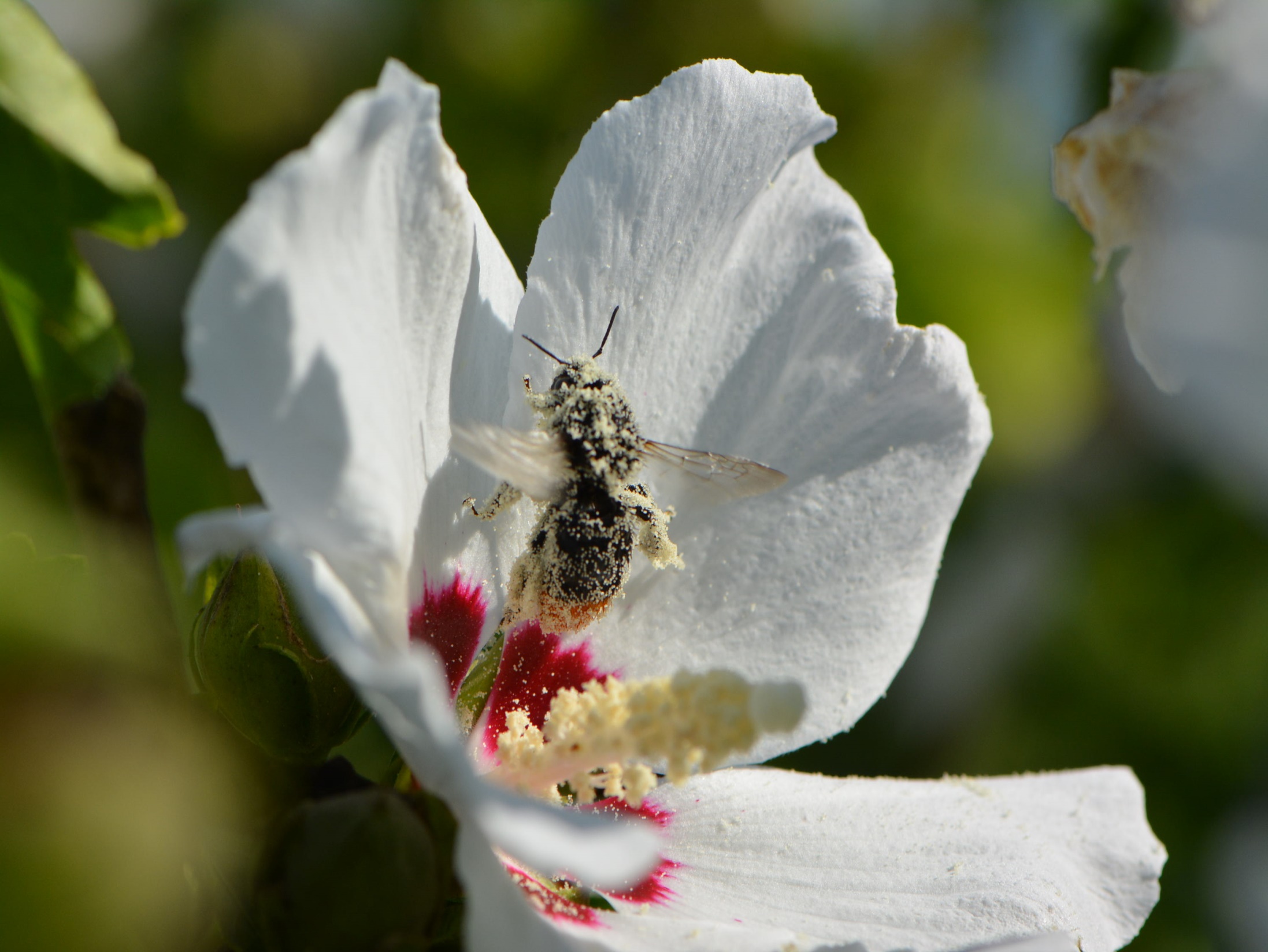 Bourdon « fariné » sur fleur d’Althea
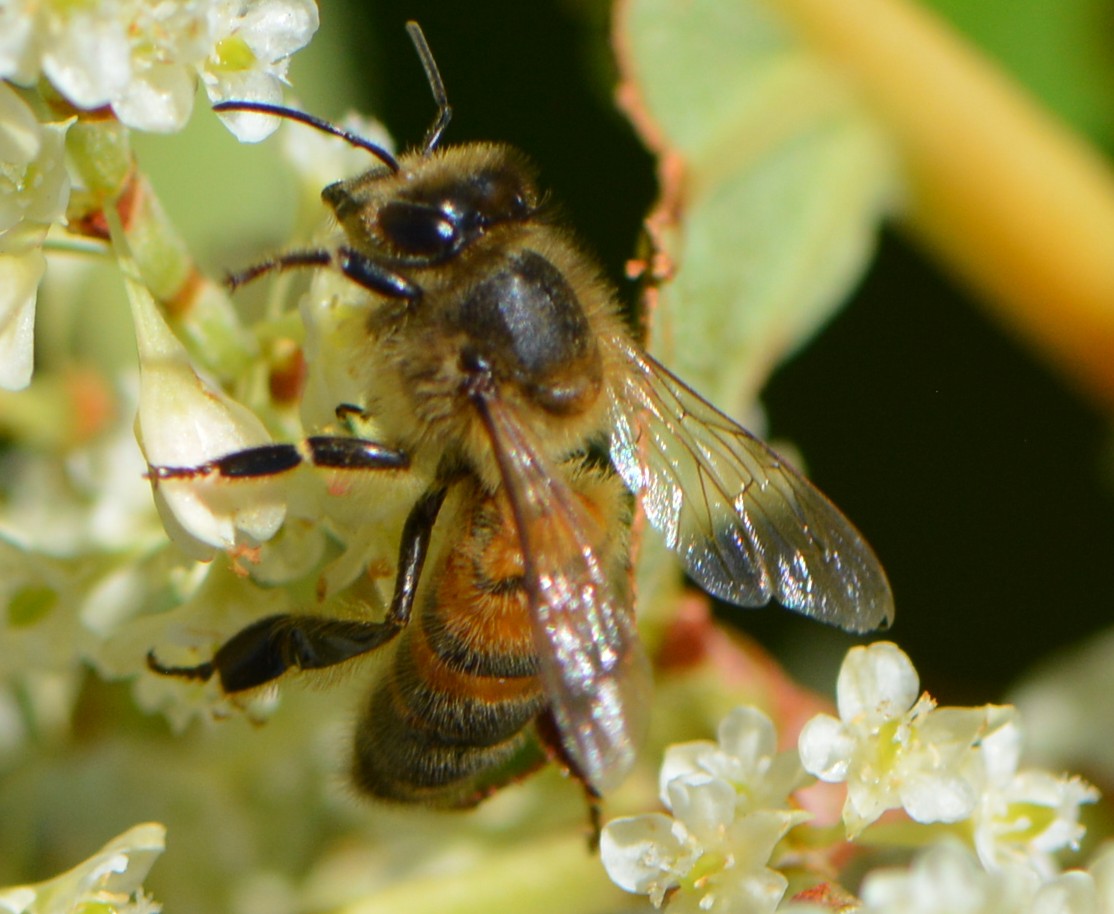 P1
P2
P3
Les secrets de la patte  P 3 de l’abeille domestique
Abeilles et bourdons transportent le pollen sur leurs pattes P3
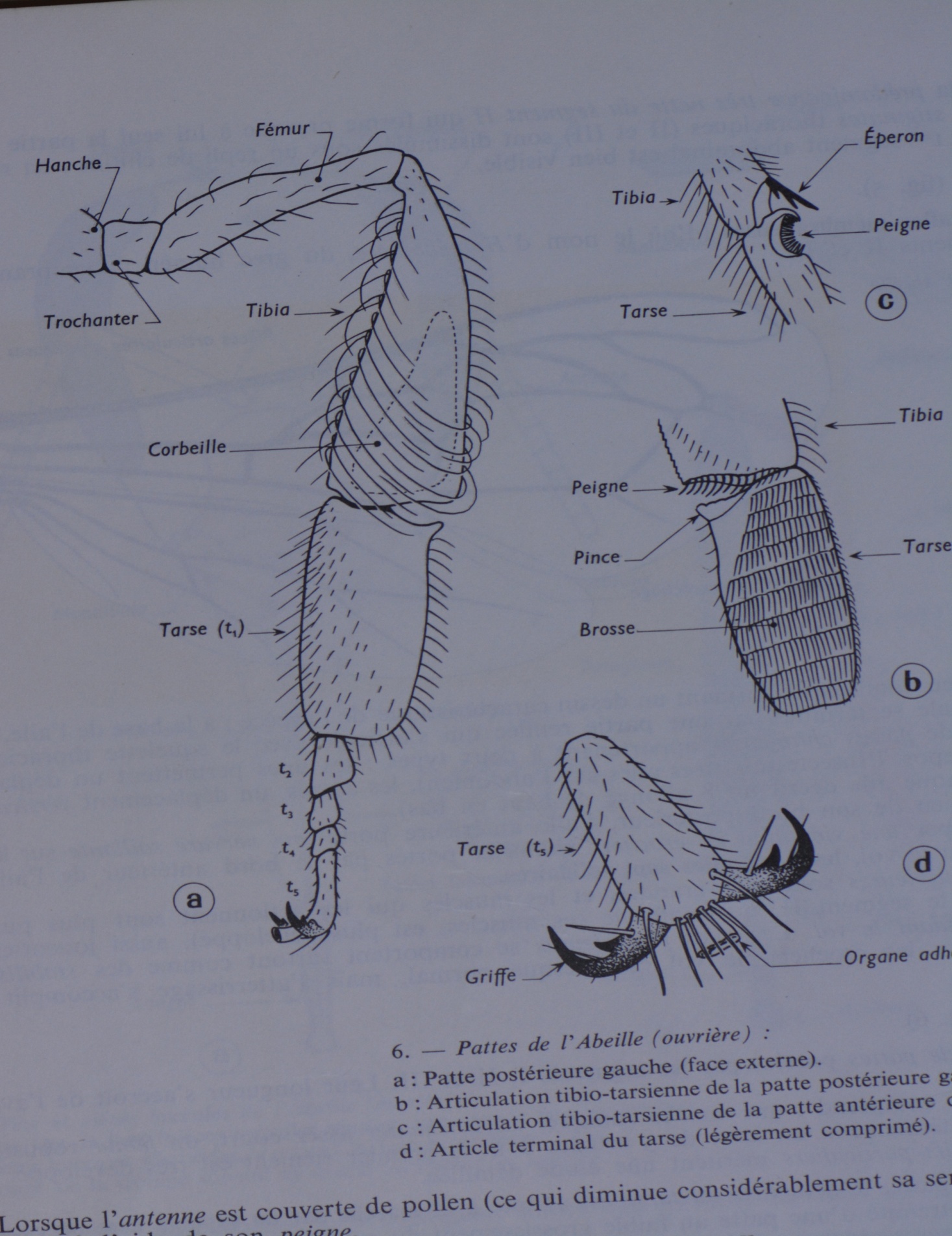 P1
râteau
pollen
corbeille
Peigne
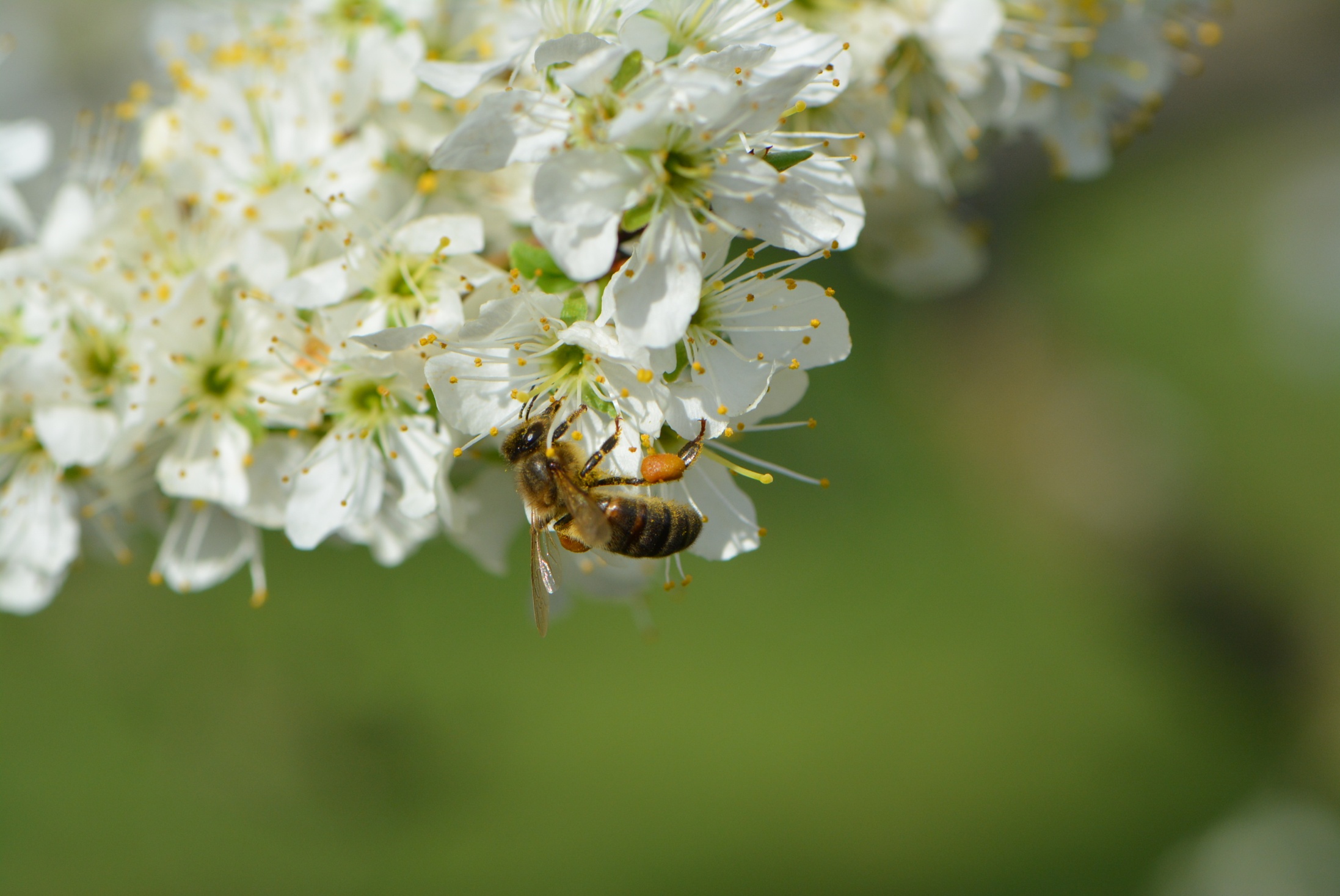 pince
brosse
P 3
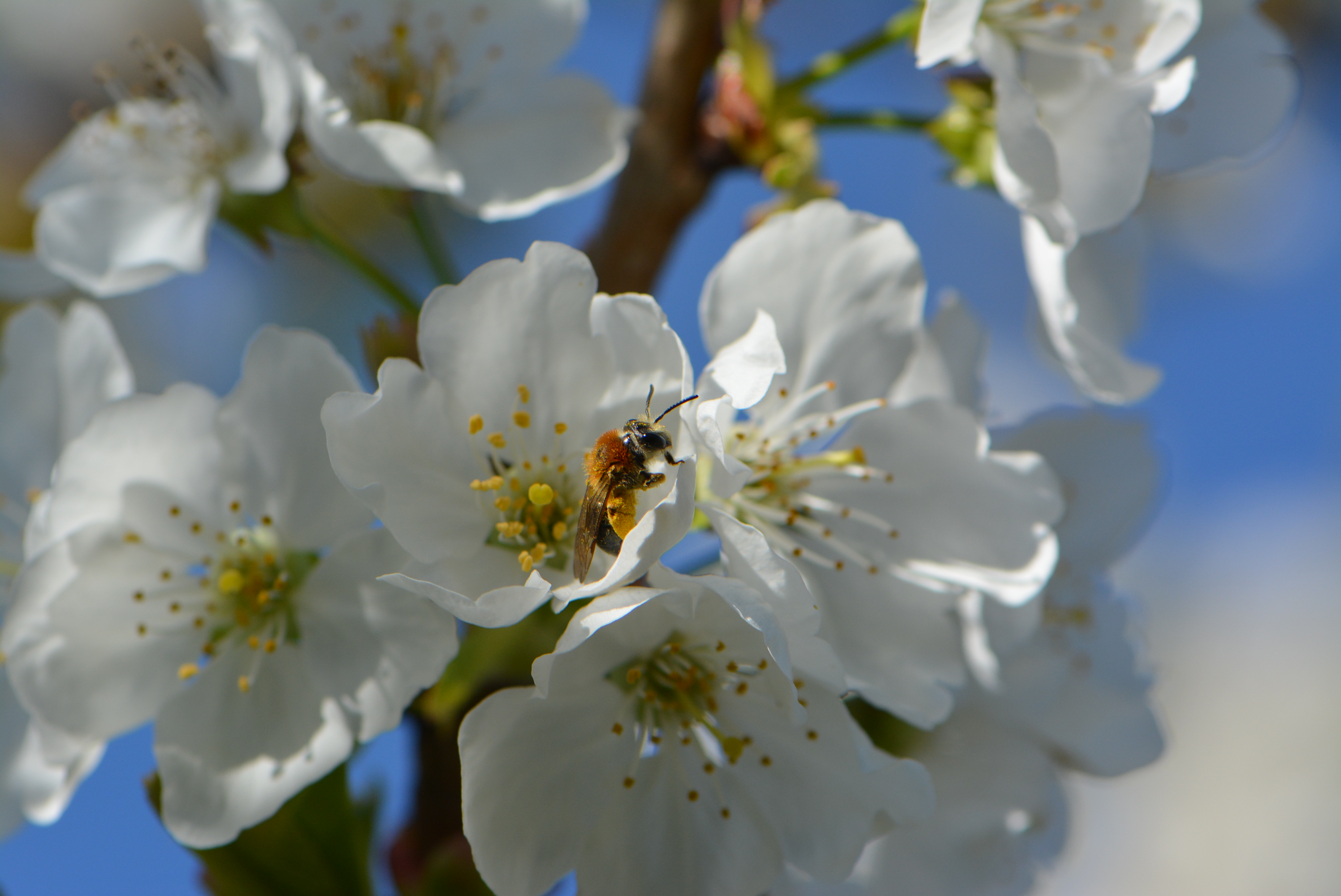 Certaines abeilles sauvages transportent le pollen sous leur abdomen.
Récolte de pollen le plus souvent passive
Transport du pollen sur des poils plumeux
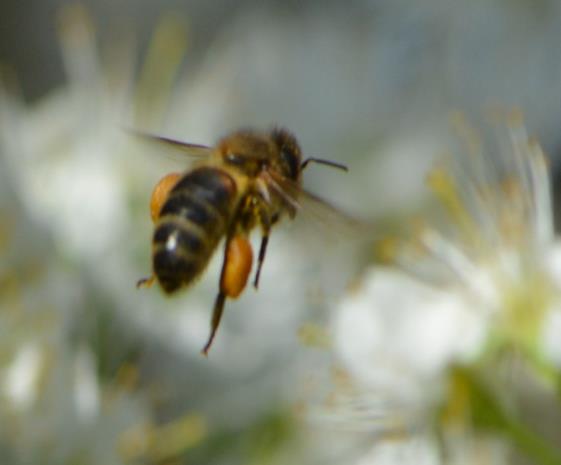 Pollen regroupé grâce à des mouvements complexes des pattes. Ajout de  nectar regurgité.
2 pelotes = 500 000 grains de pollen
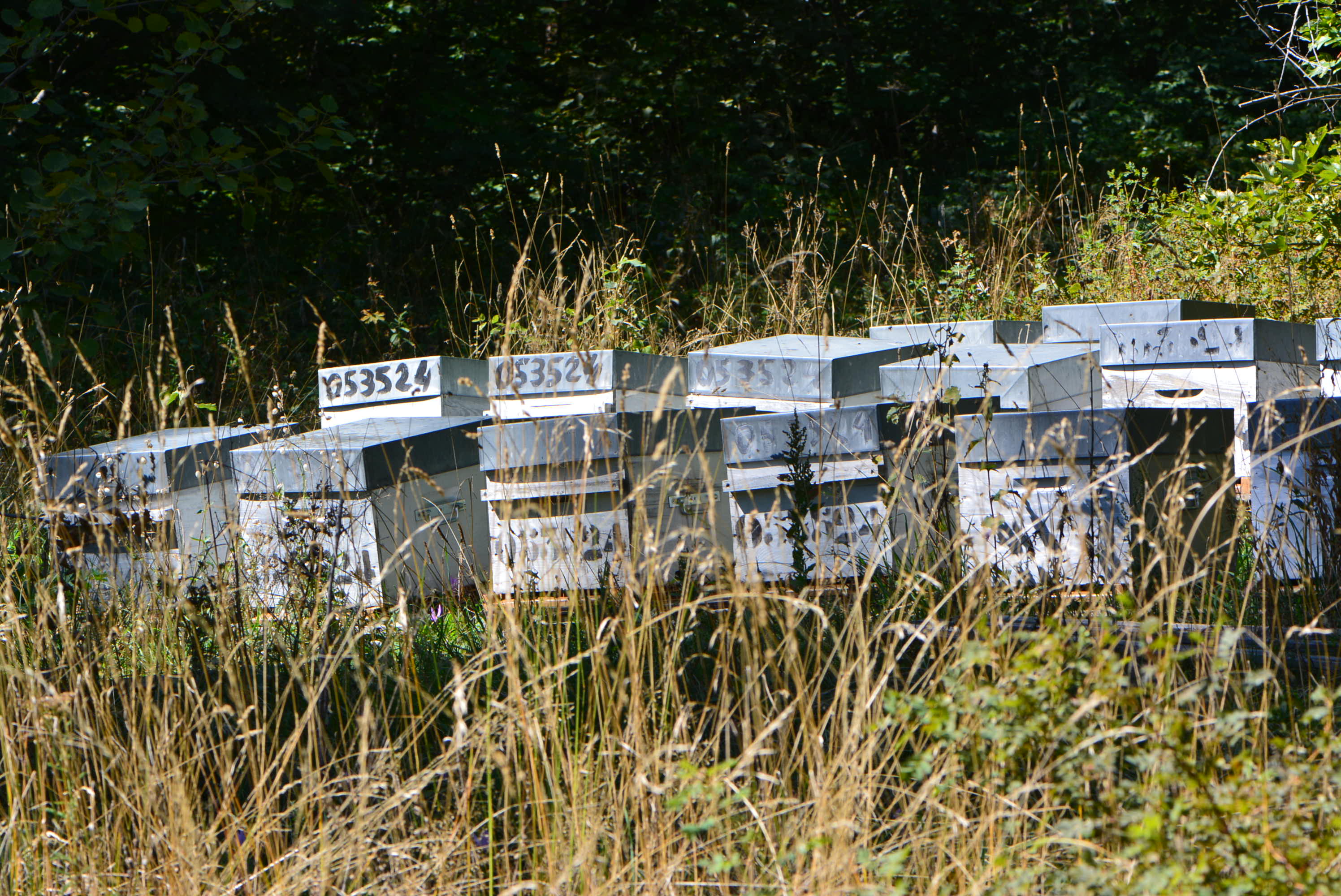 Récolte de pollen : 24 kg/ruche/an …
Conséquences de la récolte du pollen
Source de nourriture des adultes et des larves ; le pollen se mêle en partie au nectar, donc au miel en formation. Mais la plus grosse partie du pollen est stockée dans des alvéoles spéciales où des ouvrières magasinières le tassent avec leur tête.






Transport du pollen de fleur en fleur …. DE LA MEME ESPECE !  (en principe !)
Favorise la pollinisation entre fleurs de plantes voisines.
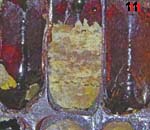 Pollen (pain de pollen)
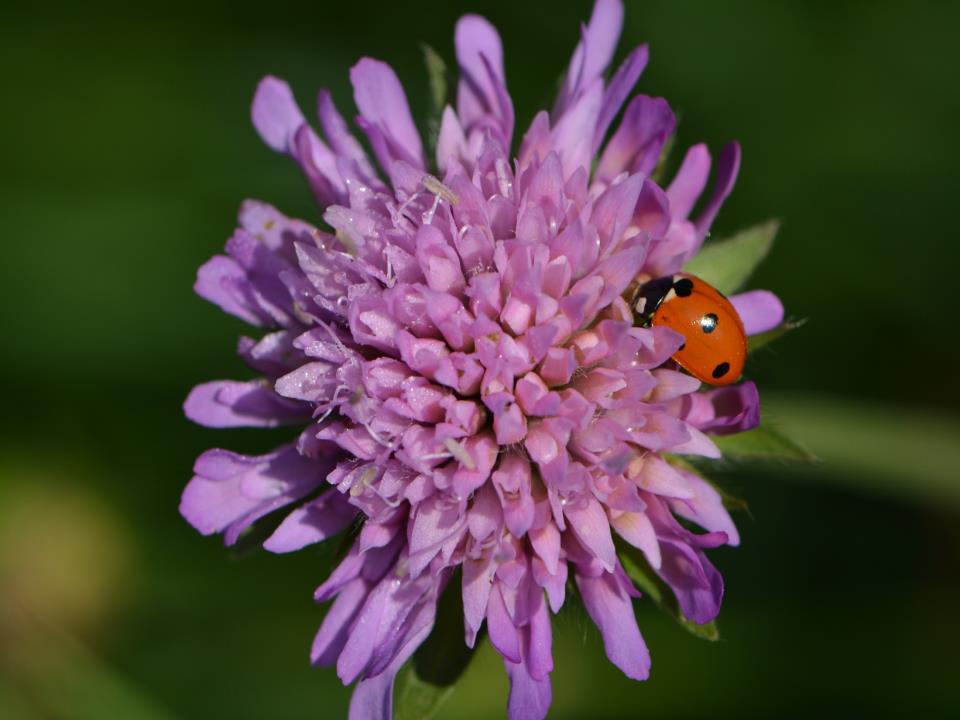 4 Butineurs occasionnels
Coccinelle sur Knautia
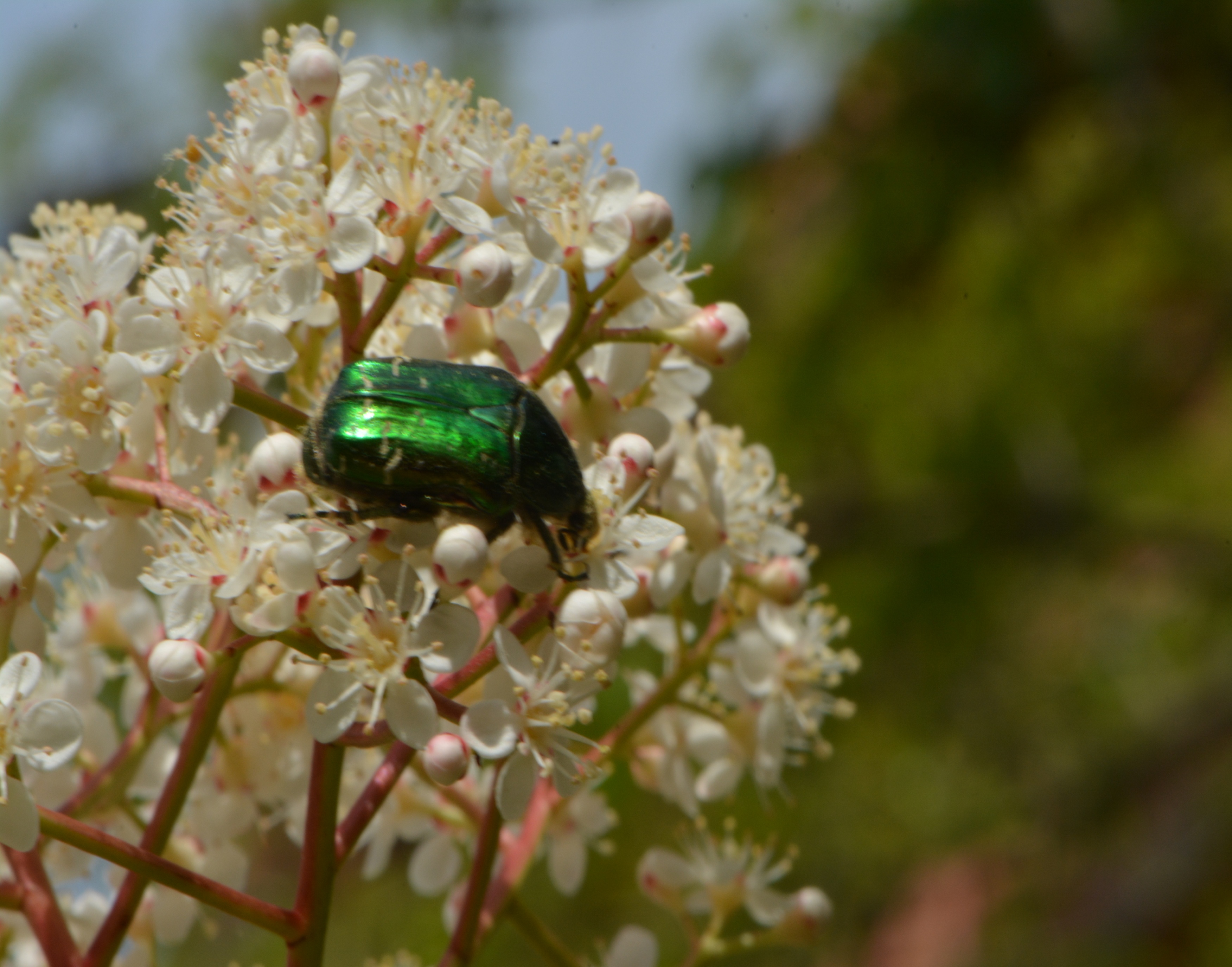 Cétoine 
sur photinia
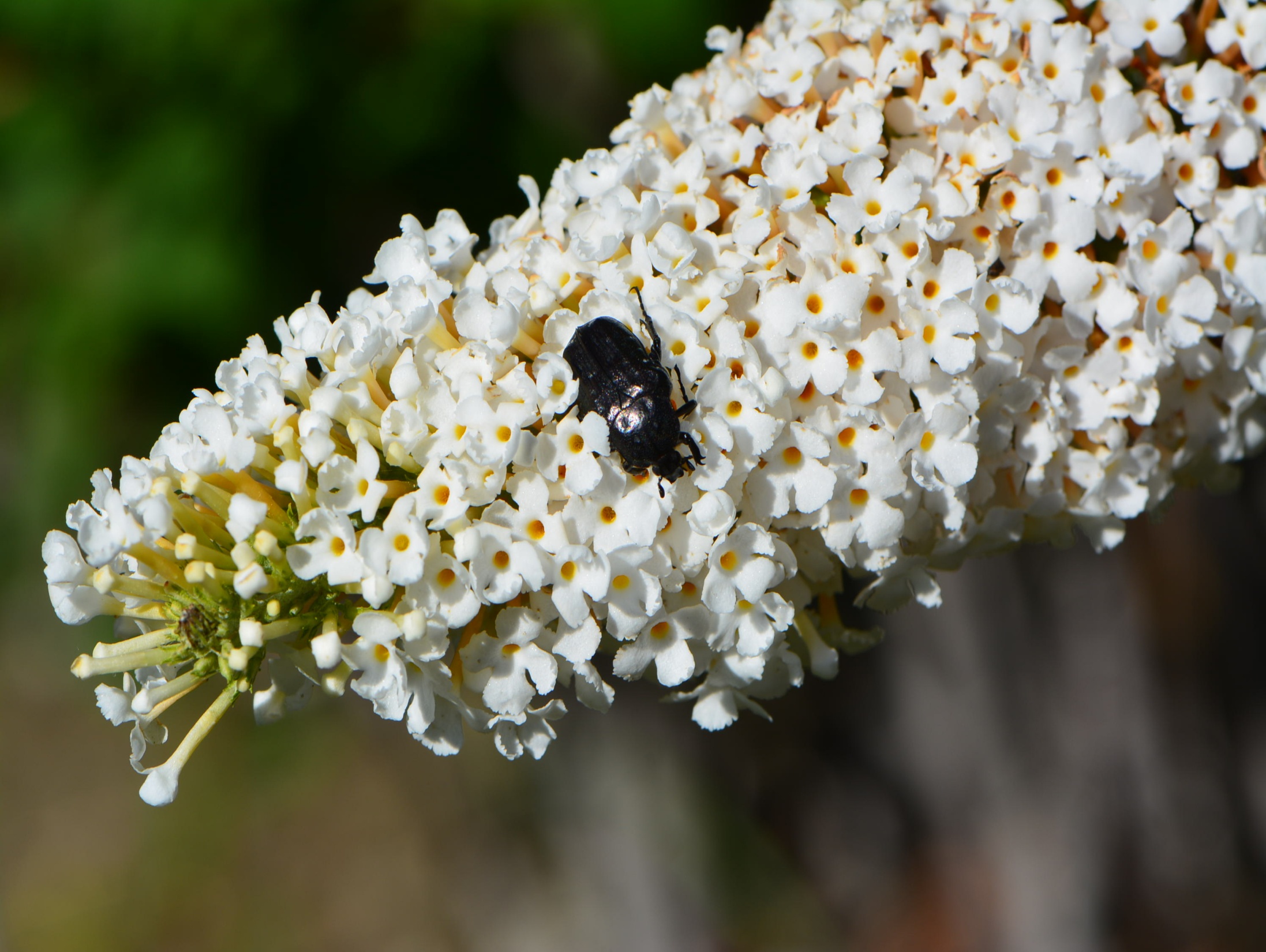 Cétoine 
sur Buddleia
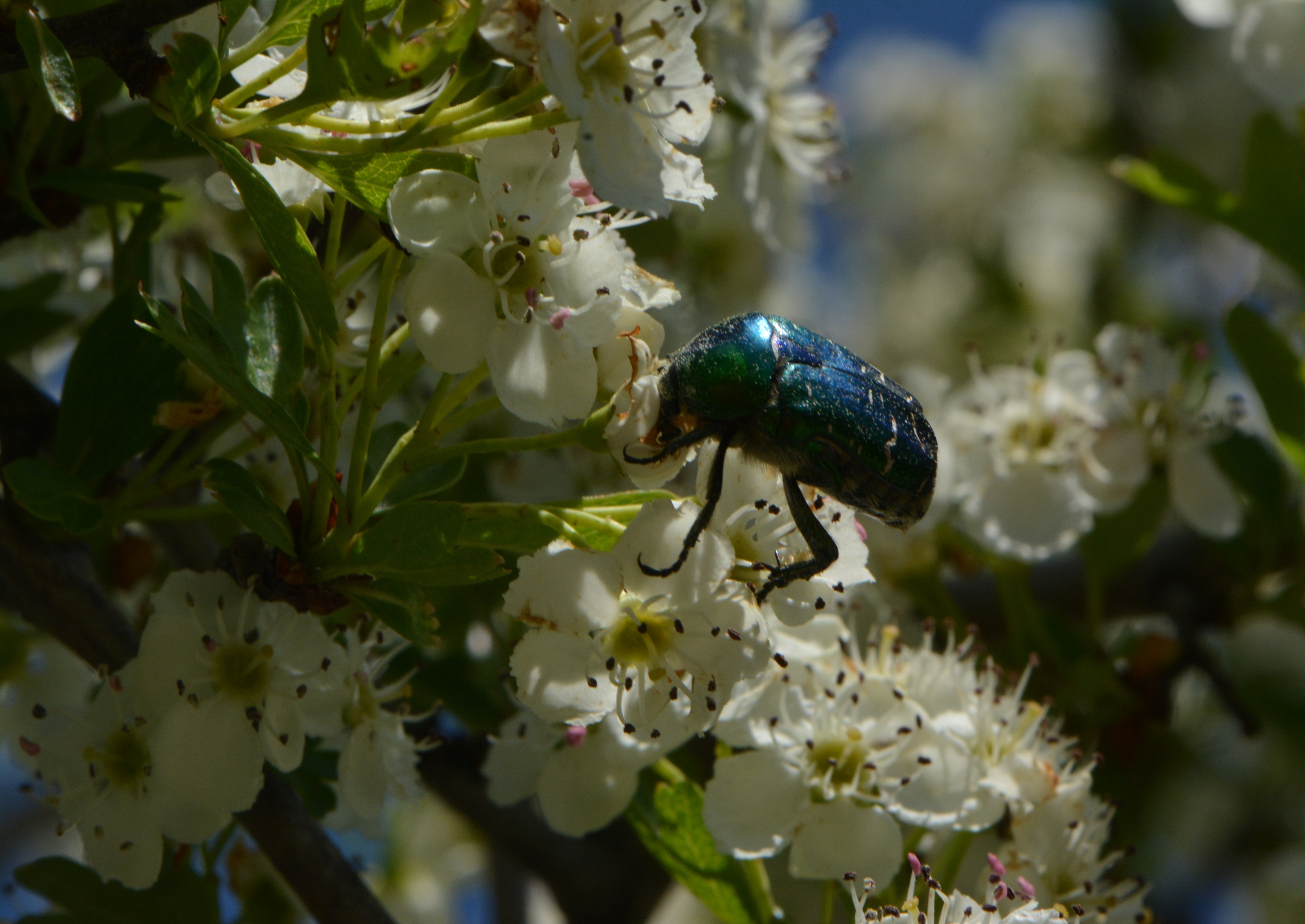 Cétoine
Les CÉTOINES (et autre COLÉOPTERES) ne collectent guère le pollen ; ce sont de médiocres pollinisateurs (pollen accroché aux poils).
Leurs pièces buccales sont 
de type broyeur (présence 
de pièces courtes, dures) 
: mastication des aliments
Les cétoines broutent 
les étamines, ce qui 
explique leur présence 
fréquente au centre 
des fleurs.
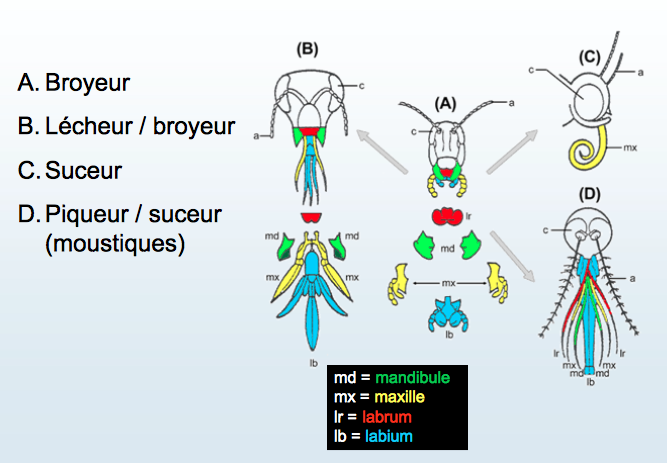 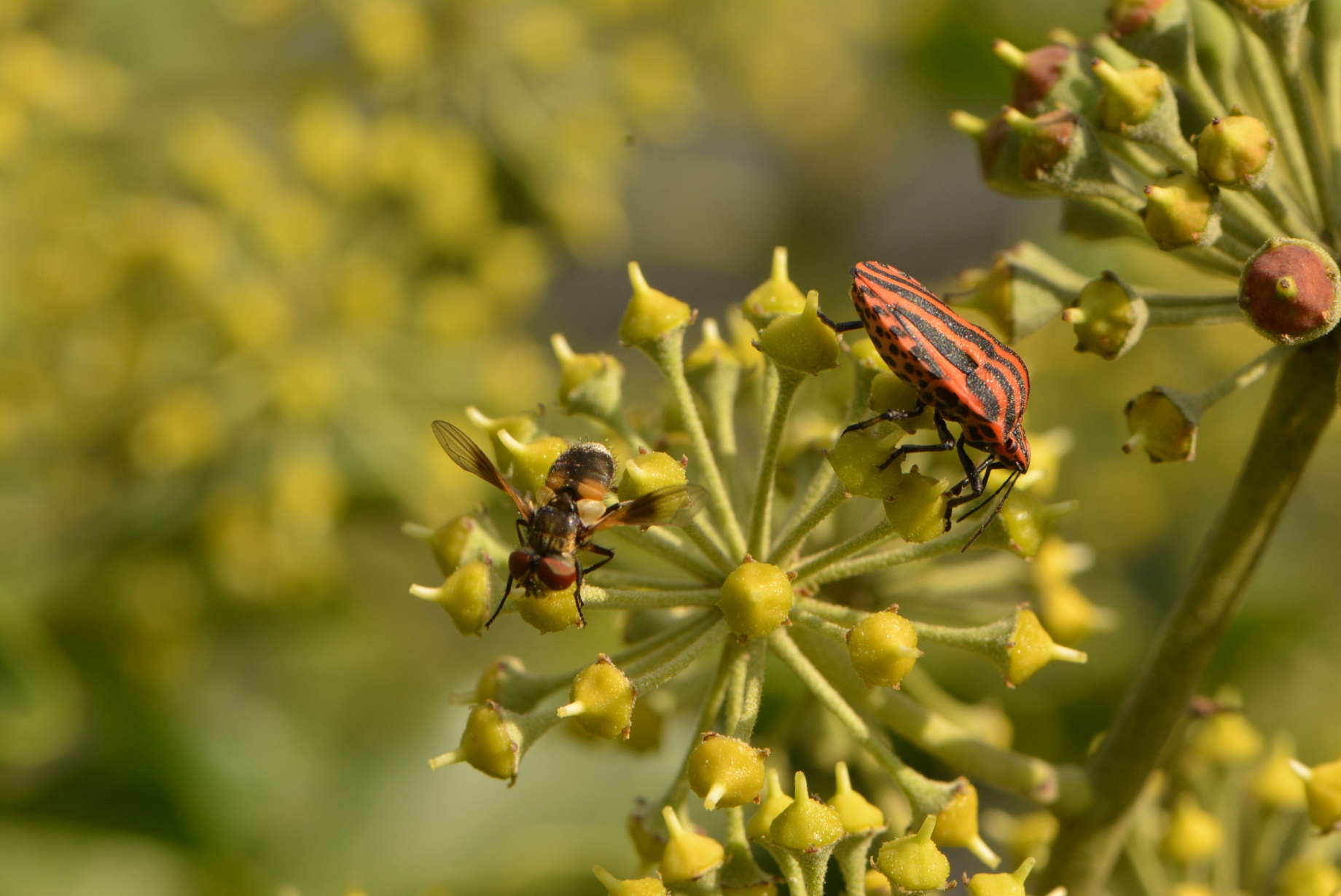 Il y a de la concurrence !
5 Butineurs attention !
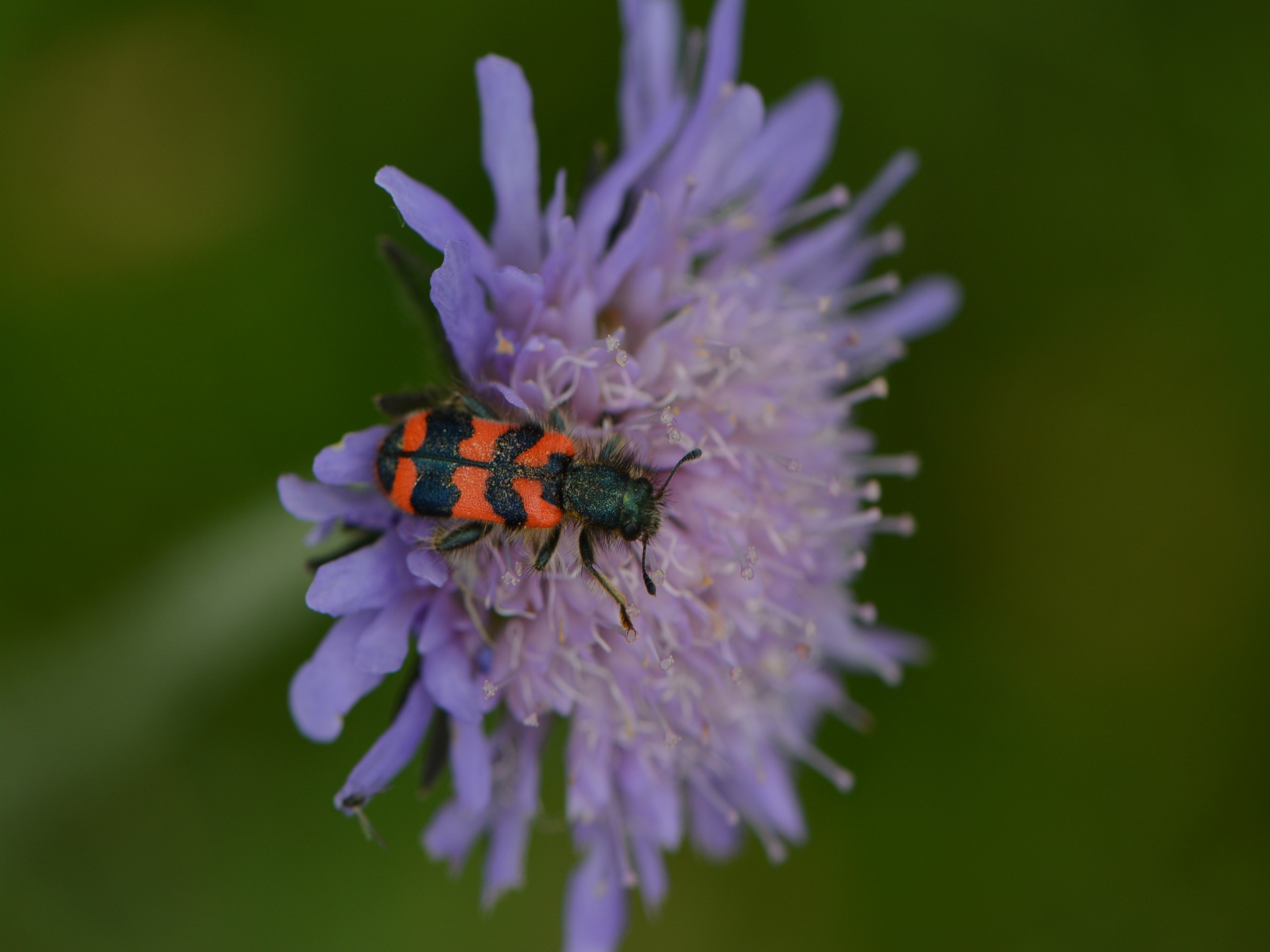 Clairon des ruches (Trichodes alvearius) sur Knautia
Chasseur occasionnel
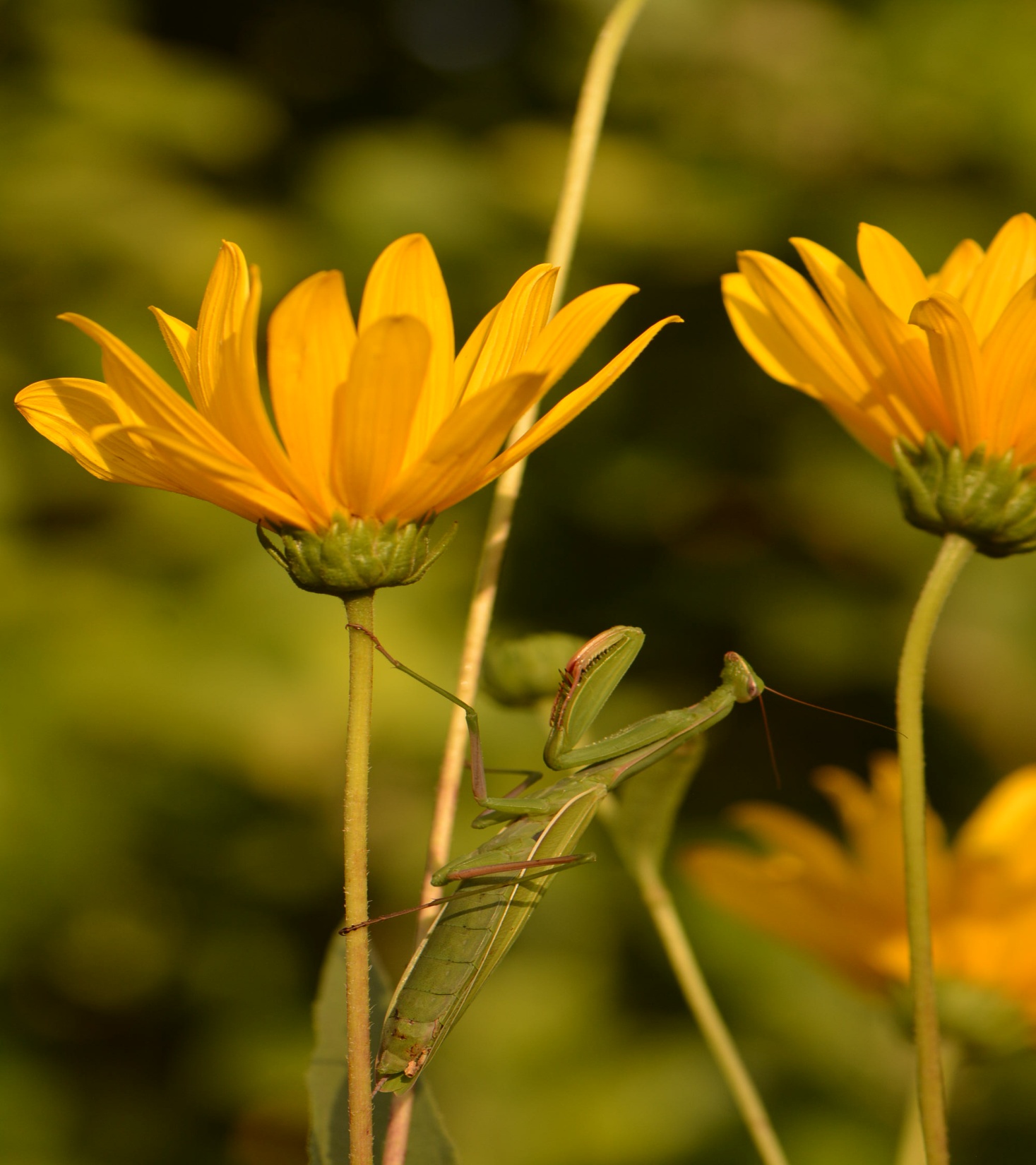 Mante religieuse … en pleine prière
Pourvu qu’un butineur vienne !
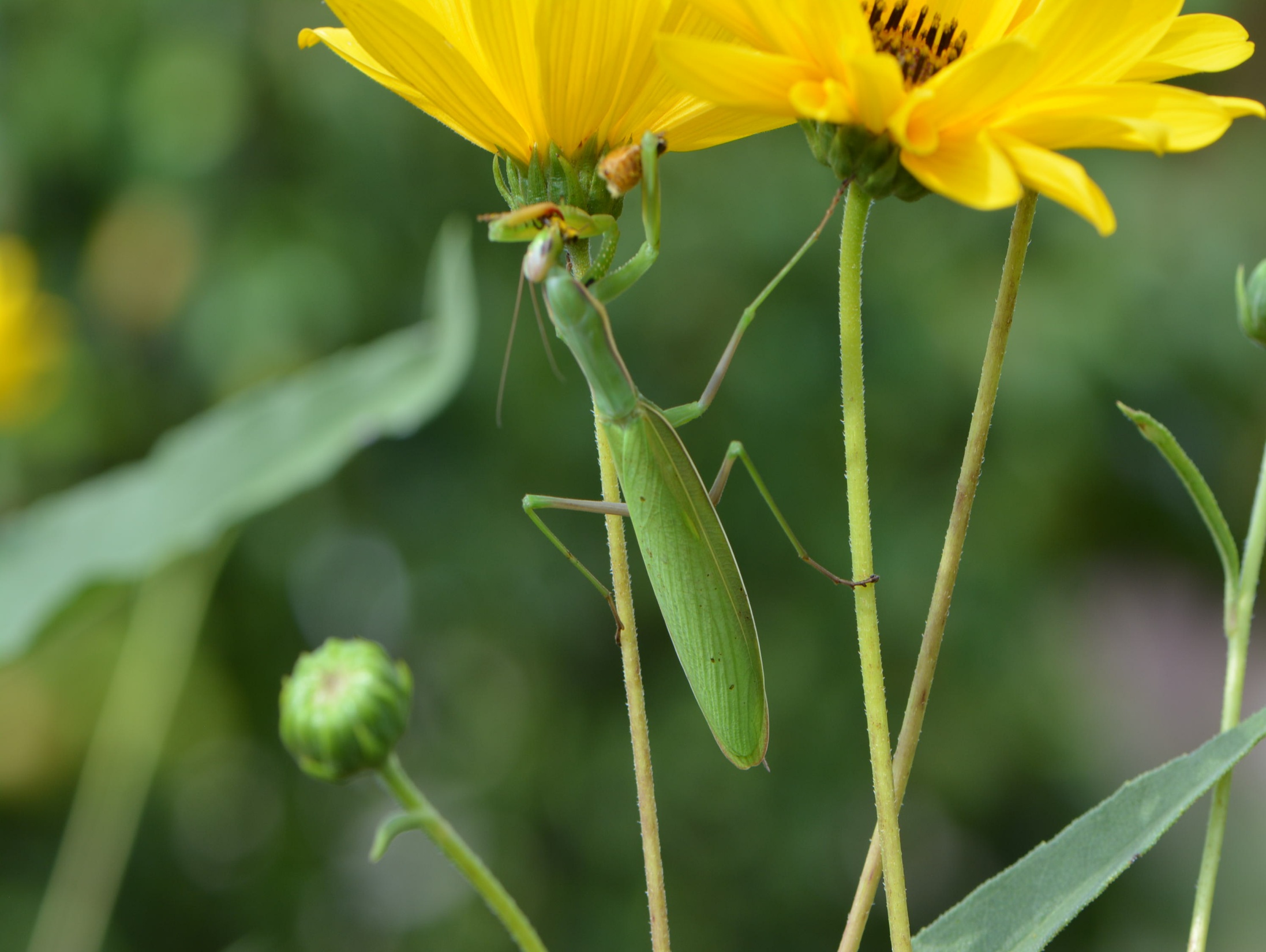 Prière exaucée !
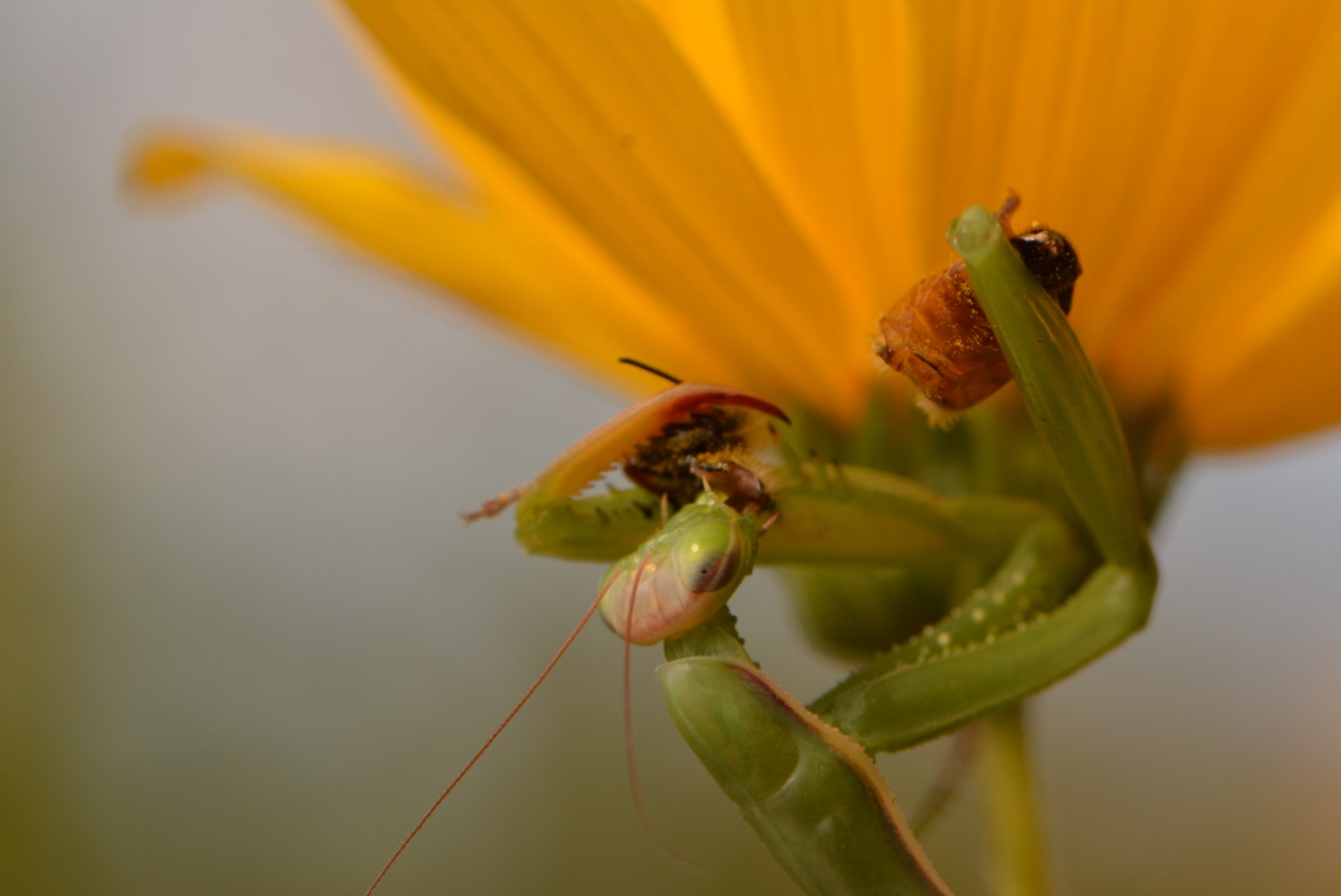 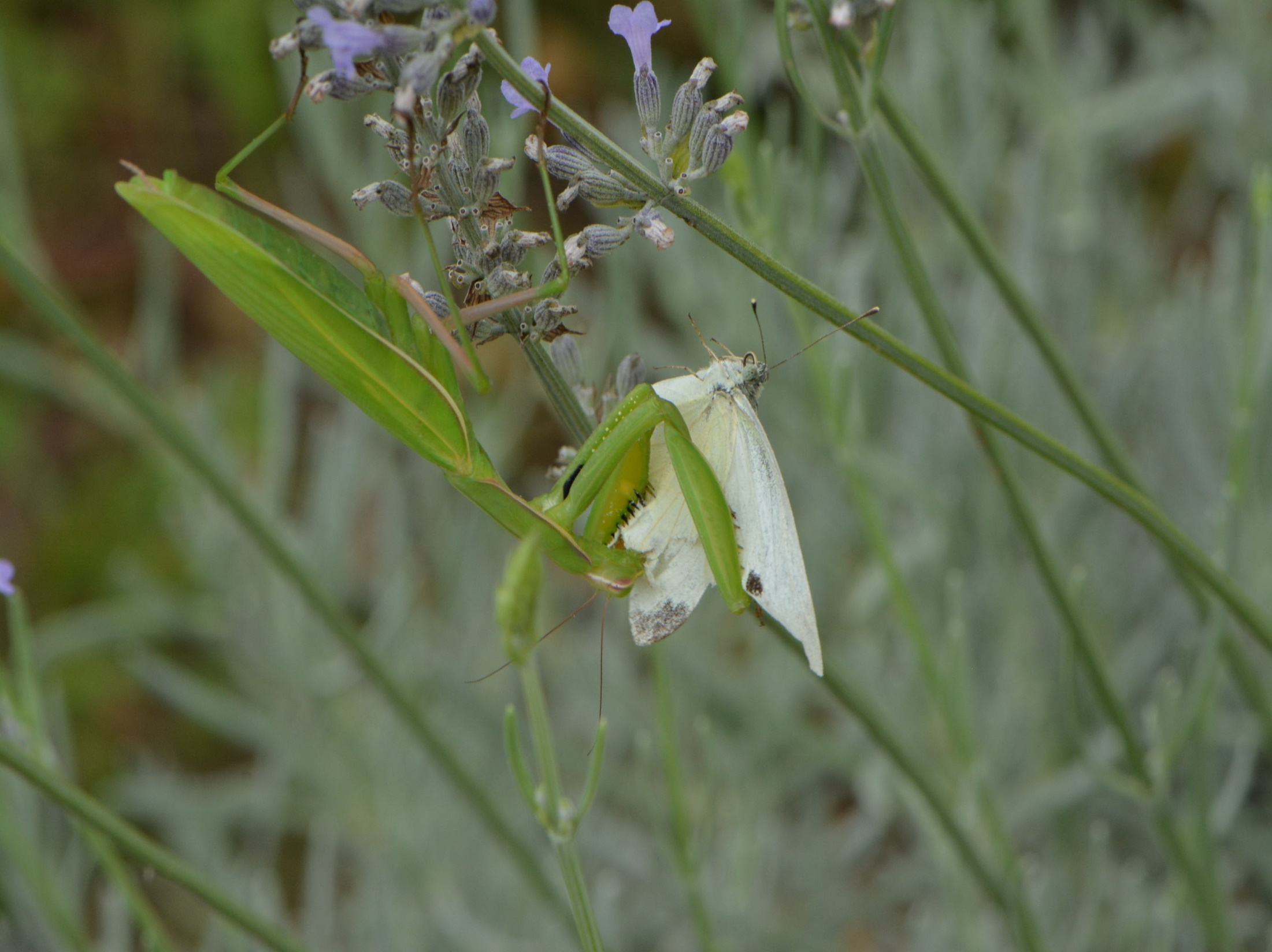 Capture d’un papillon (piéride)
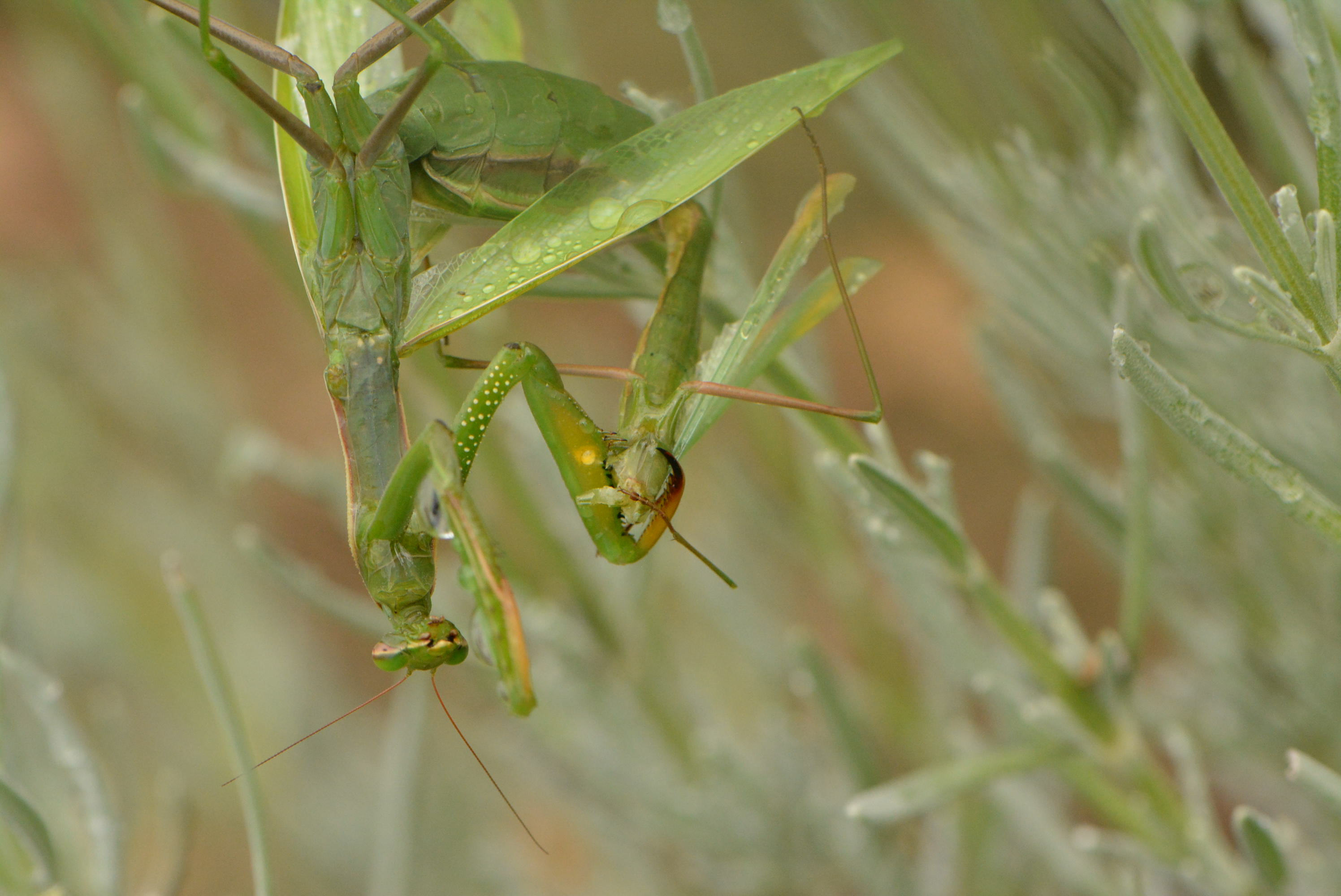 a… mante et cannibale
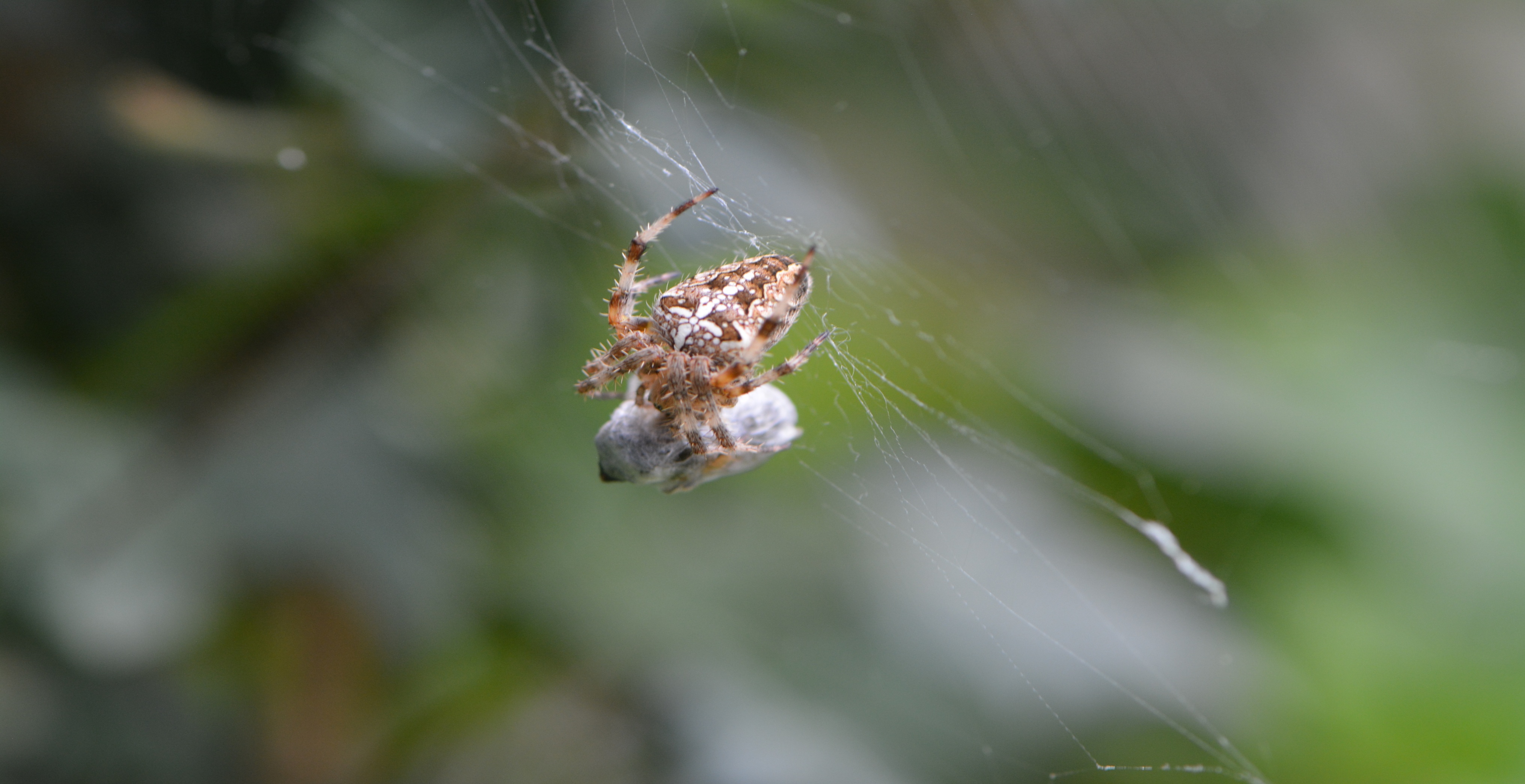 Epeire diadème sur sa toile
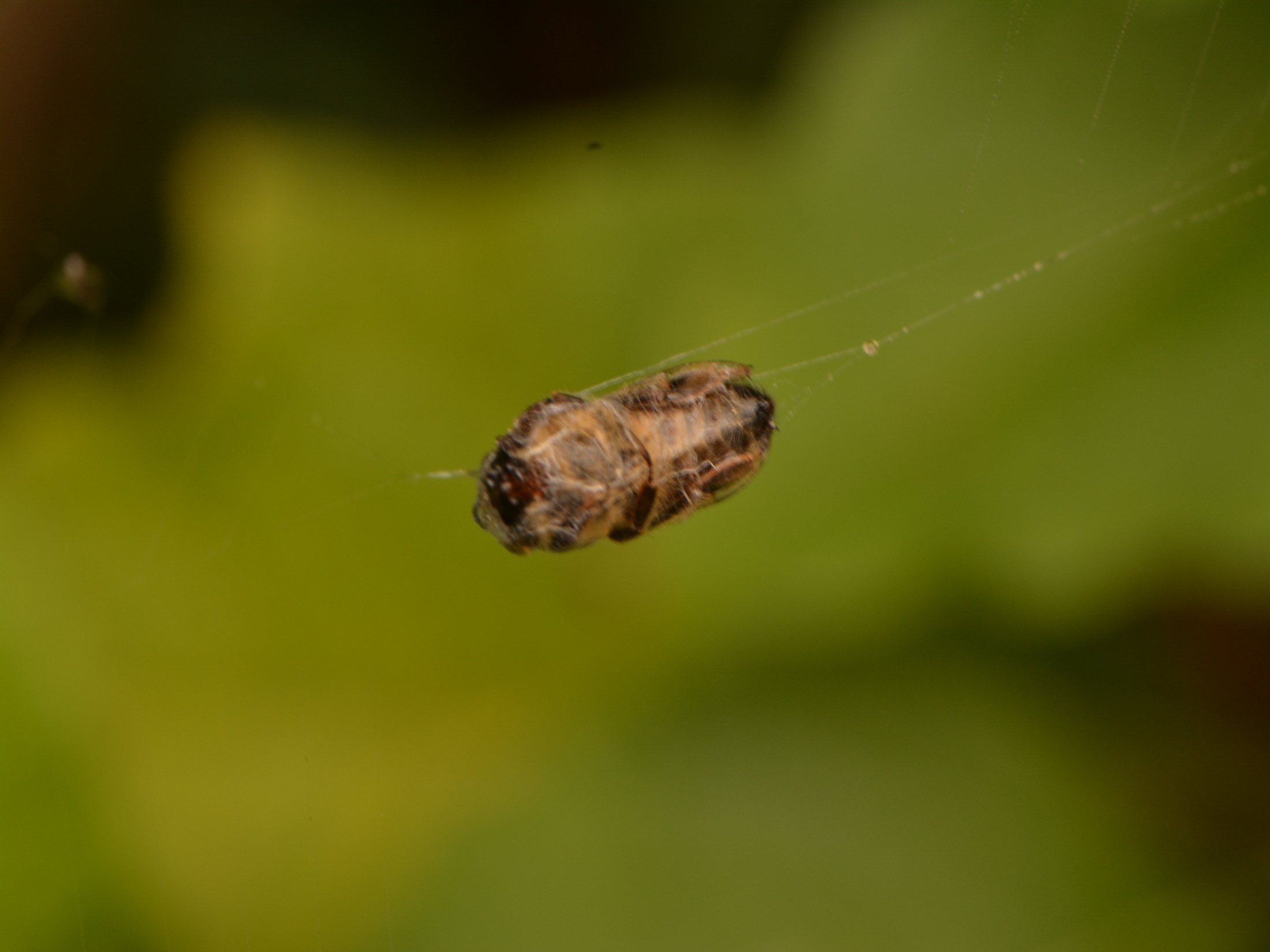 Abeille emmaillotée !
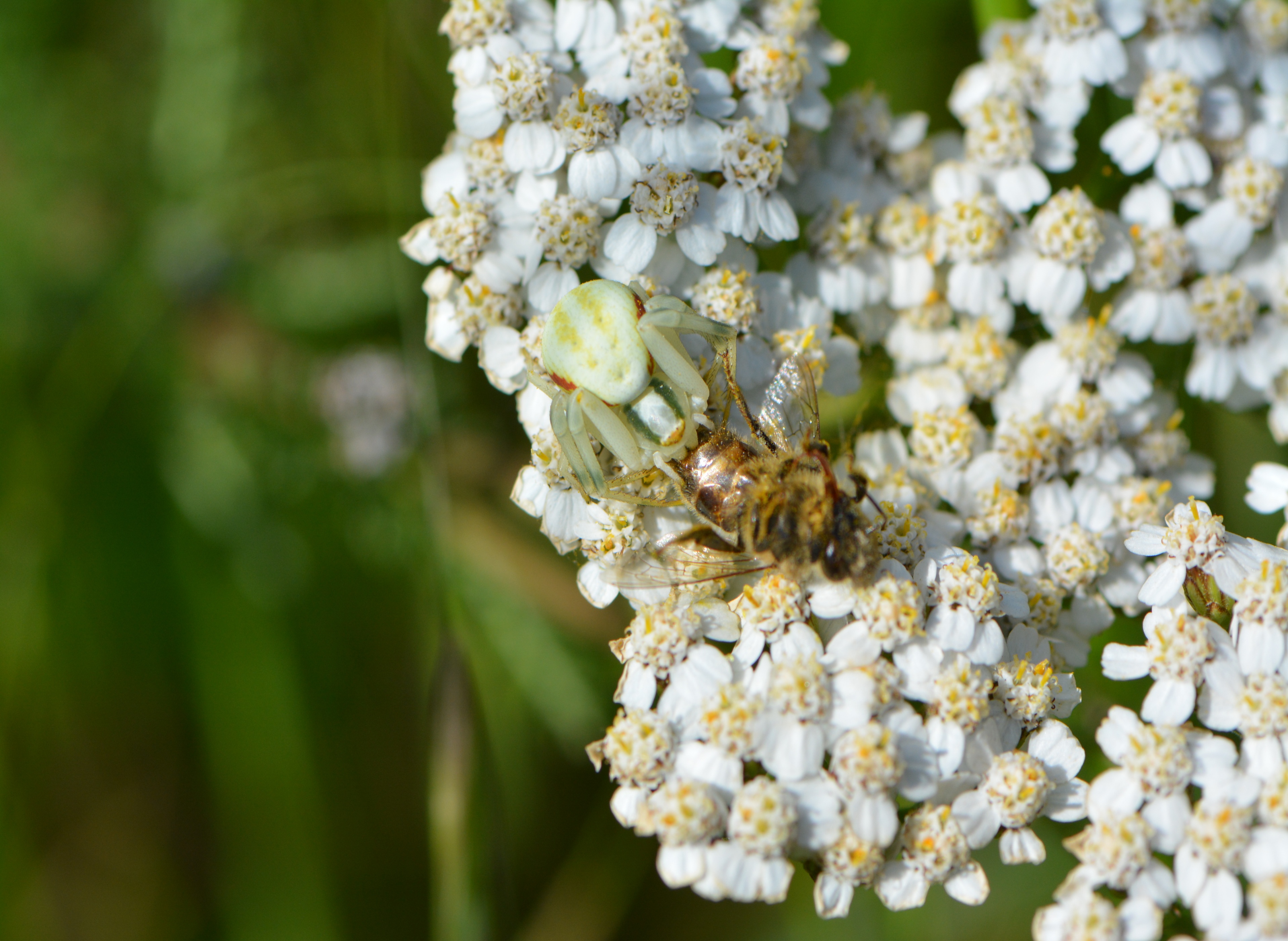 Araignée crabe (thomise) ayant capturé une abeille
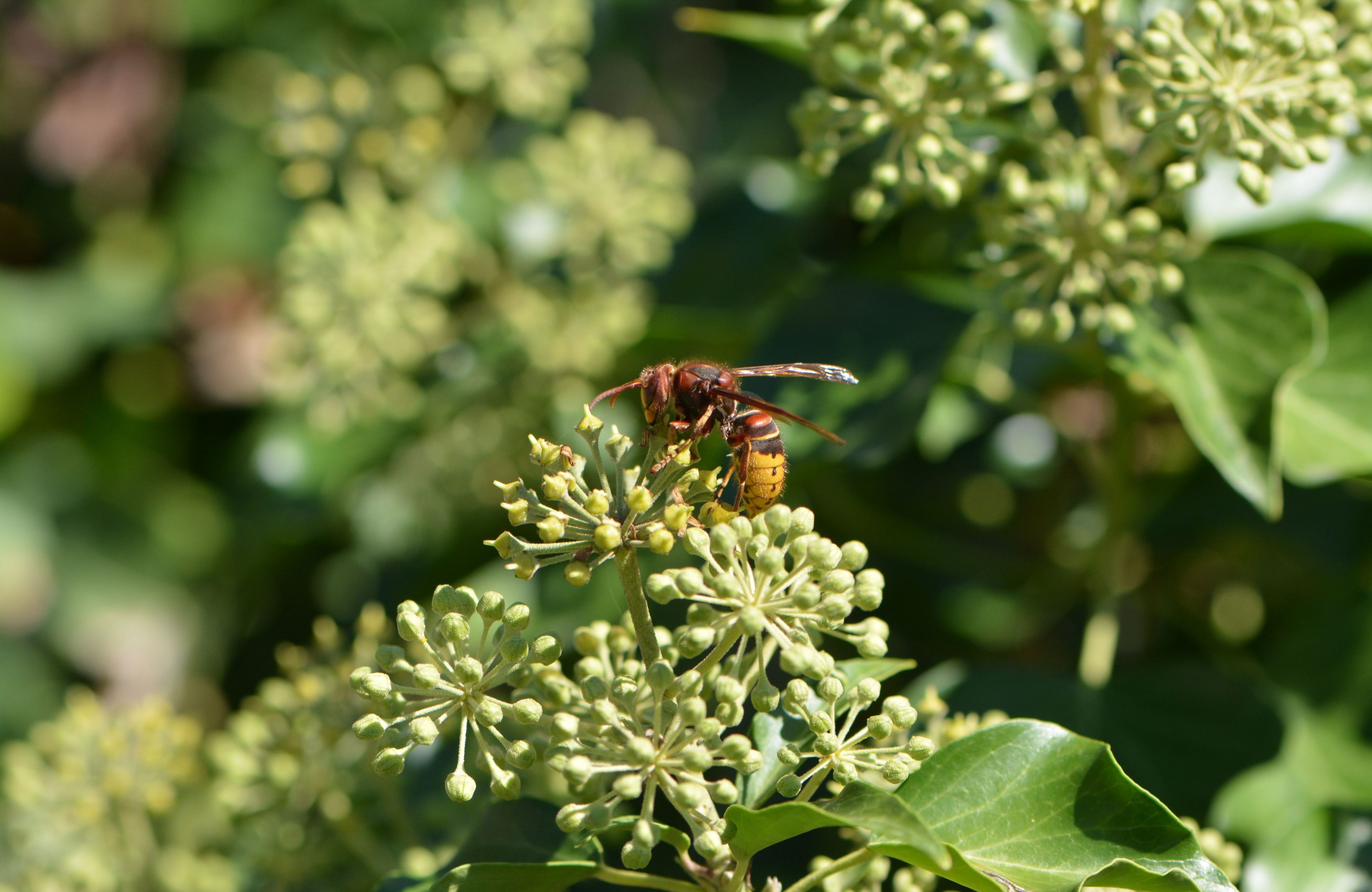 Frelon (Vespa crabro) sur fleurs de lierre
Oenothera speciosa piège mortel pour le sphinx colibri
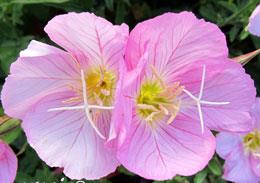 la revue de la FRAPNA Drôme a publié en 2001 l’alerte d’un particulier, car cette plante (très belle par ailleurs) s'est installée sur les berges artificialisées du Rhône et y piège beaucoup de Moro-sphinx.
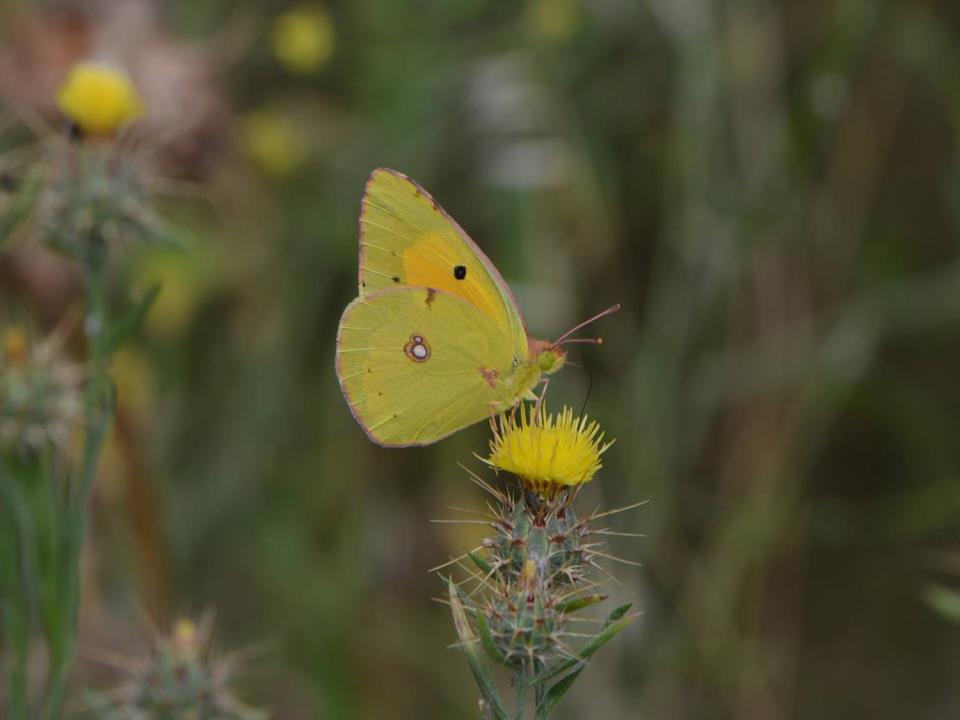 En conclusion
Souci sur centaurée du solstice
Insectes les mieux équipés pour exploiter le nectar
Les HYMÉNOPTĒRES  : abeilles, bourdons



Les LÉPIDOPTĒRES : papillons
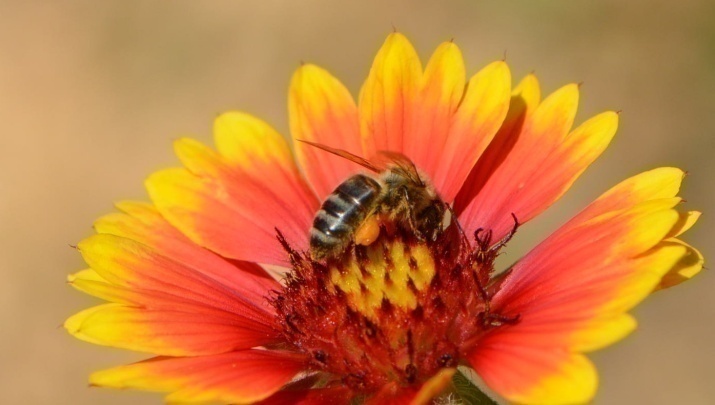 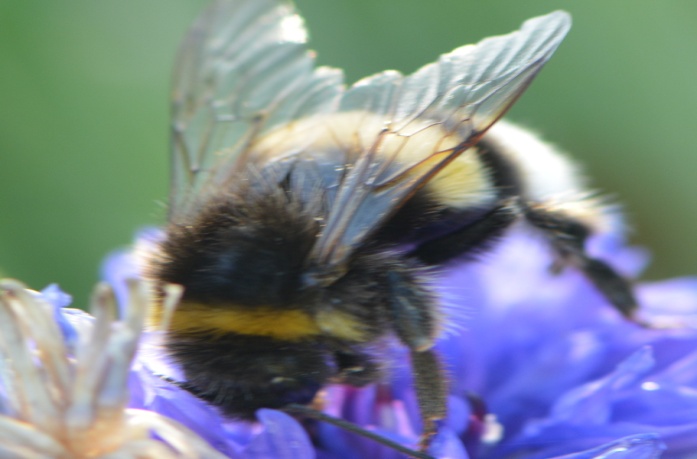 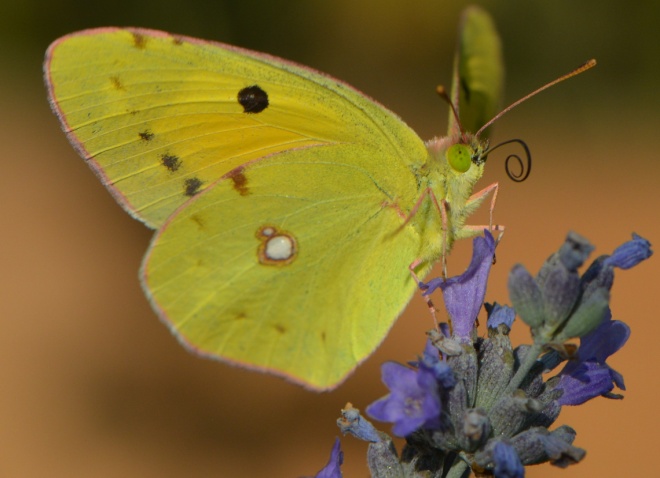 Insectes visiteurs occasionnels des fleurs :guêpes et frelon (Hyménoptères), mouches (Diptères), punaises, divers Coléoptères (cétoines …)  etc.
Attraction fleurs/insectes
Nectar
pollen
RÉCOMPENSE : aliments
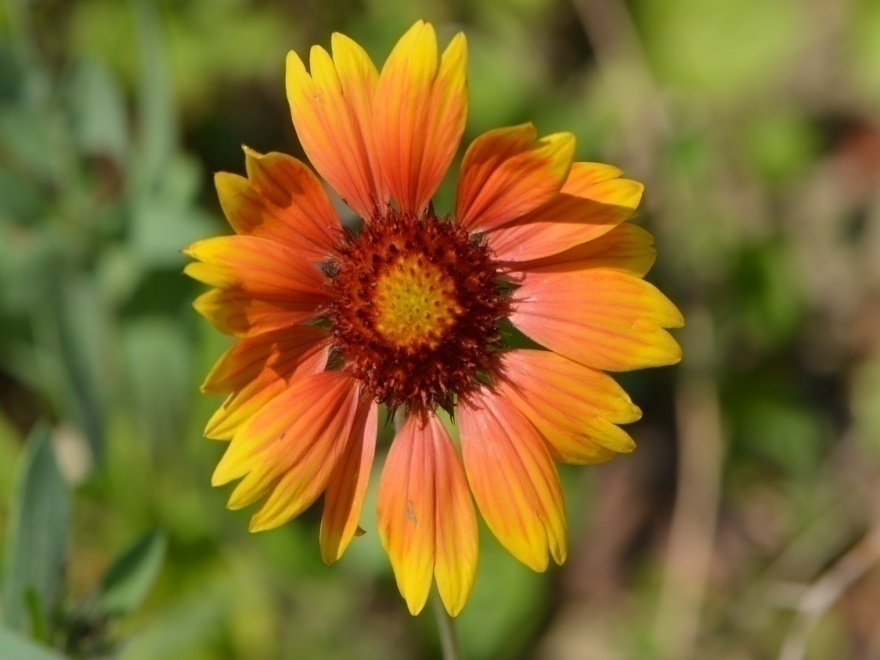 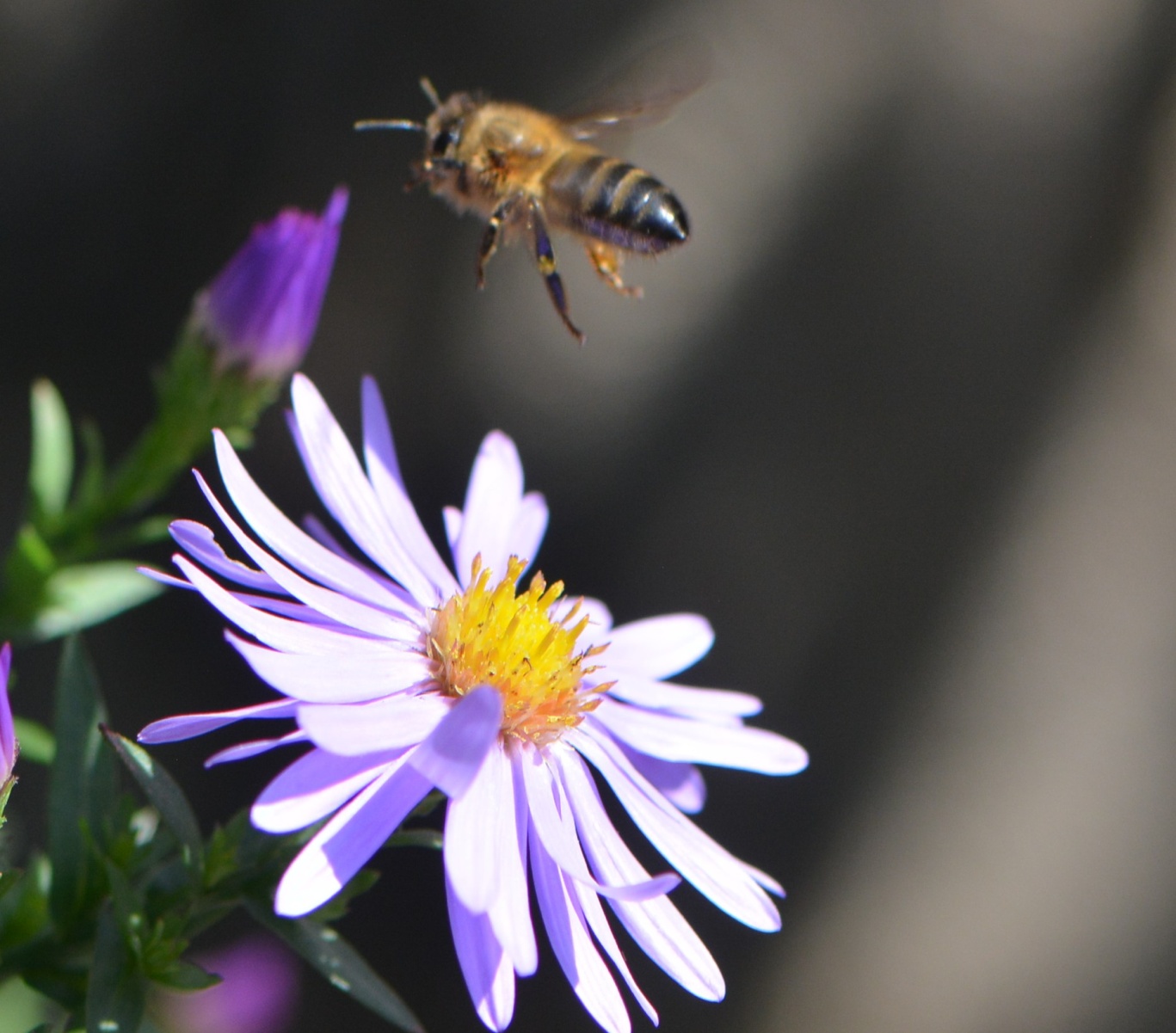 Tricherie
Stimulis visuels, 
et olfactifs
pollen
SERVICE RENDU : pollinisation
Beaucoup de fleurs dépendent des insectes pour leur pollinisation 
Fleurs entomophiles 
Fleurs voyantes, 
couleurs vives, 
parfumées, avec nectar.

*Grains de pollen :
 peu de production,
 assez gros diamètre,
 ornementés, visqueux.
                                               




Pollen de tournesol
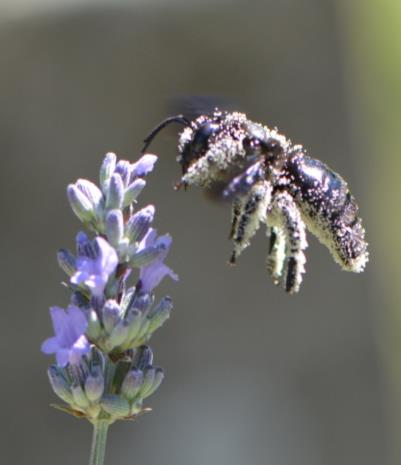 Xylocope « fariné »
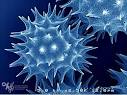 Si visite de deux fleurs de la 
même espèce !
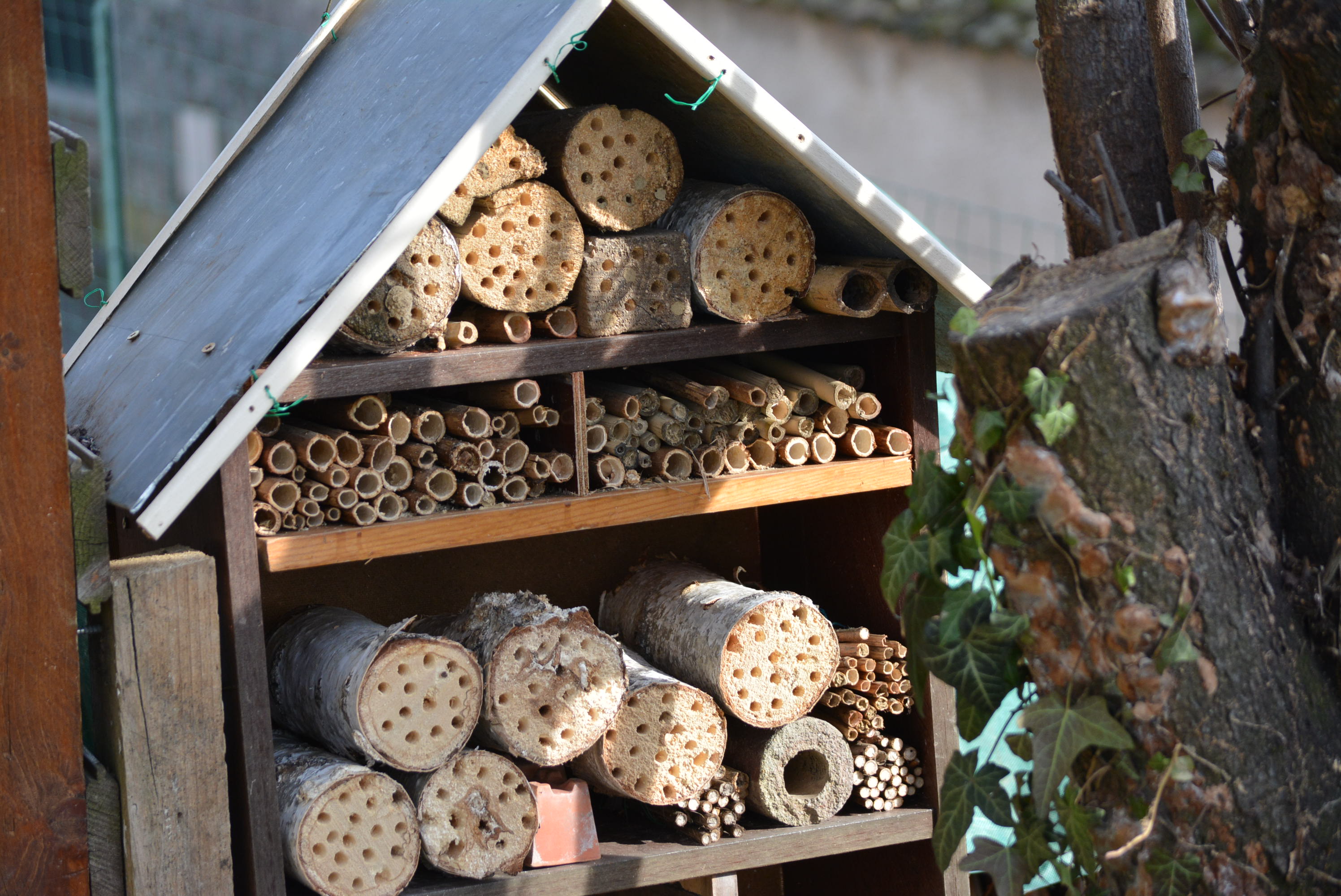 Faites un hôtel pour les abeilles !
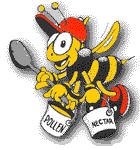 Merci